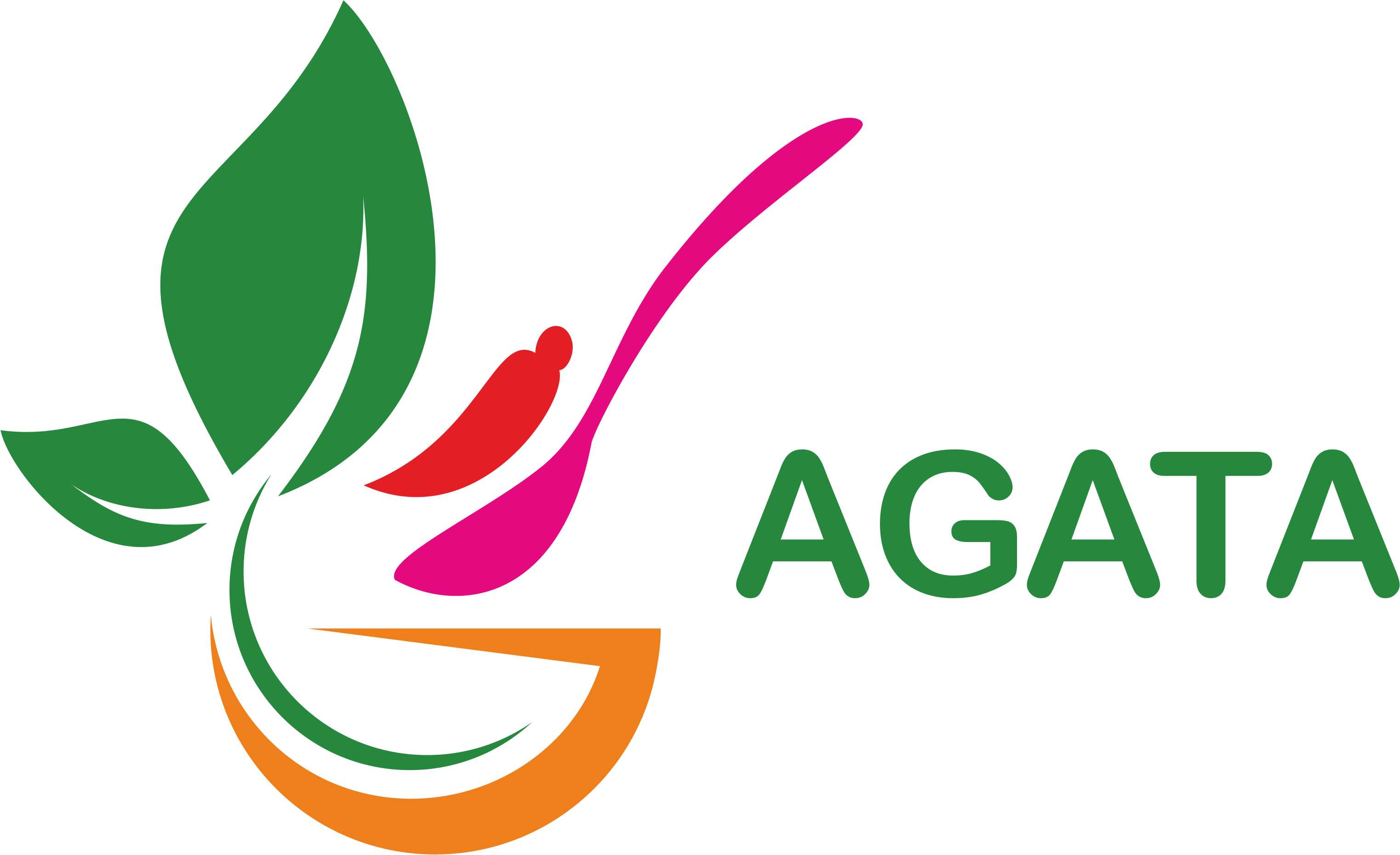 Modul 5
Spolupráce pro úspěch
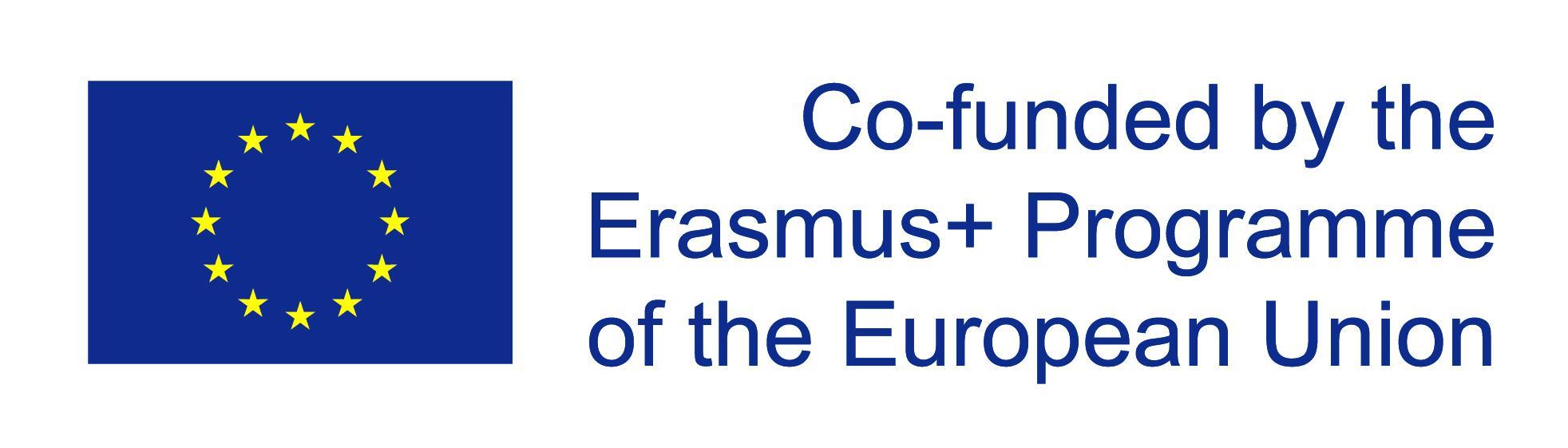 Číslo projektu: 2020-1-SK01-KA202-078207
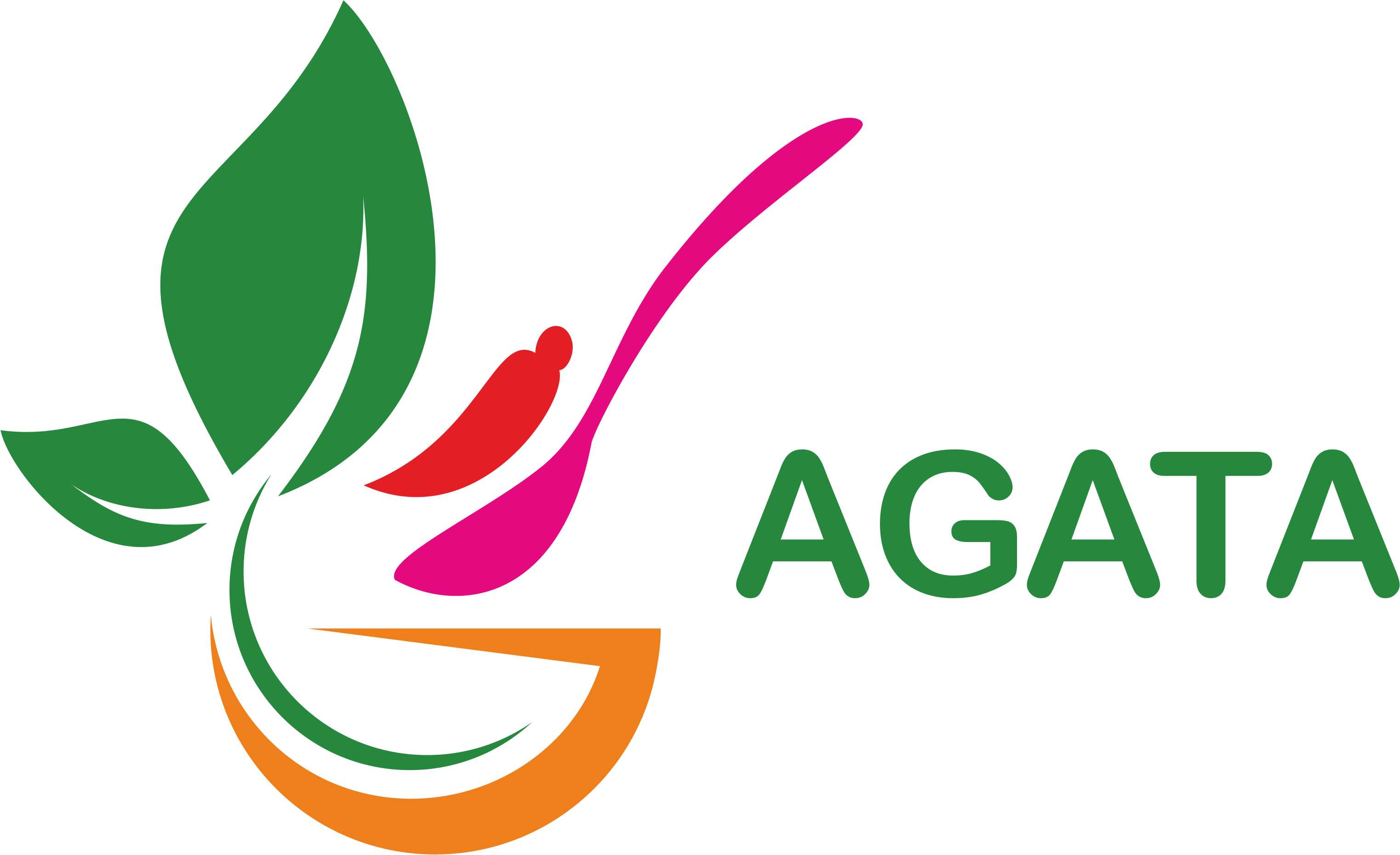 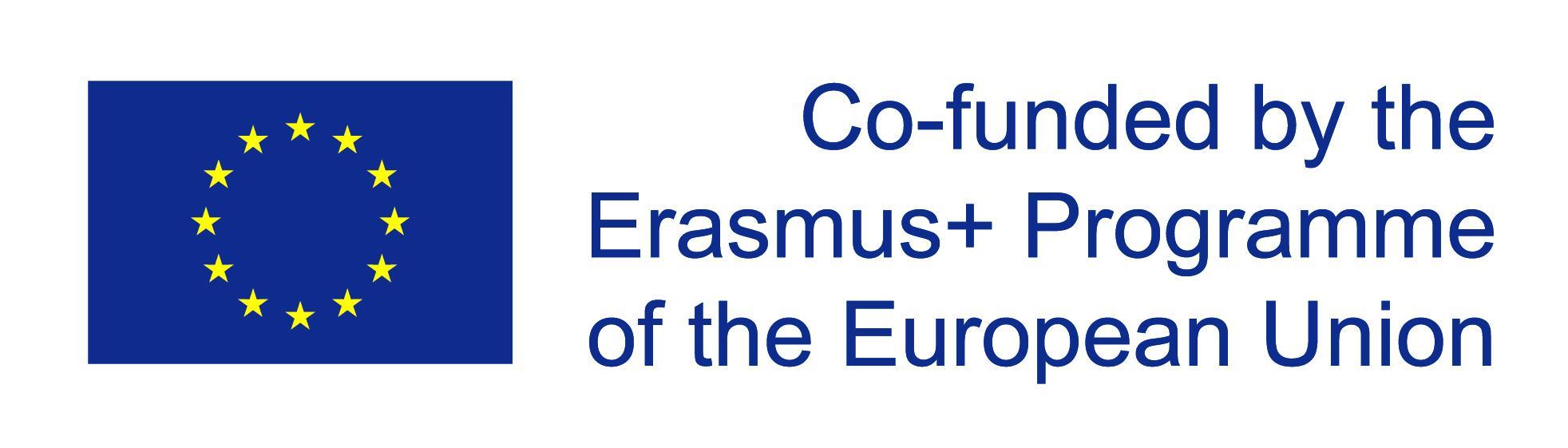 Cíle vzdělávání v modulu 5
Absolvováním modulu 6 studenti získají důkladné pochopení výhod spolupráce s ostatními a důvodů, proč je podpora kultury spolupráce klíčem k úspěchu vašeho centra vkusu.
Číslo projektu: 2020-1-SK01-KA202-078207
2
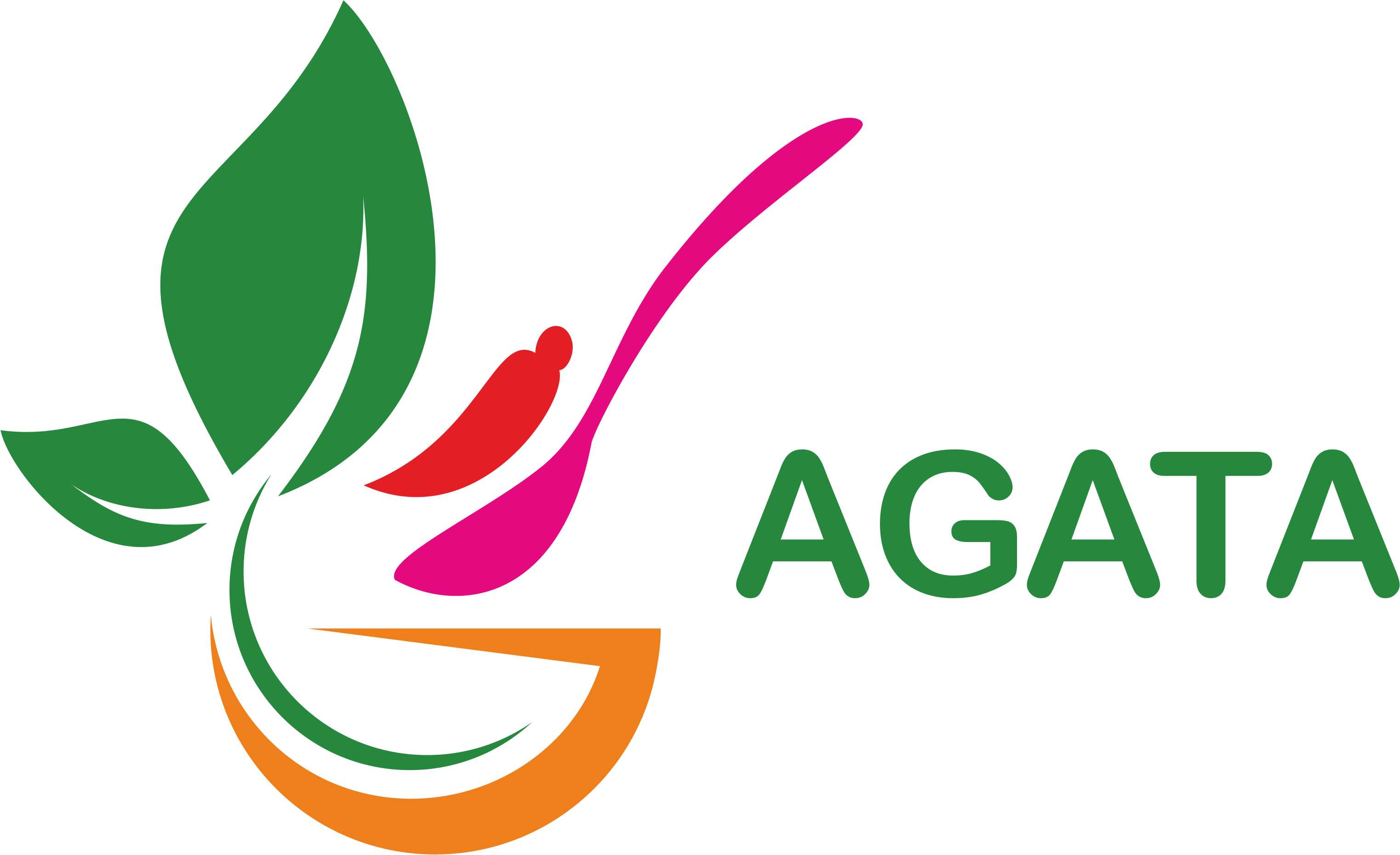 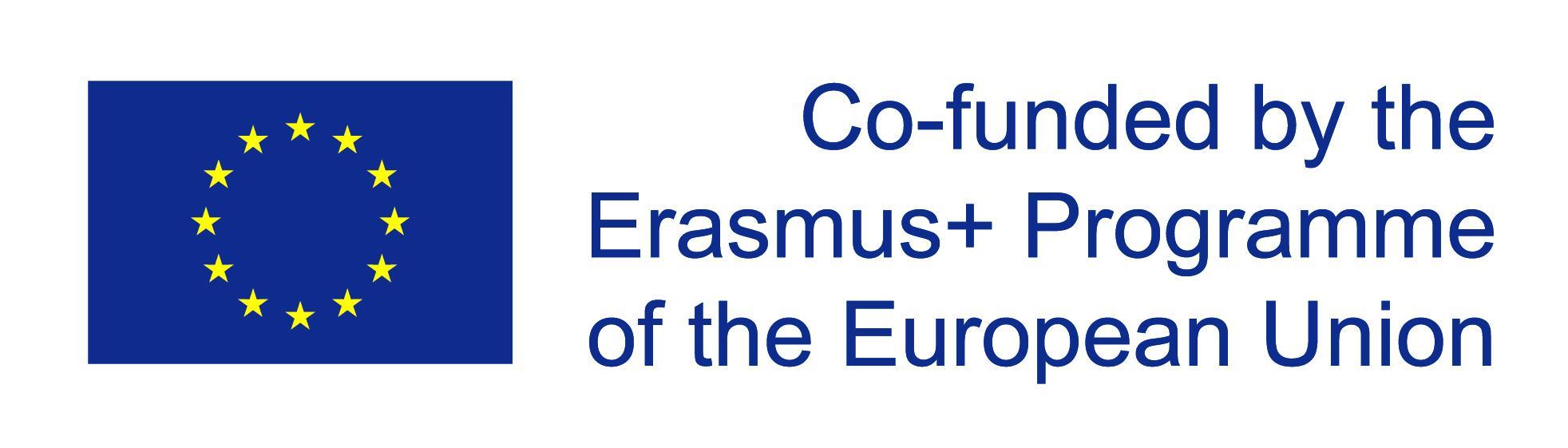 Cíle vzdělávání v modulu 5
Tento modul má dvě klíčové časti:

Spolupráce s ostatními - klíč k vybudování udržitelného Centra chuti Podpora kultury spolupráce ve vašem Centru chuti
Číslo projektu: 2020-1-SK01-KA202-078207
3
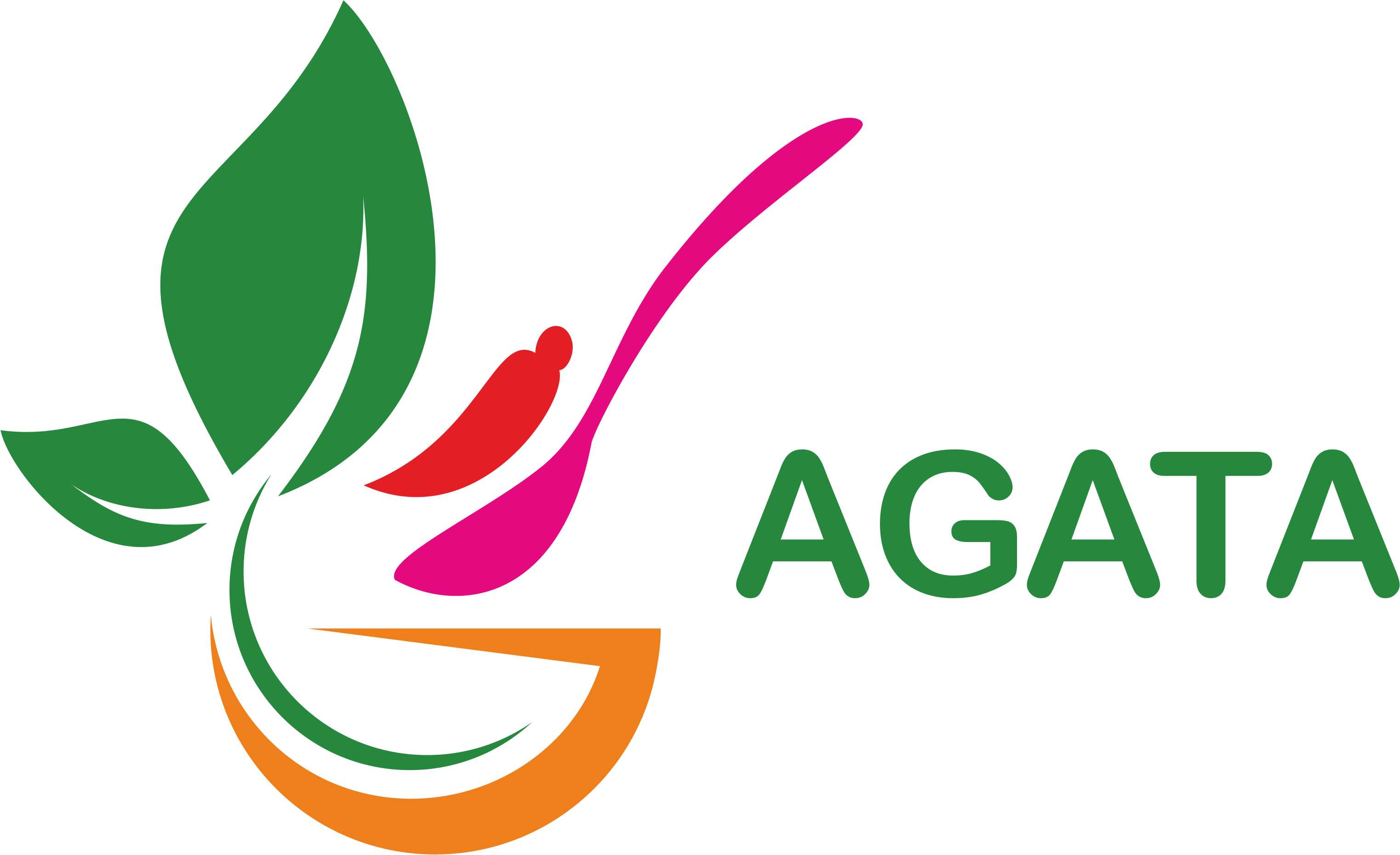 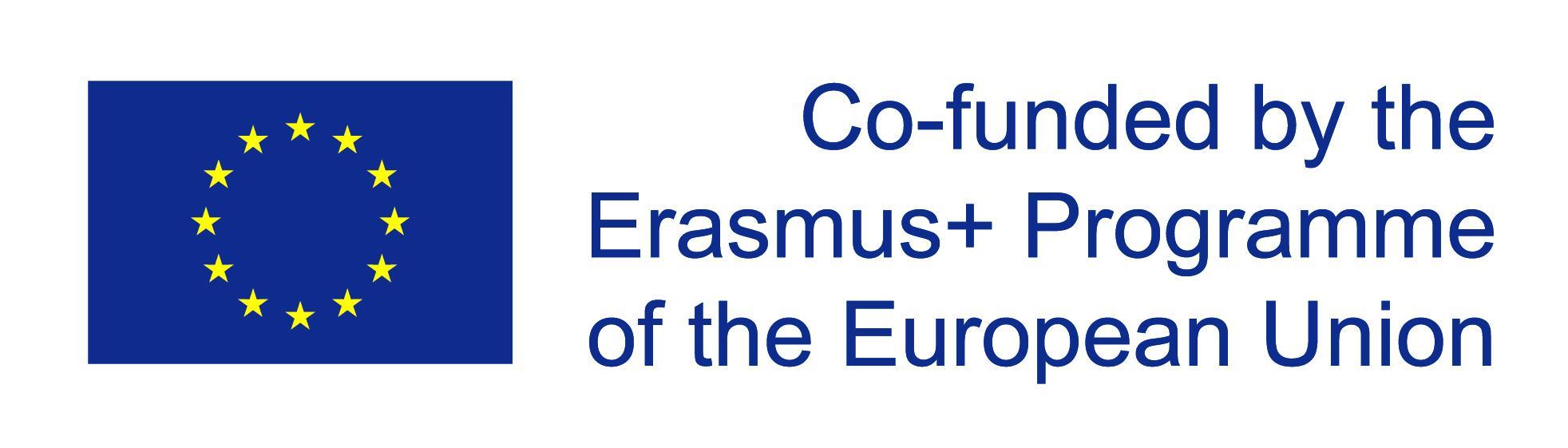 1. Spolupráce s ostatními - Proč?
Známe přísloví, že společný problém je o polovinu menší. Výzkum ukazuje, že diskuse o problémech s lidmi v podobných situacích snižuje úroveň stresu.
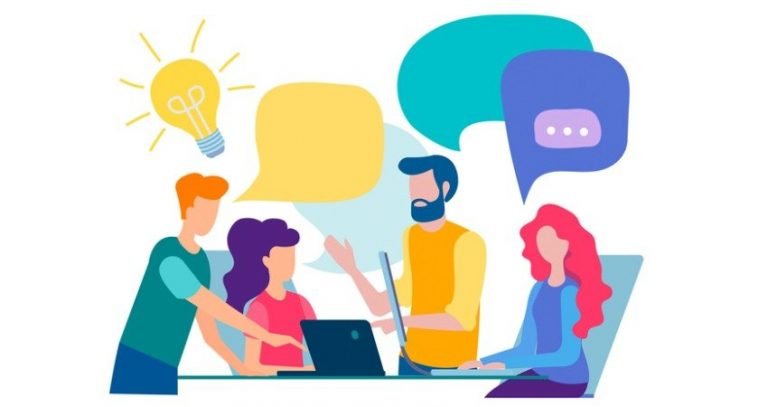 https://kissflow.com/digital-workplace/collaboration/what-is-collaboration/
Číslo projektu: 2020-1-SK01-KA202-078207
4
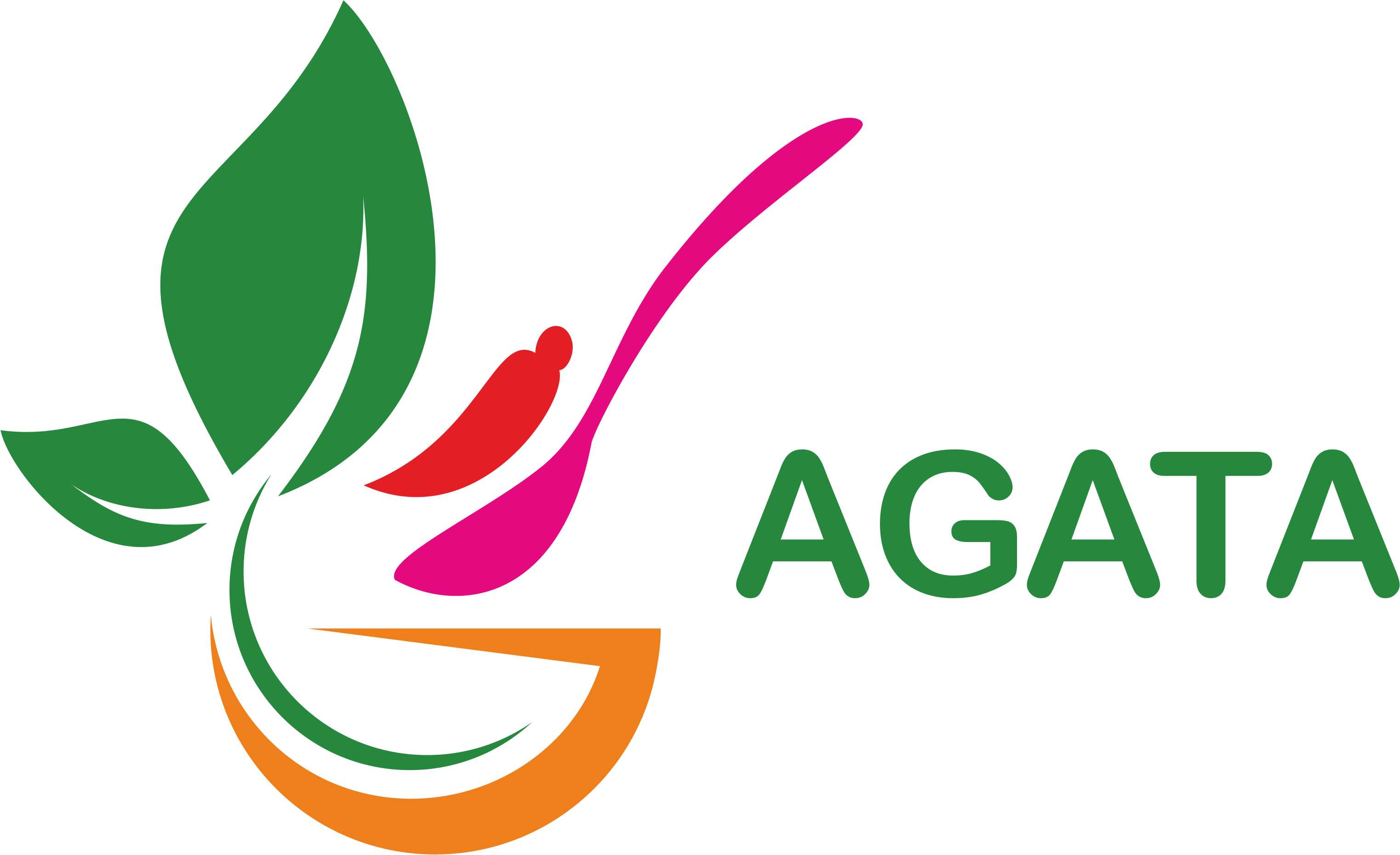 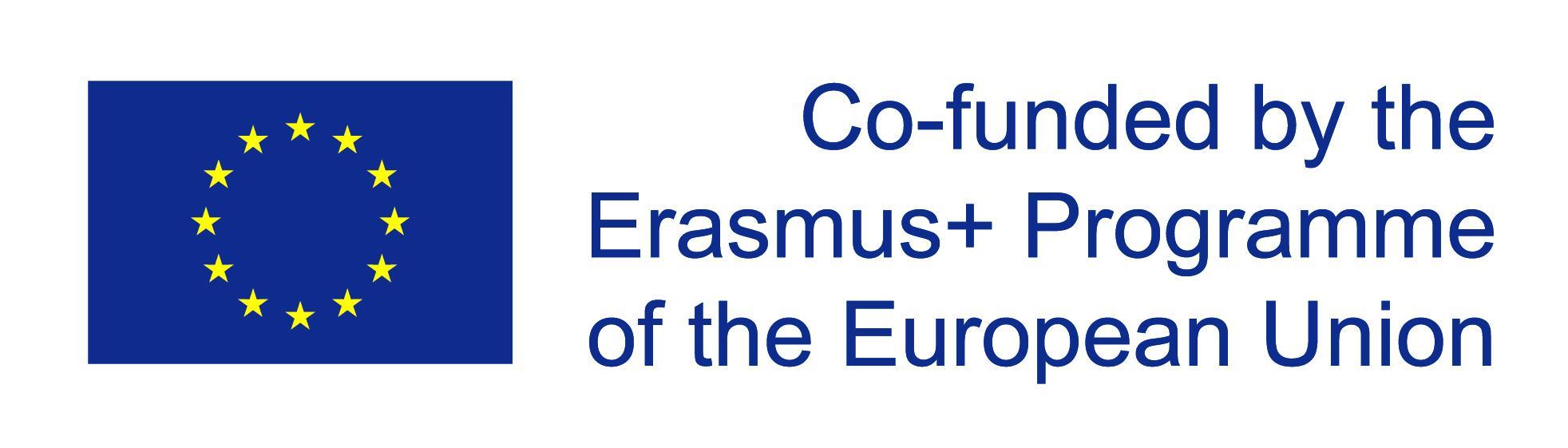 1. Spolupráce s ostatními - Proč?
Problémy se nezdají tak ohromující, když o nich mluvíme, a je pravděpodobnější, že dva nebo více lidí najde řešení jako jeden.
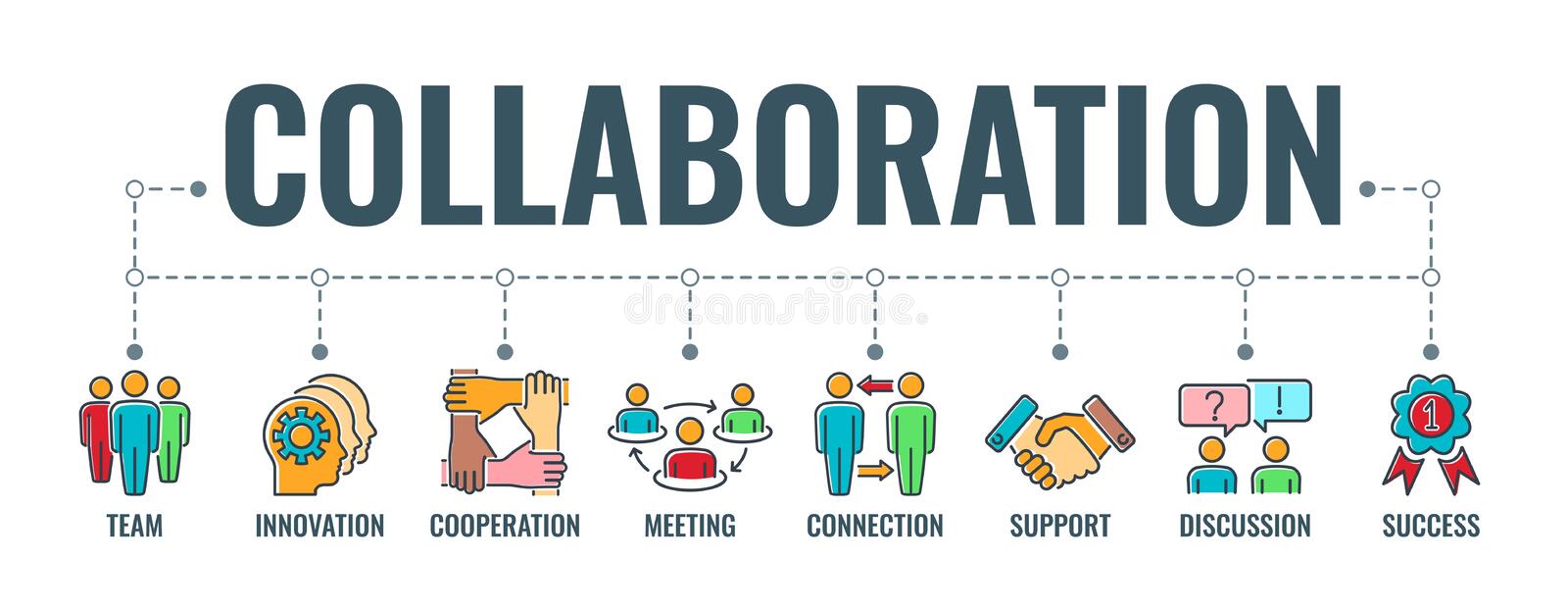 https://www.dreamstime.com/illustration/collaboration.html
Číslo projektu: 2020-1-SK01-KA202-078207
5
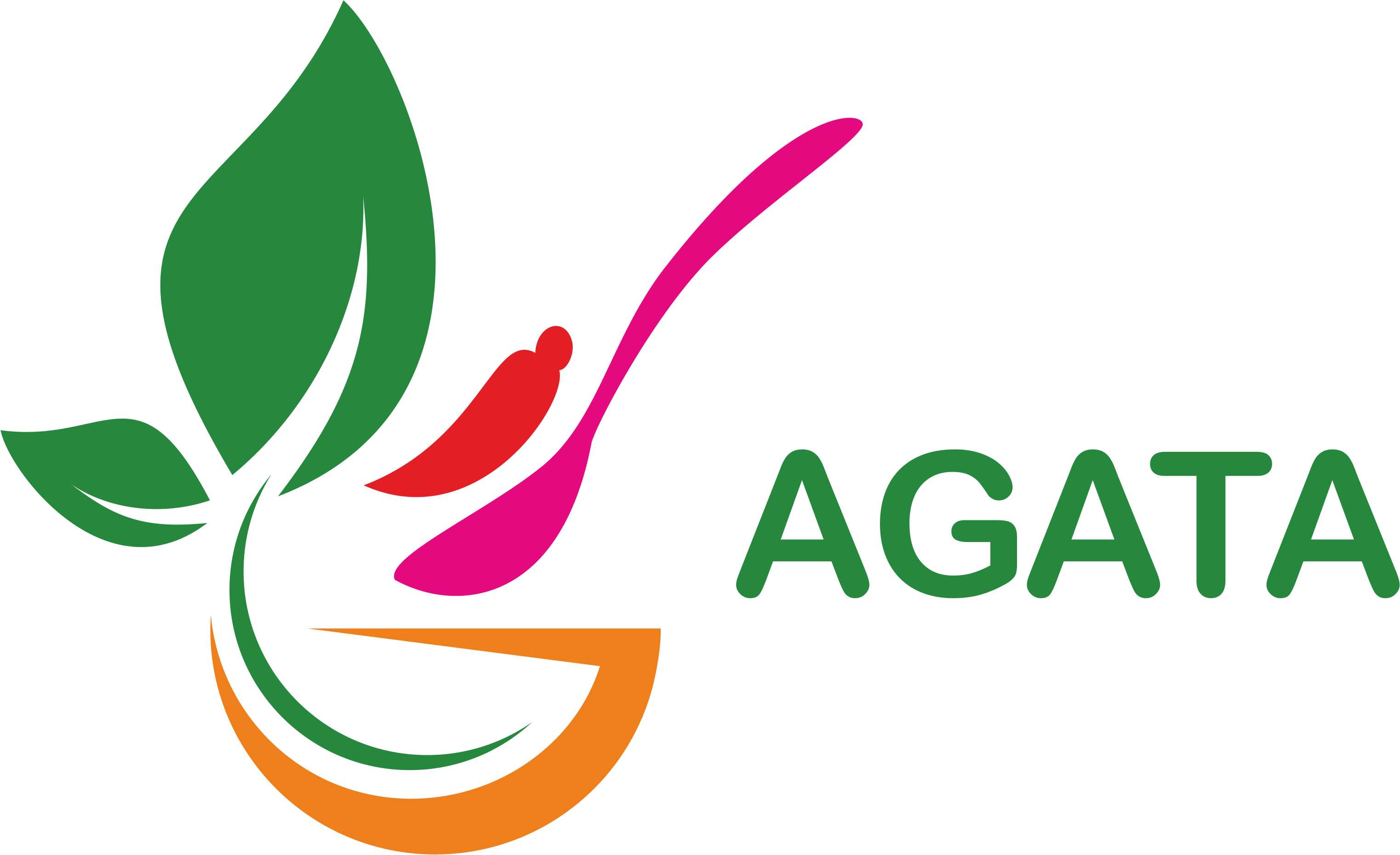 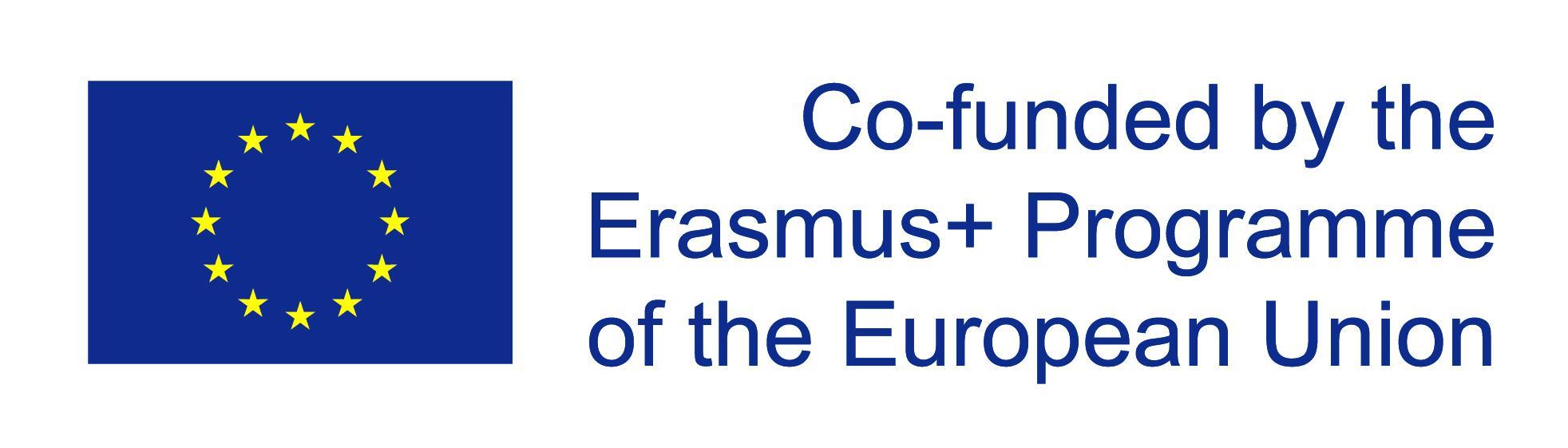 1. Co je spolupráce?
Spolupráce je proces, ve kterém dva nebo více lidí nebo organizací spolupracují s cílem dosáhnout vzájemné výhody. 

Možnosti sahají od neformálních sítí a aliancí přes společné realizaci projektů až po úplné sloučení.
Číslo projektu: 2020-1-SK01-KA202-078207
6
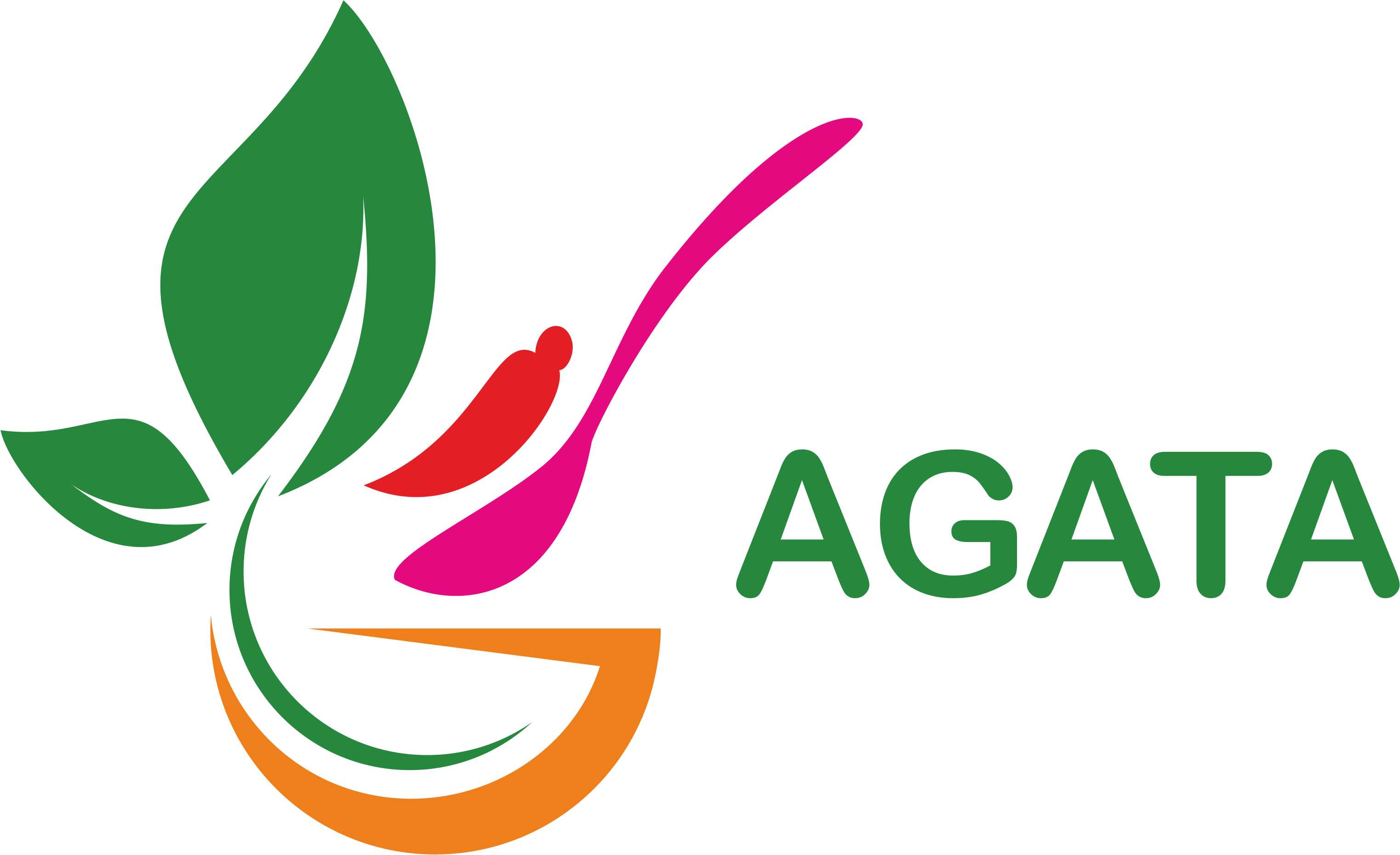 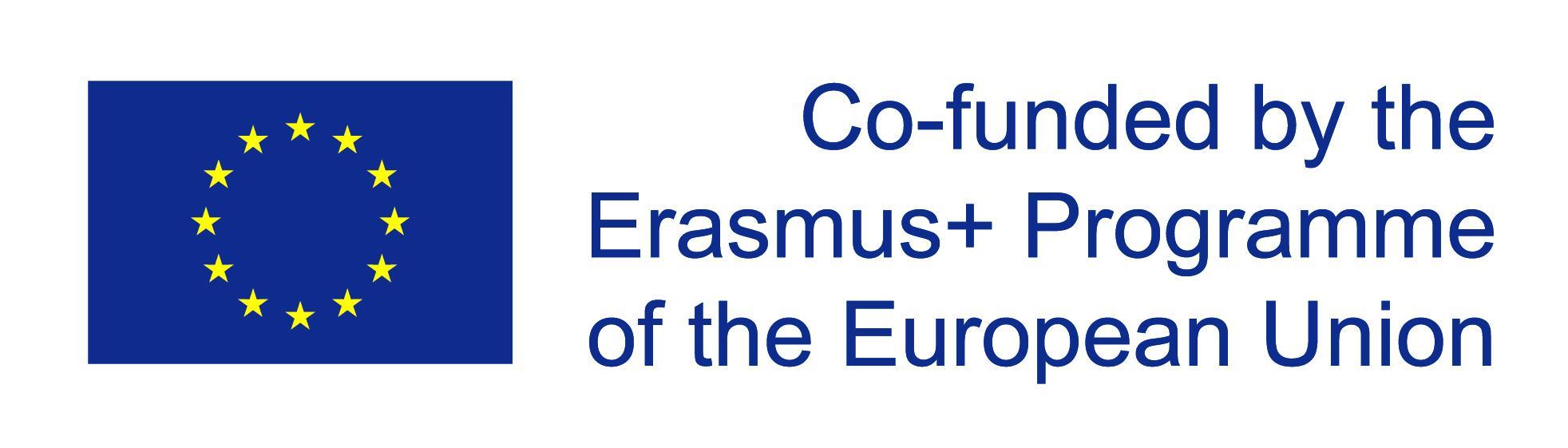 1. Co je spolupráce?
Spolupráce může trvat určitou dobu nebo může být trvalou dohodou. Tyto možnosti mají společné to, že zahrnují určitý druh výměny.
Číslo projektu: 2020-1-SK01-KA202-078207
7
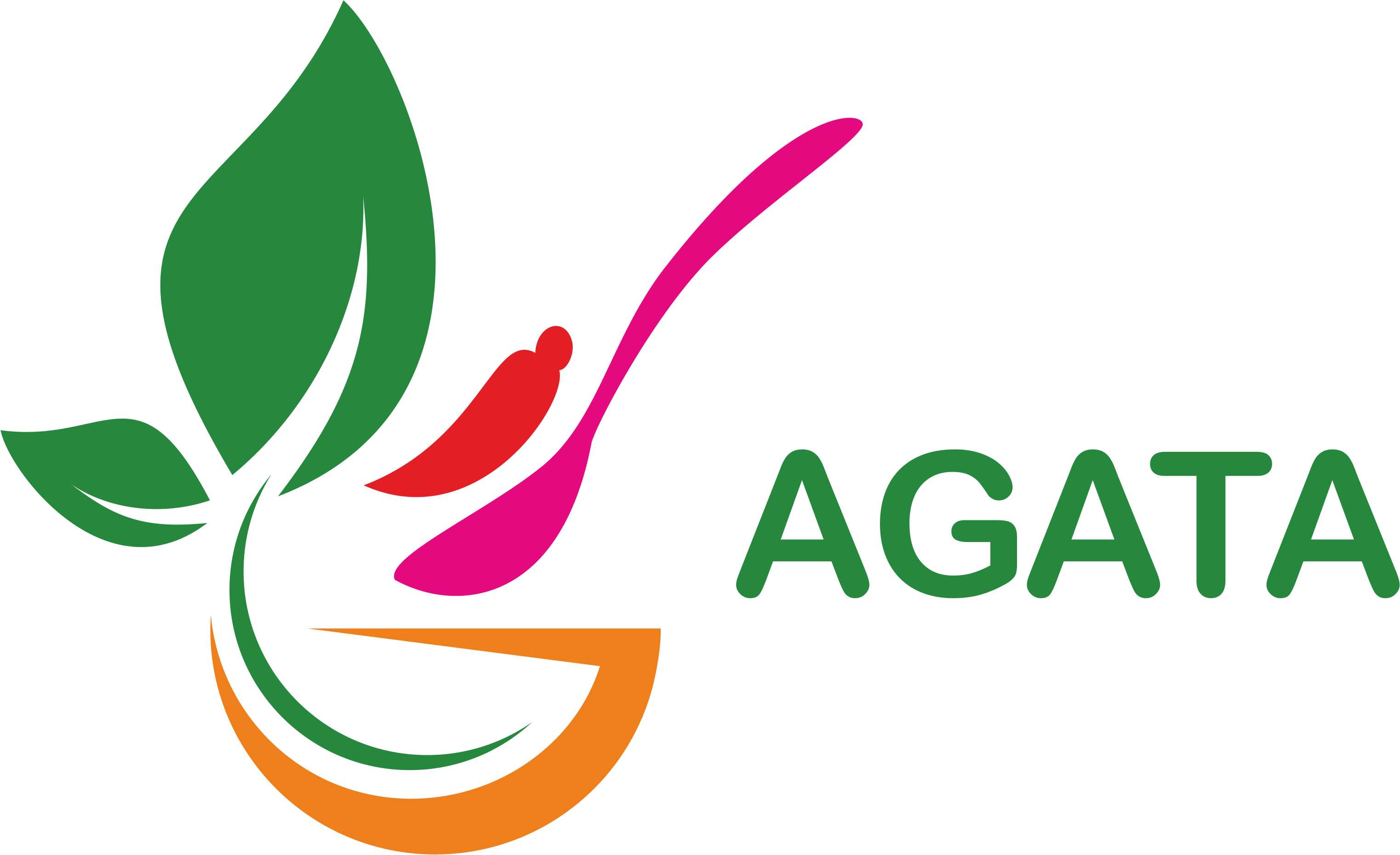 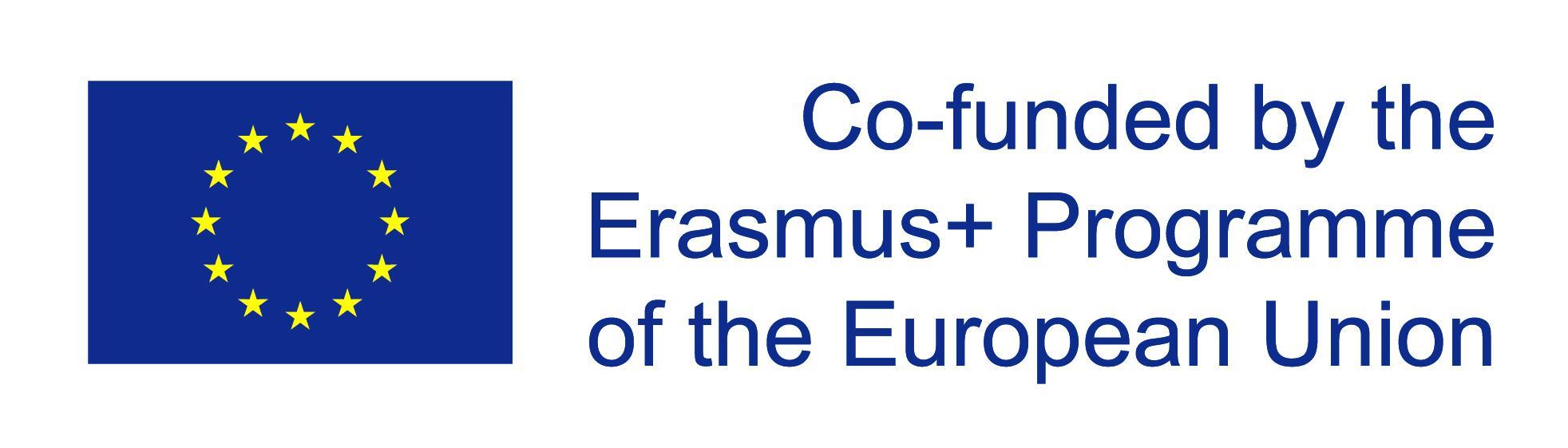 1. Co je spolupráce?
Klíčová slova spolupráce
Číslo projektu: 2020-1-SK01-KA202-078207
8
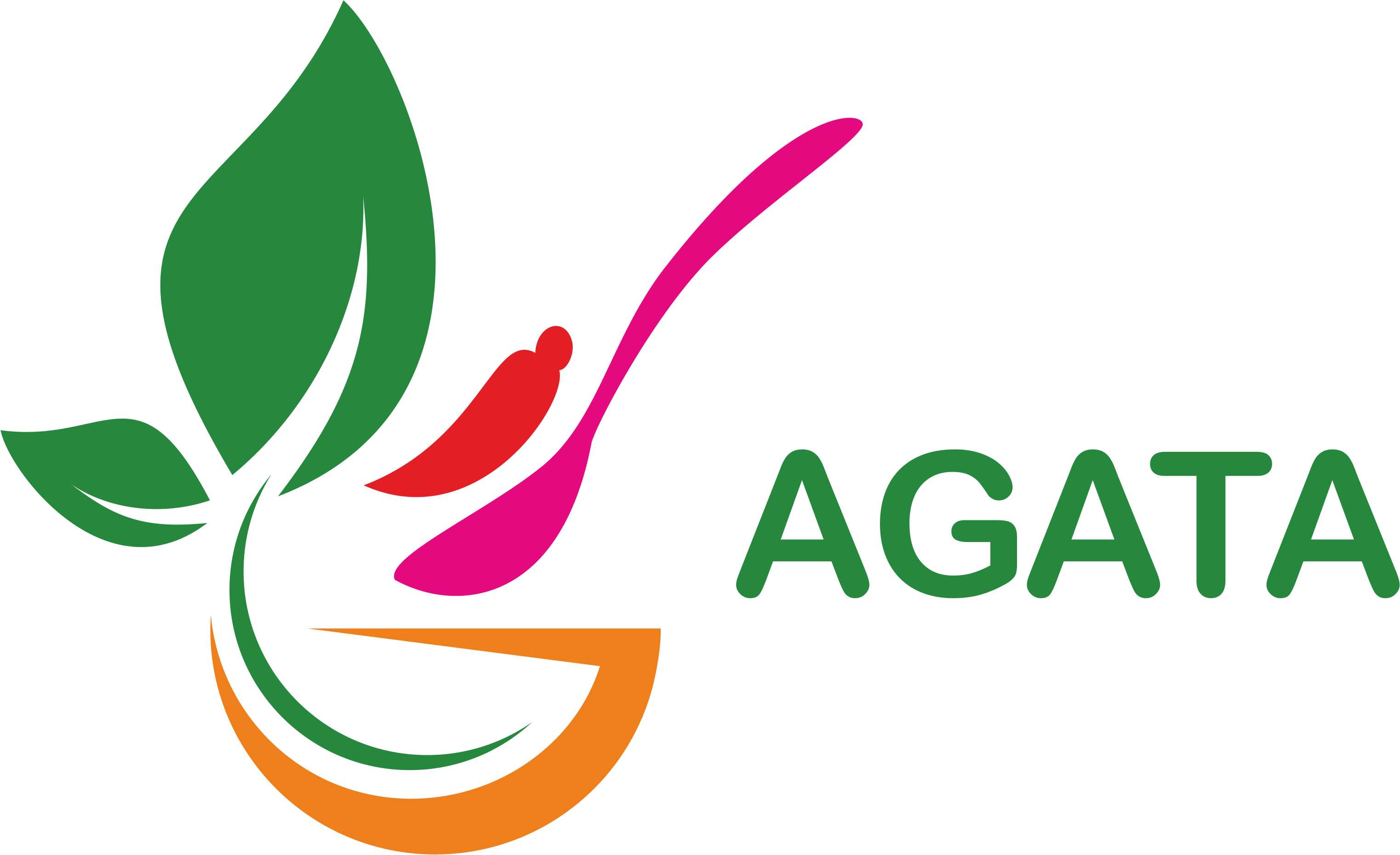 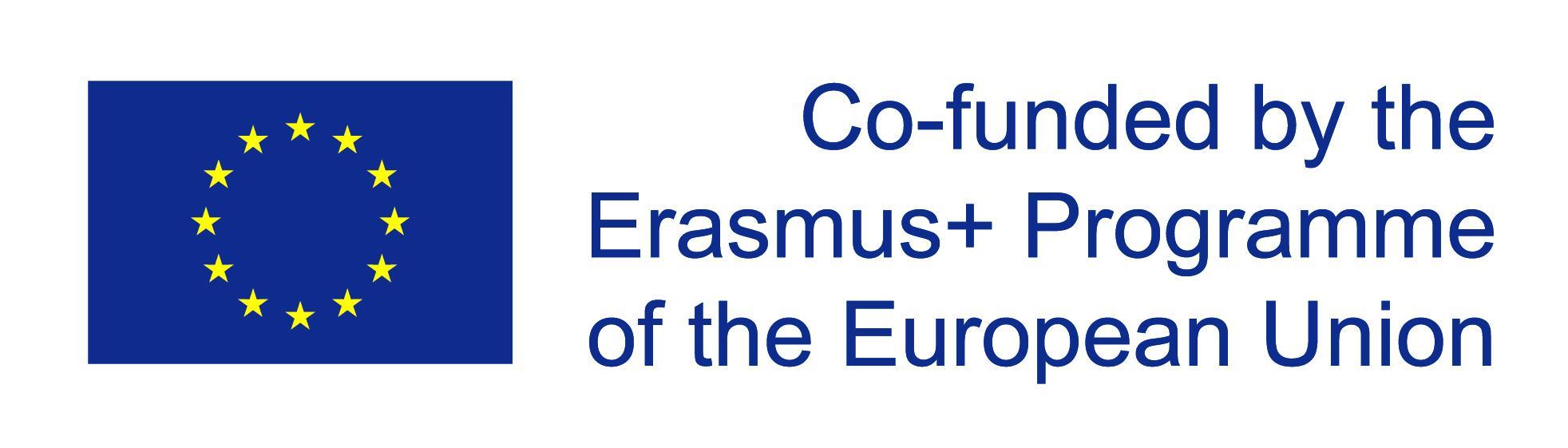 1. Proč spolupracovat?
Máte vizi vytvořit centrum chuti, ale možná nemáte dostatek dovedností nebo zdrojů k tomu, abyste ho sami zrealizovali.

Prostřednictvím spolupráce můžete vytvořit koalici vzájemně se doplňující podpory, dovedností, povzbuzení a zdrojů.
Číslo projektu: 2020-1-SK01-KA202-078207
9
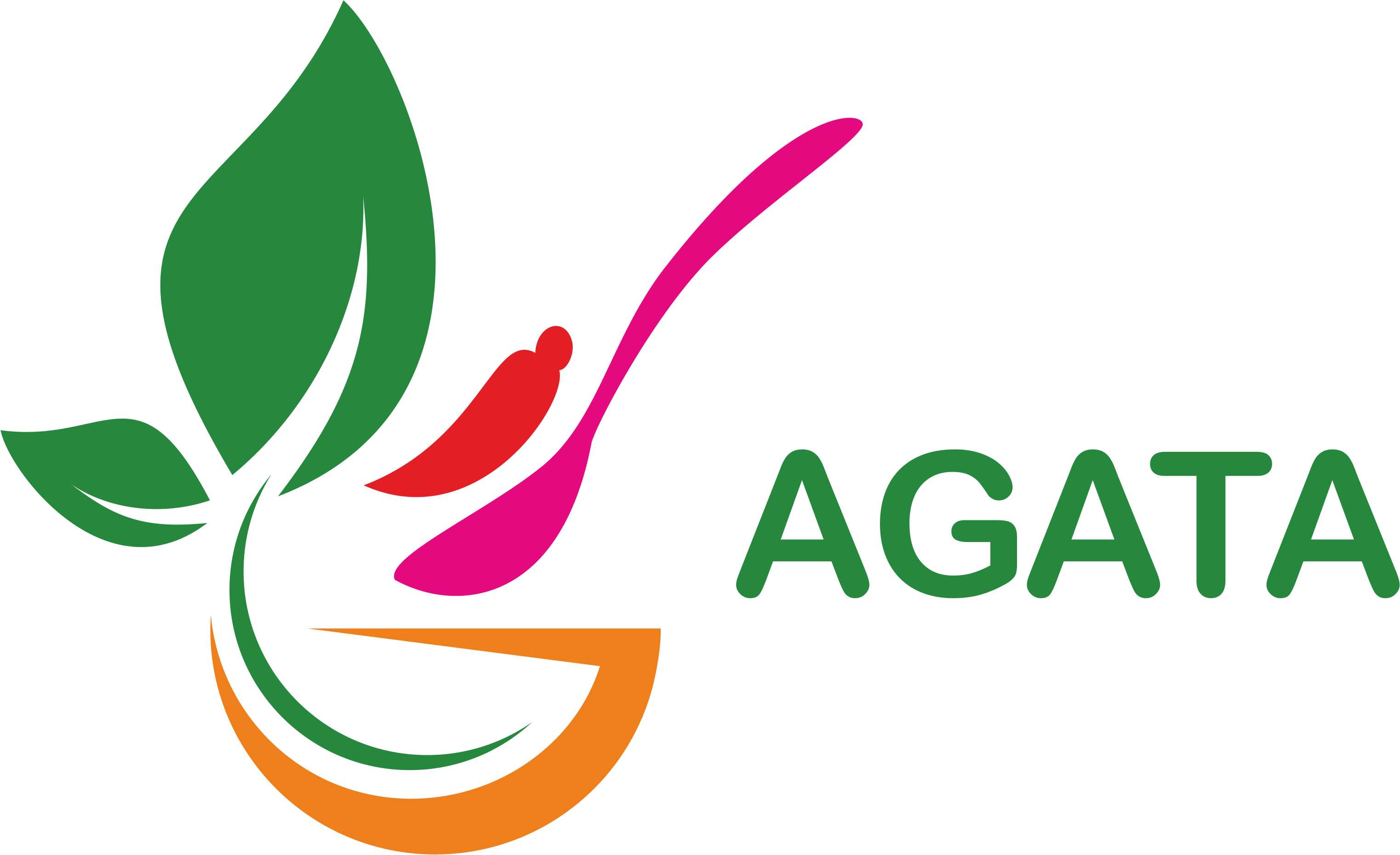 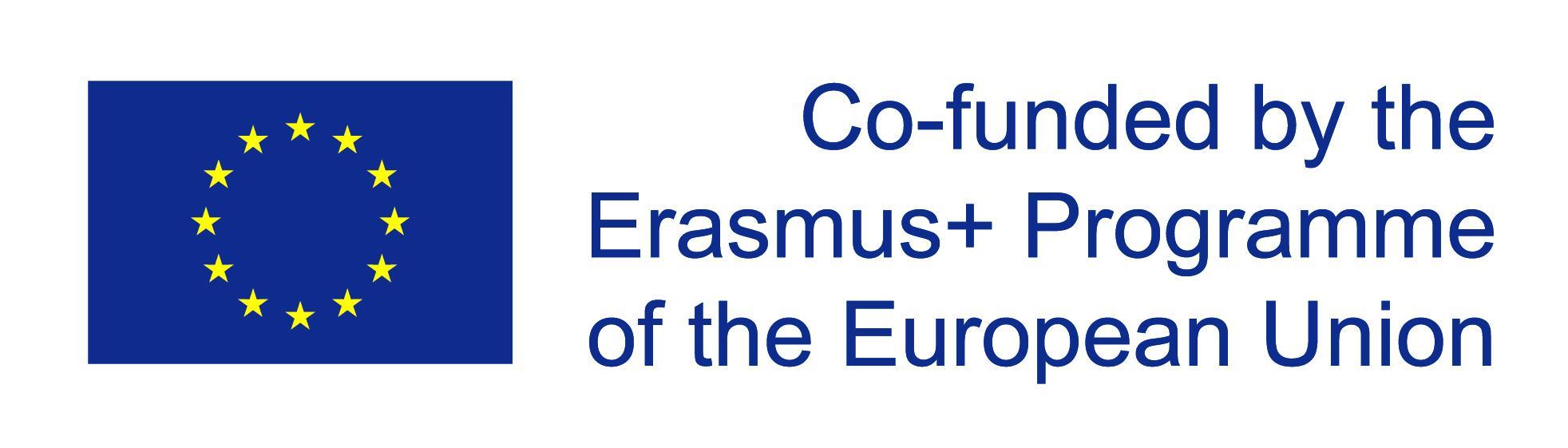 1. Proč spolupracovat?
Spolupráce začíná u vás, když věříte a důvěřujete svému podnikatelskému plánu Centra chuti. 
Odtud přilákáte své spolupracovníky. 
Je velmi důležité mít kolem sebe správné lidi/ tým. 
Přilákání osob, které přinášejí další dovednosti a zdroje, které nemůžete/nevěděli byste dosáhnout sami.
Číslo projektu: 2020-1-SK01-KA202-078207
10
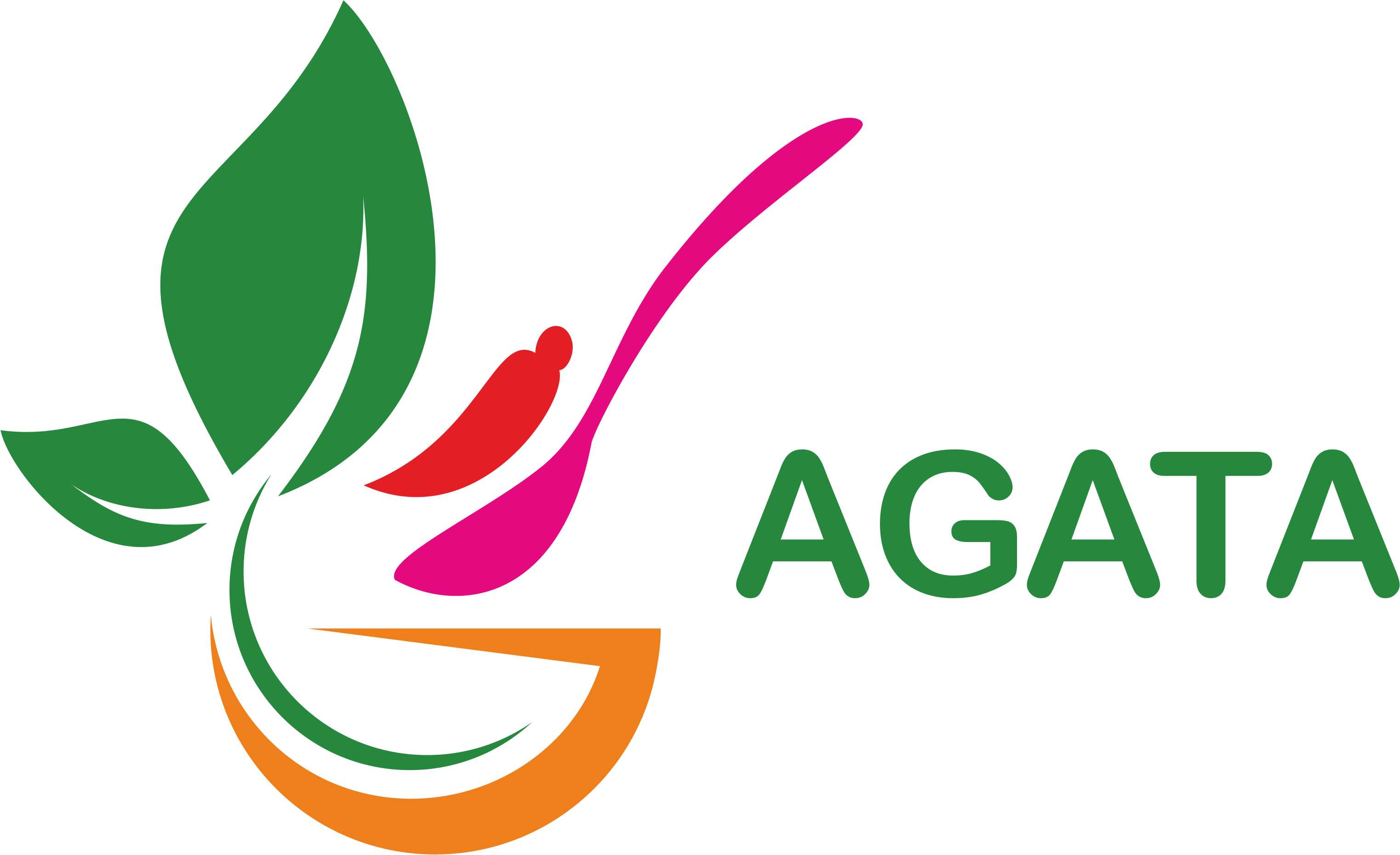 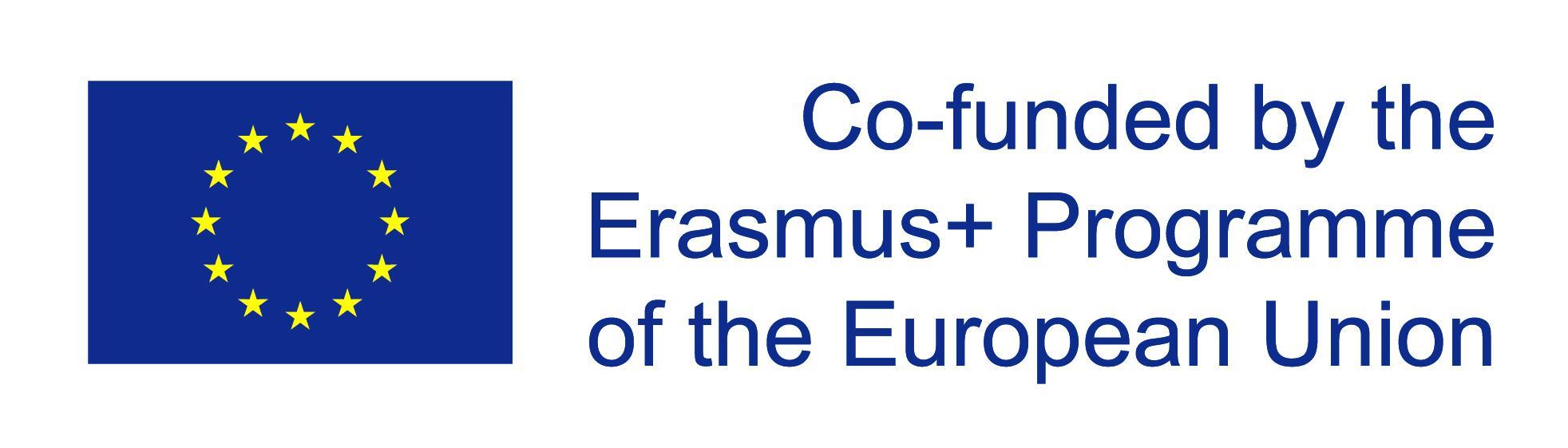 2. Výhody spolupráce
Číslo projektu: 2020-1-SK01-KA202-078207
11
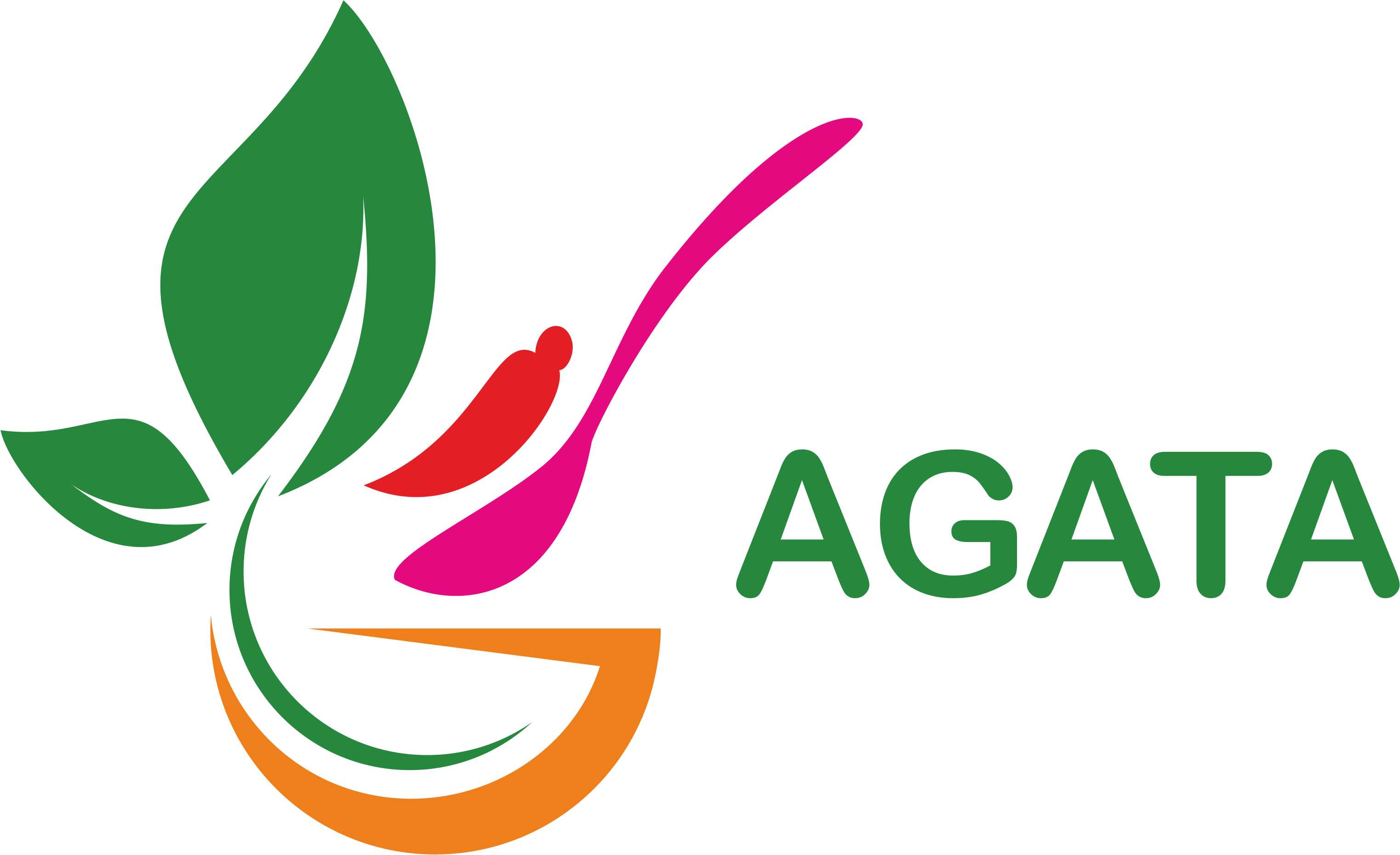 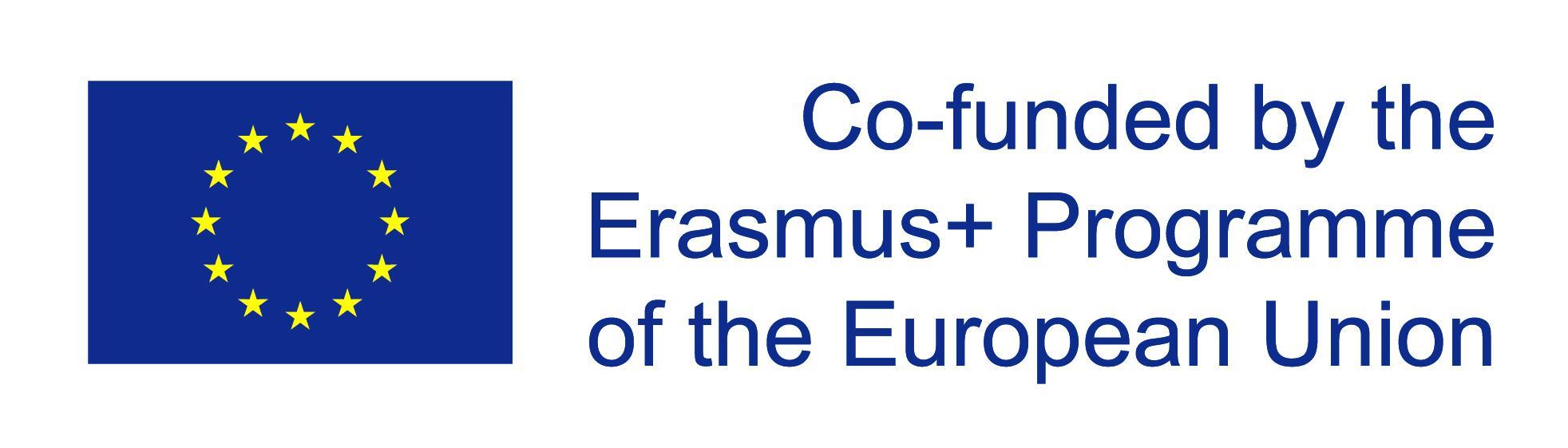 2. Proč partnerská spolupráce ?
Klíčovým motivem pro realizaci místních a regionálních partnerství je přesvědčení, že spolupráce je účinnější než izolovaná práce. 

Úspěšné partnerství zvyšuje vliv a účinnost opatření.
Číslo projektu: 2020-1-SK01-KA202-078207
12
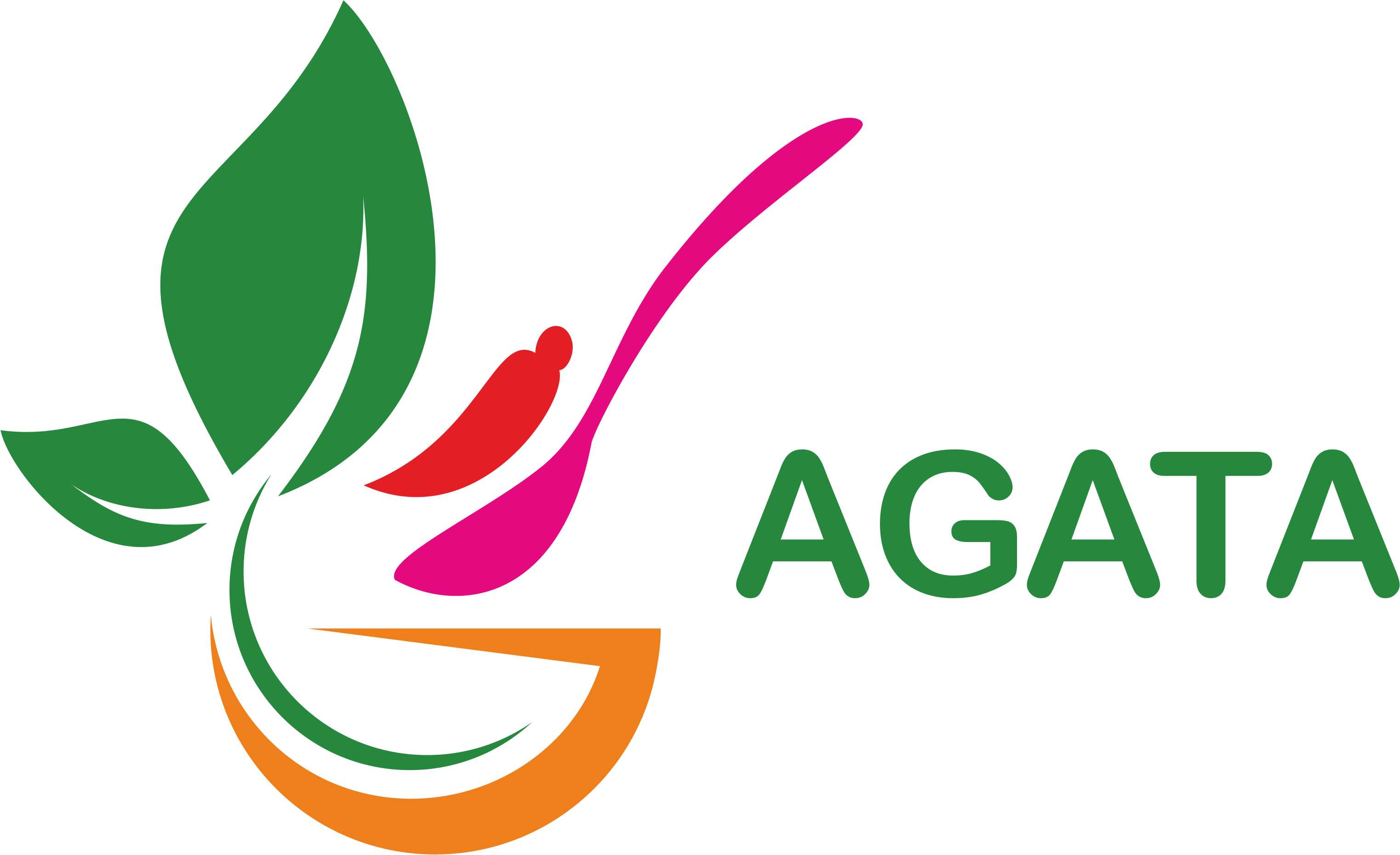 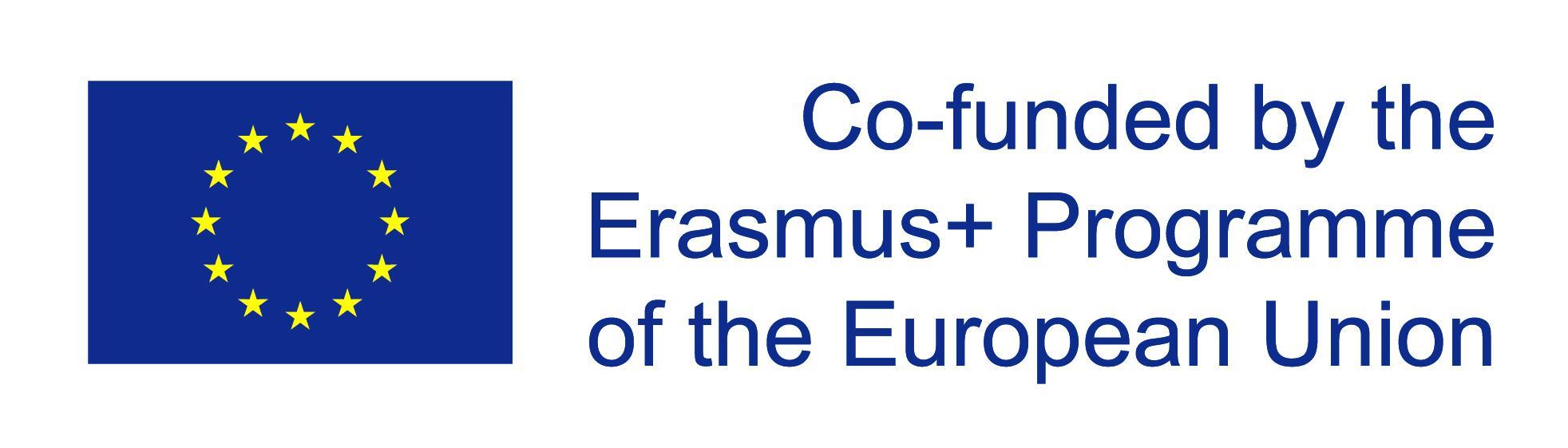 2. Tvorba Centra chuti - přístup
Proč? 

Více spolupráce, nápadů, koncepcí a myšlení často vede k větší inovaci, kreativitě a ziskovějšímu podnikání. 

Nezapomínejte, že pro potravinářské podniky, které využívají vaše centrum chuti, může být zahájení nebo rozvoj podnikání velmi izolující.
Číslo projektu: 2020-1-SK01-KA202-078207
13
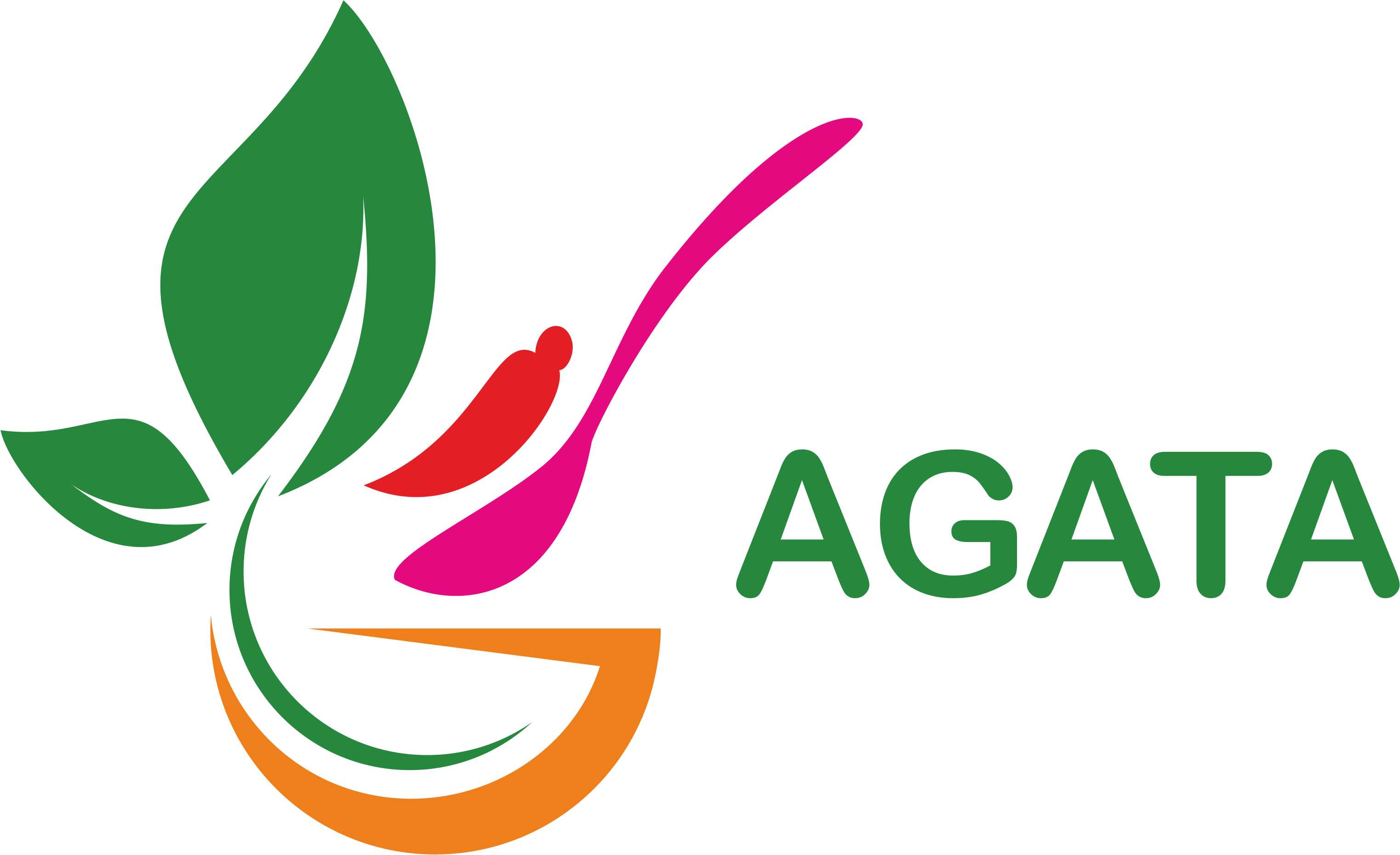 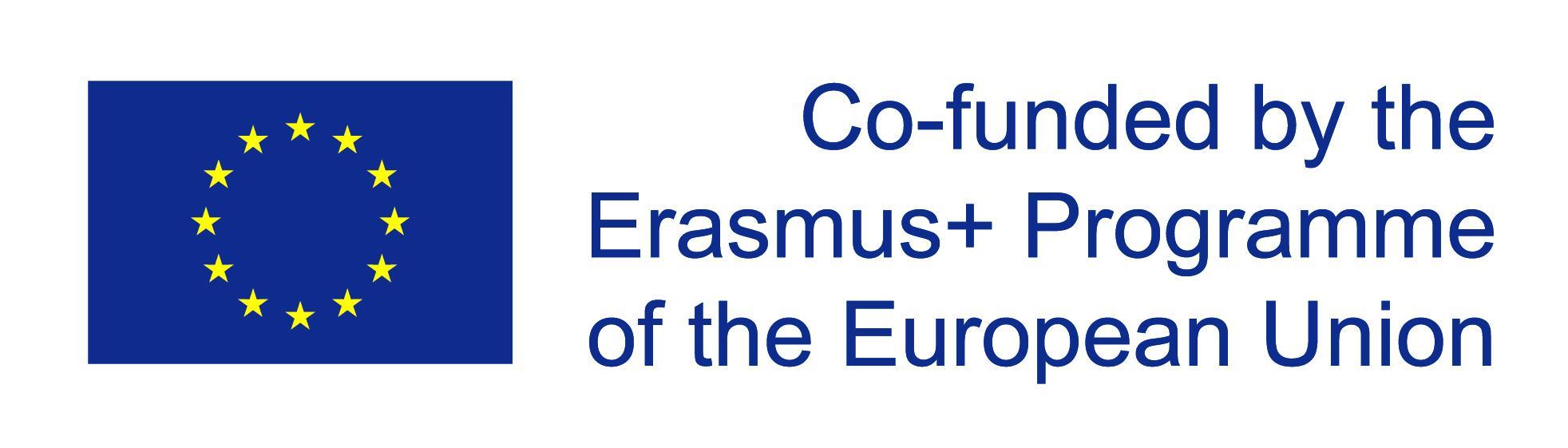 2. Podpora kultury spolupráce
Přestože zařízení a služby centra chuti jsou pro úspěch inkubátoru rozhodující, stejně důležité je vytvoření podnikatelské atmosféry jako klíčové složky.
Číslo projektu: 2020-1-SK01-KA202-078207
14
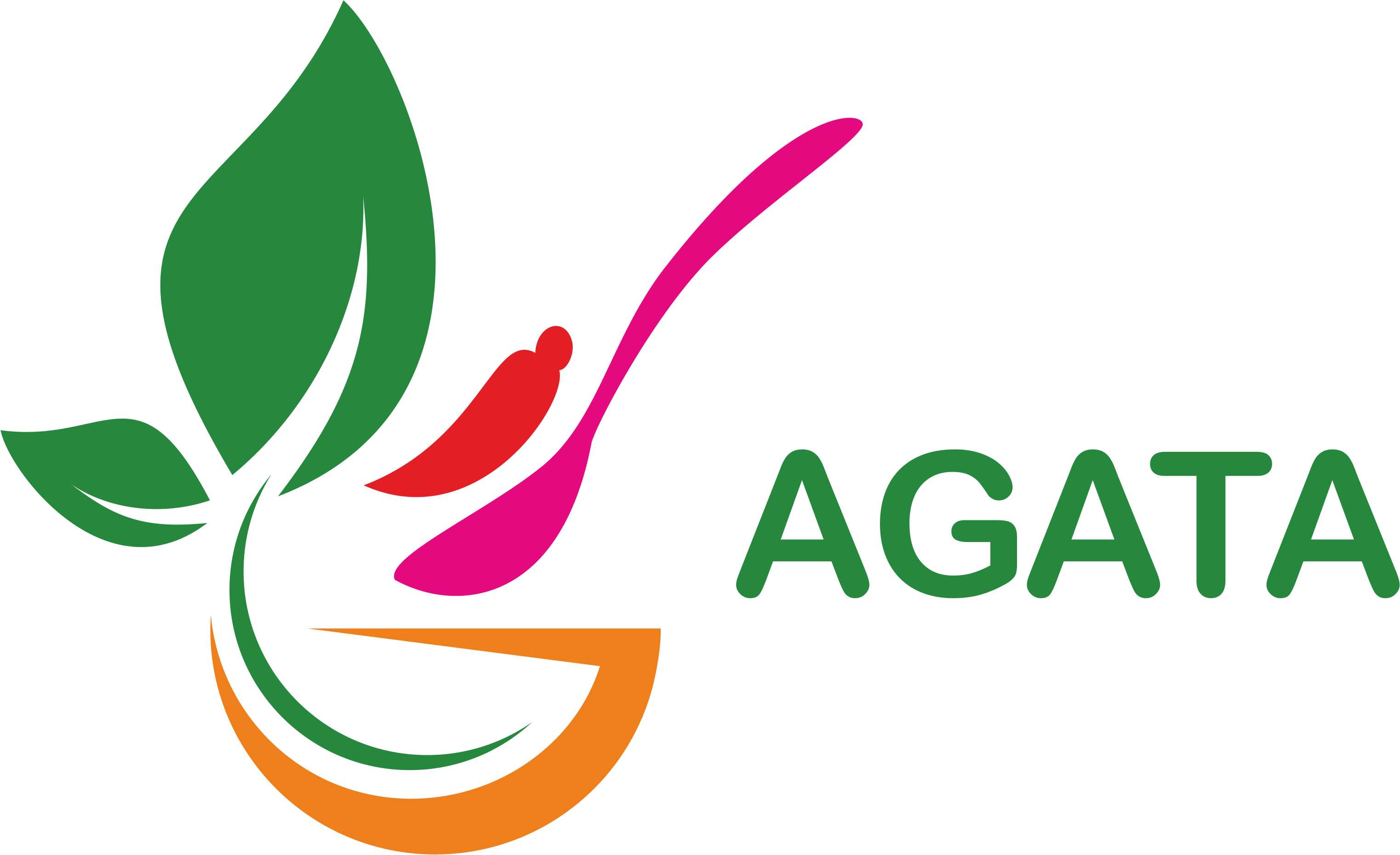 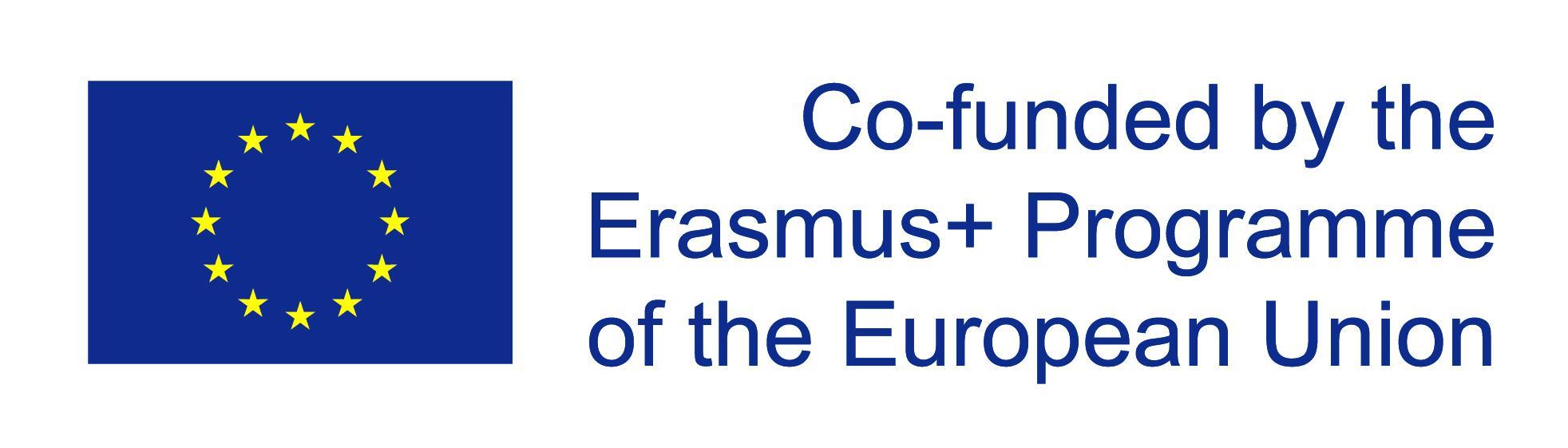 2. Podpora kultury spolupráce
Proč? 
Více spolupráce, nápadů, koncepcí a myšlení často vede k větší inovaci, kreativitě a ziskovějšímu podnikání.

 Nezapomínejte, že pro potravinářské podniky, které využívají vaše centrum chuti, může být zahájení nebo rozvoj podnikání velmi izolující.
Číslo projektu: 2020-1-SK01-KA202-078207
15
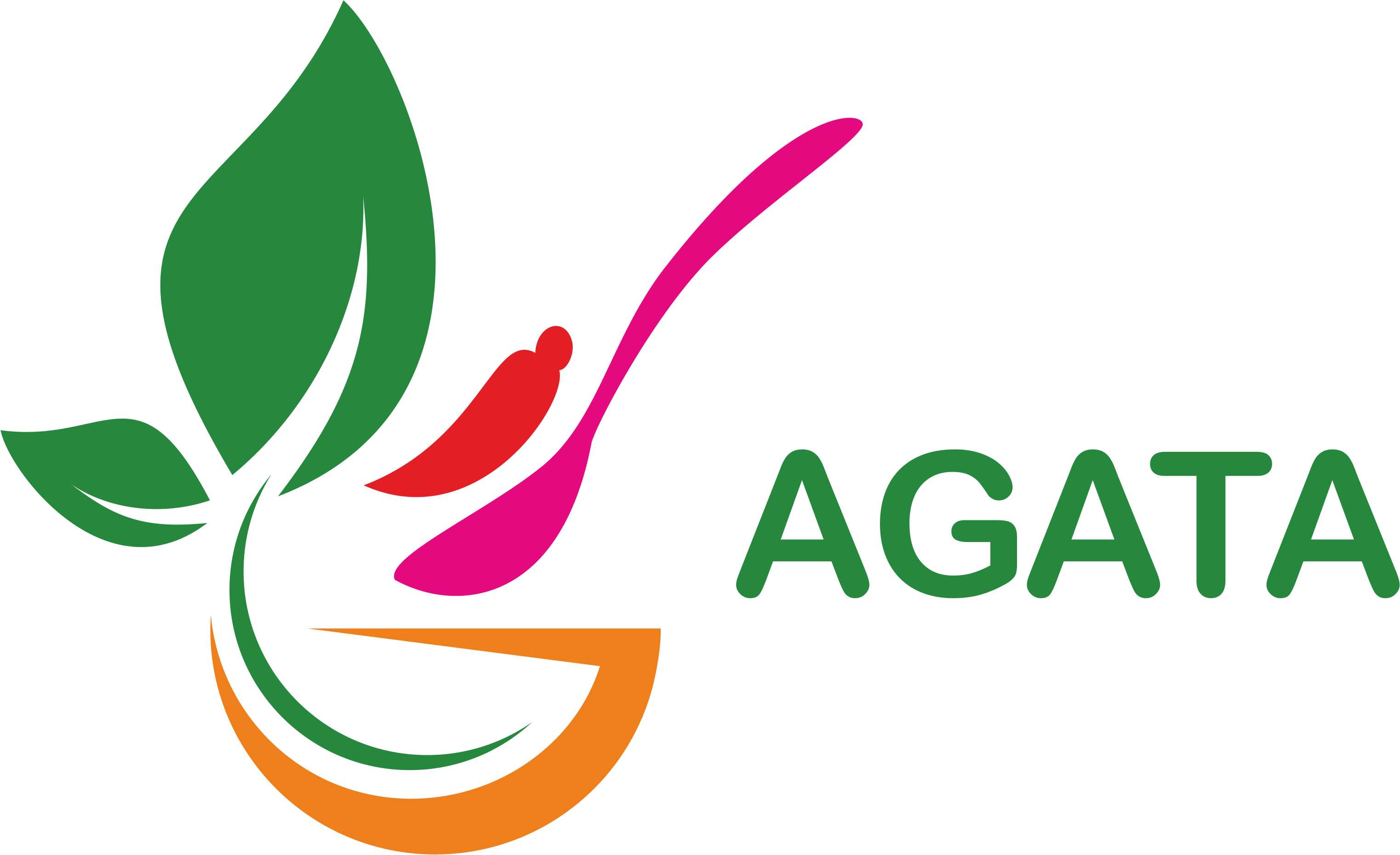 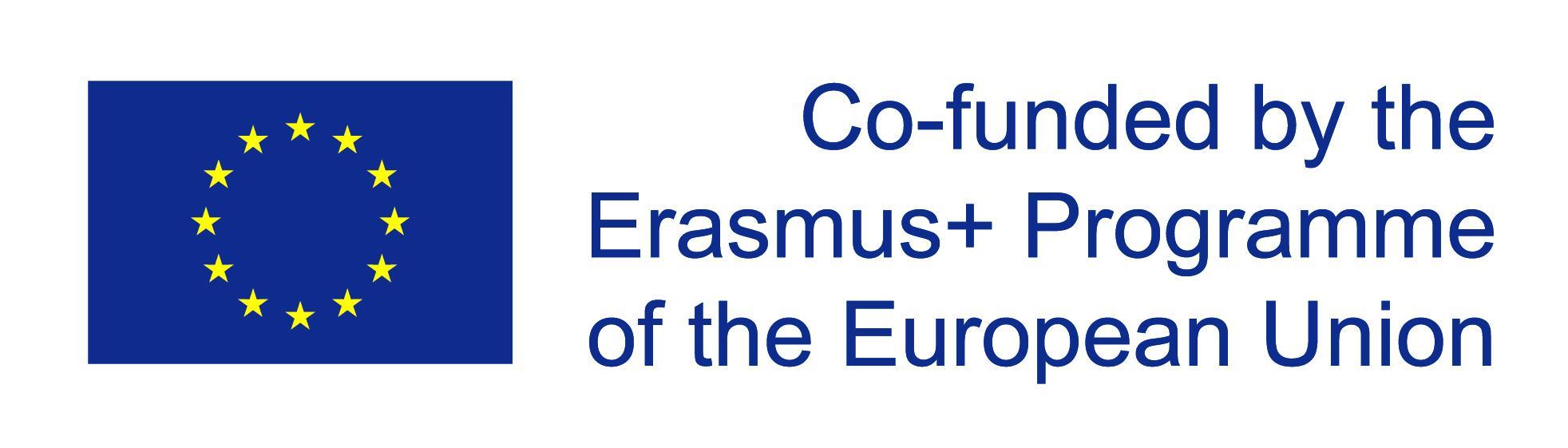 2. Podpora kultury spolupráce
Proč? 
Peer to peer propojení mohou být silným obchodním nástrojem. 

Spojení by měla být podporována prostřednictvím otevřených společných prostor a společenských a vzdělávacích akcí. Prostředí, které zprostředkovává pozitivní energii, je klíčovým důvodem, proč jsou inkubační centra tak výjimečnou nabídkou.
Číslo projektu: 2020-1-SK01-KA202-078207
16
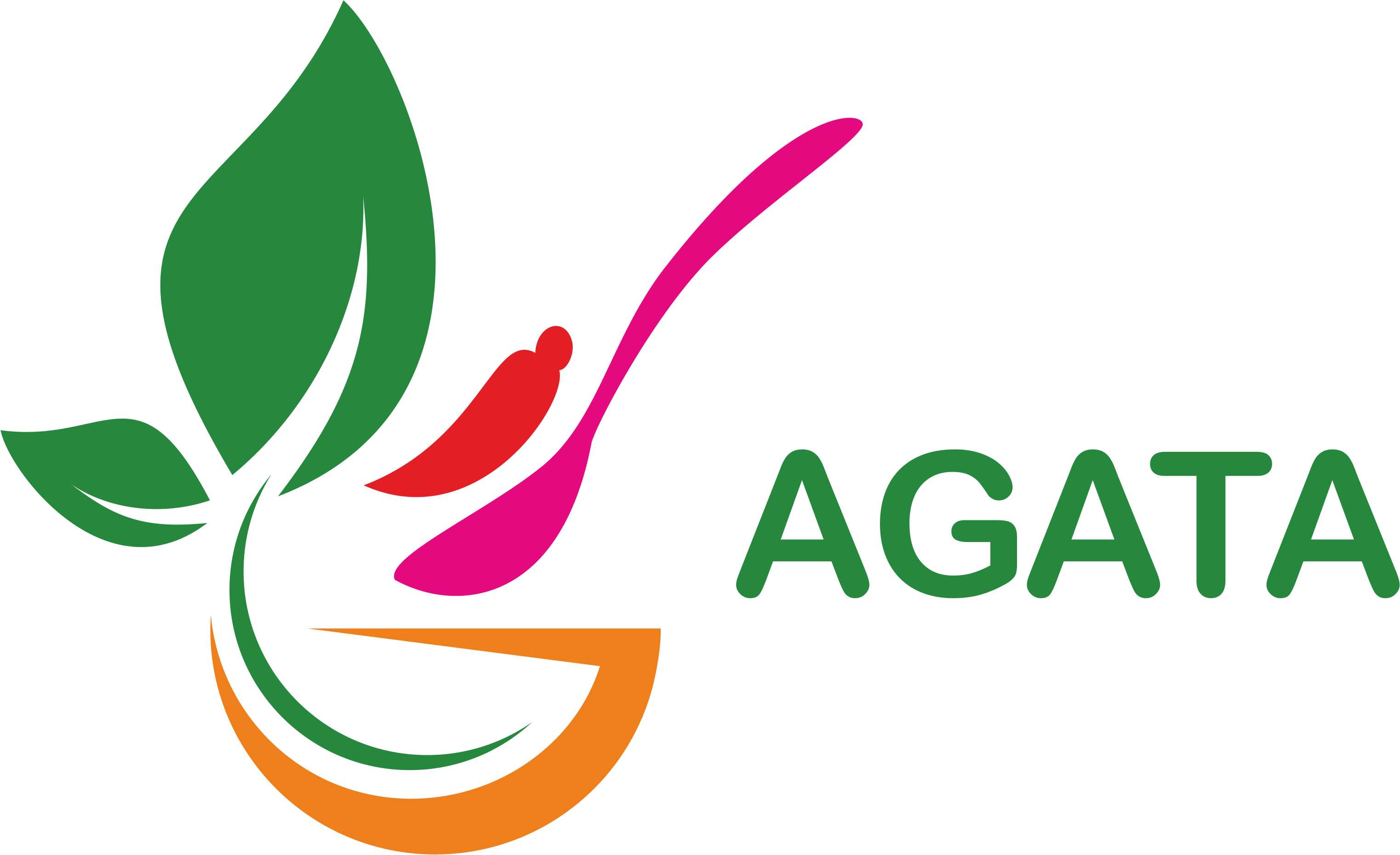 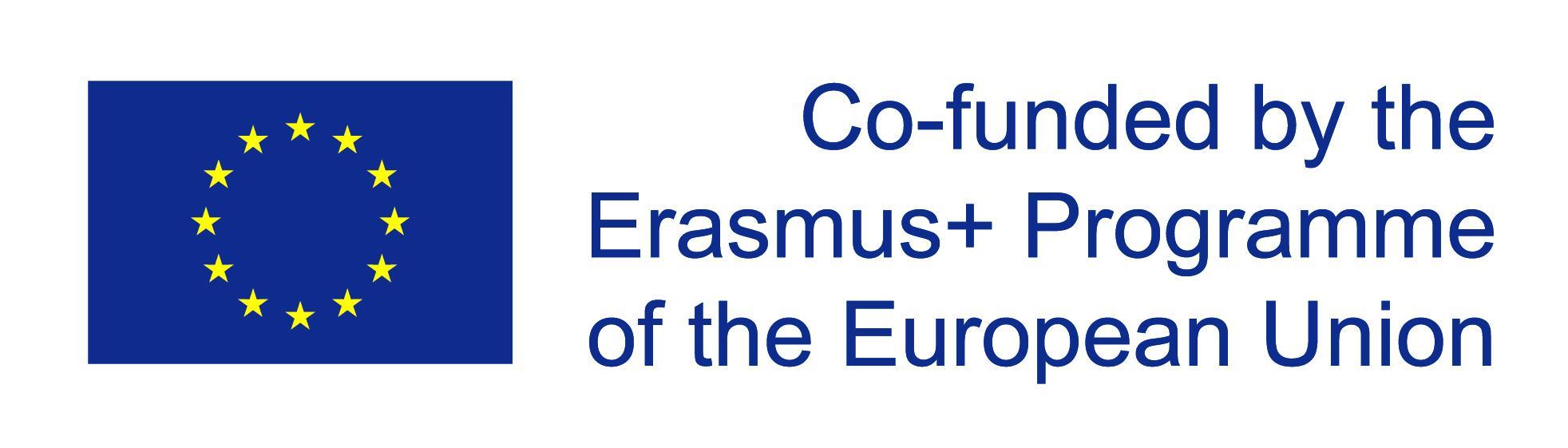 2. Podpora kultury spolupráce
Spolupráce je o týmové práci, pokud chcete, aby vaši nájemníci/členové centra chuti spolupracovali, je ve vašem zájmu pomoci jim, aby se vnímali a fungovali jako jeden velký tým.
Číslo projektu: 2020-1-SK01-KA202-078207
17
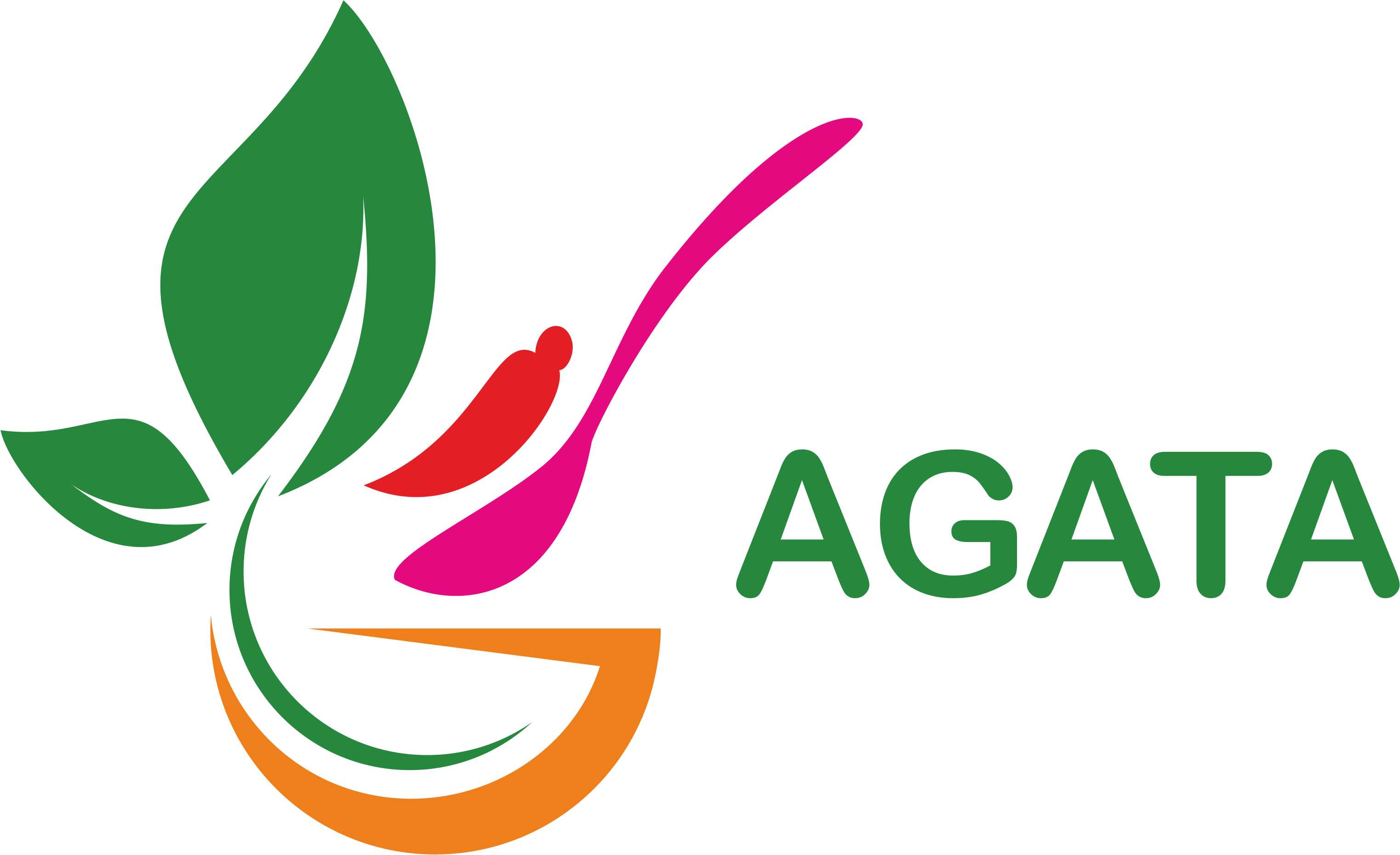 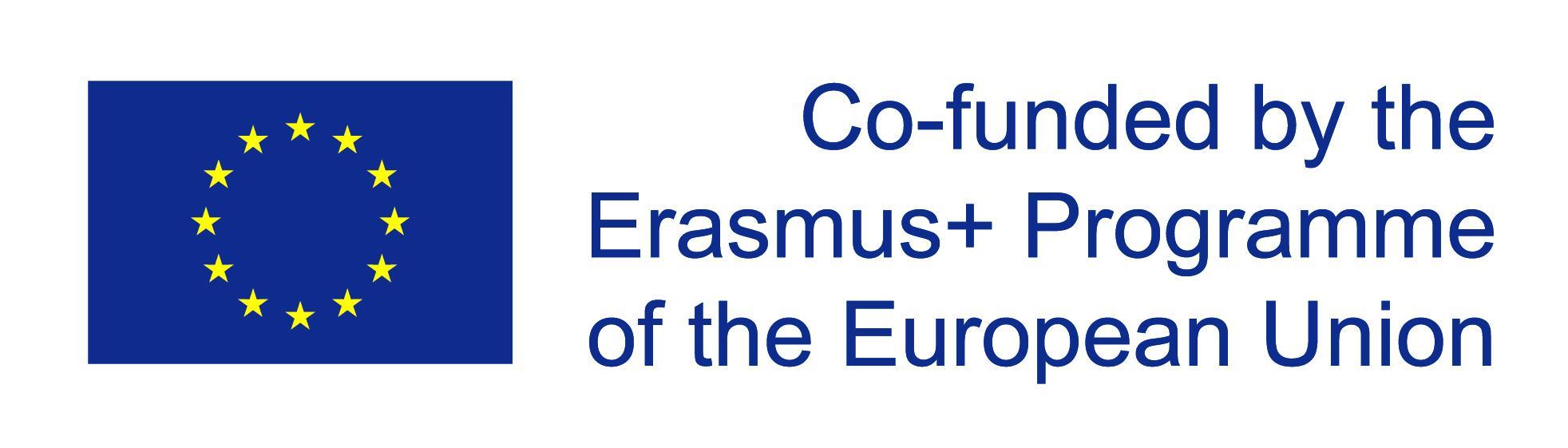 2. Podpora kultury spolupráce
6 kroků na podporu kultury spolupráce 

Role manažera centra chutí 
Podpora kreativity a otevřenosti
Podporovat kooperaci 
Podporujte společný čas ve společnosti 
Investujte do odborné přípravy a rozvoje 
Spolupráce s klíčovými vlivnými osobami
Číslo projektu: 2020-1-SK01-KA202-078207
18
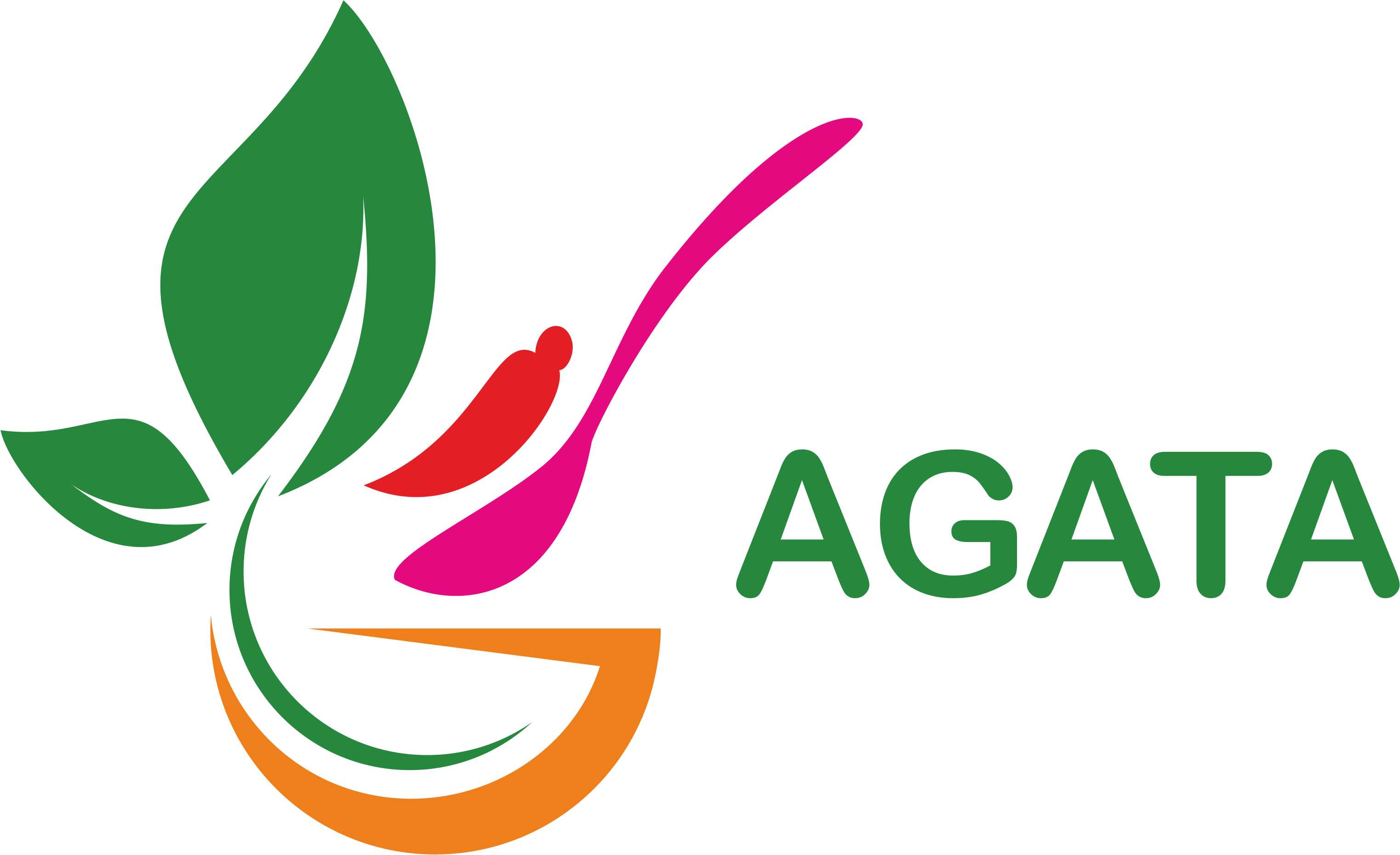 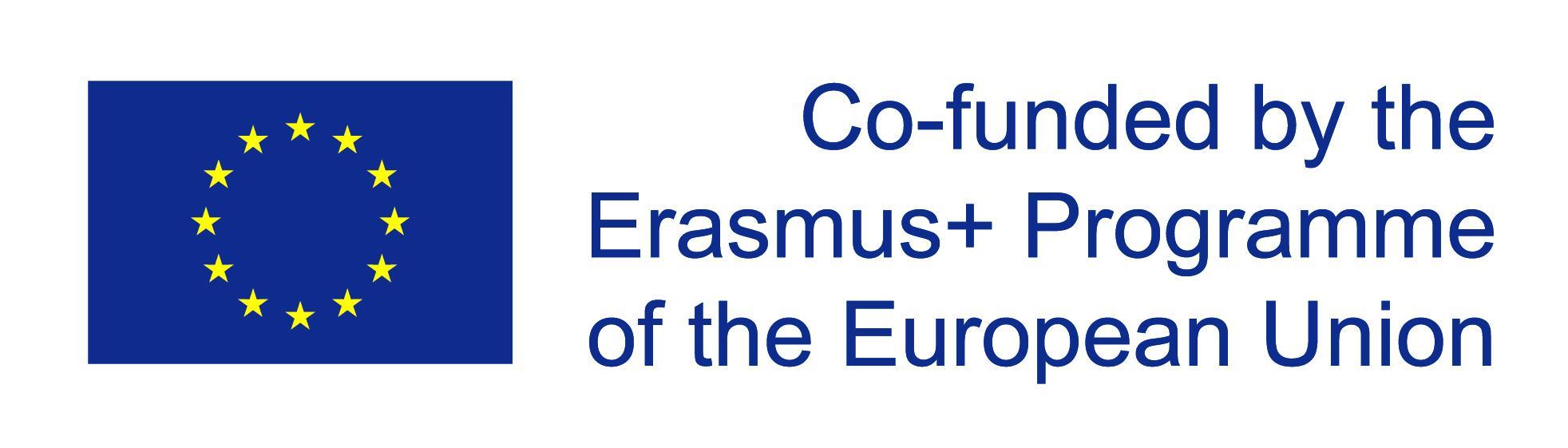 3. Úloha manažera centra chuti
Manažer je klíčem k podpoře kultury spolupráce.

Vášeň pro pomoc malým potravinářským podnikům při jejich rozvoji a upřímný zájem o práci a výrobky těch, kteří využívají Centrum chuti, a povzbuzuje všechny členy, aby dělali totéž.
Číslo projektu: 2020-1-SK01-KA202-078207
19
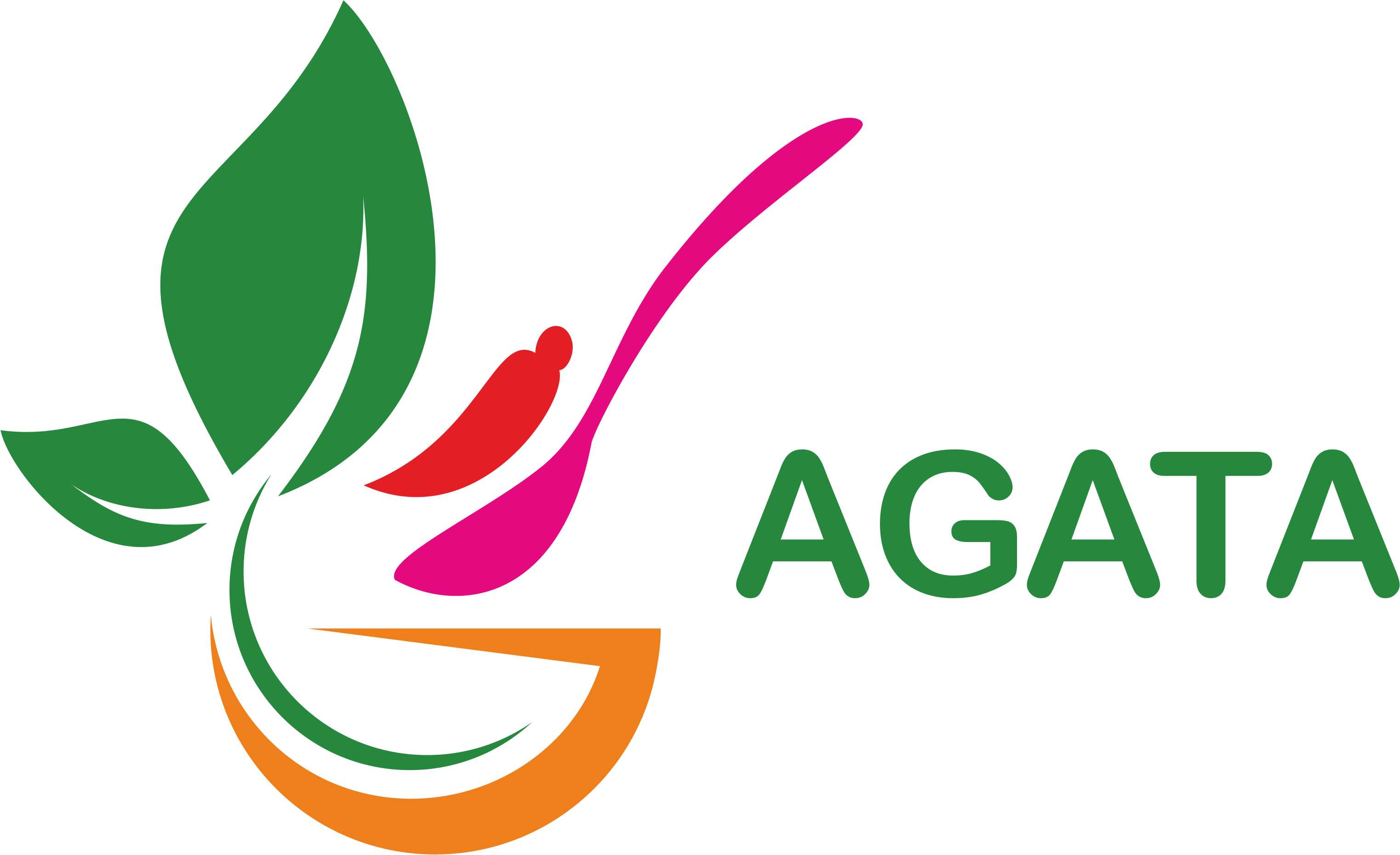 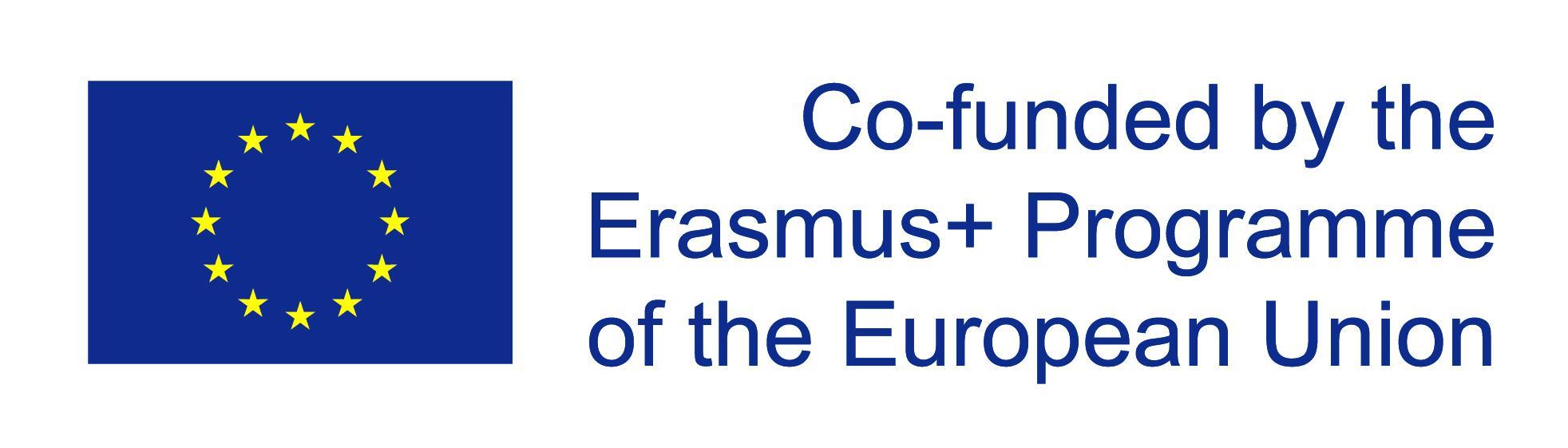 3. Úloha manažera centra chuti
Silné interpersonální dovednosti a schopnost řešit konflikty 

Dobré organizační a manažerské schopnosti pro dohled nad provozem a řízením inkubátoru touha kultivovat dynamické prostředí, které podporuje spontánní rozhovory a inovace mezi podniky Centra chuti
Číslo projektu: 2020-1-SK01-KA202-078207
20
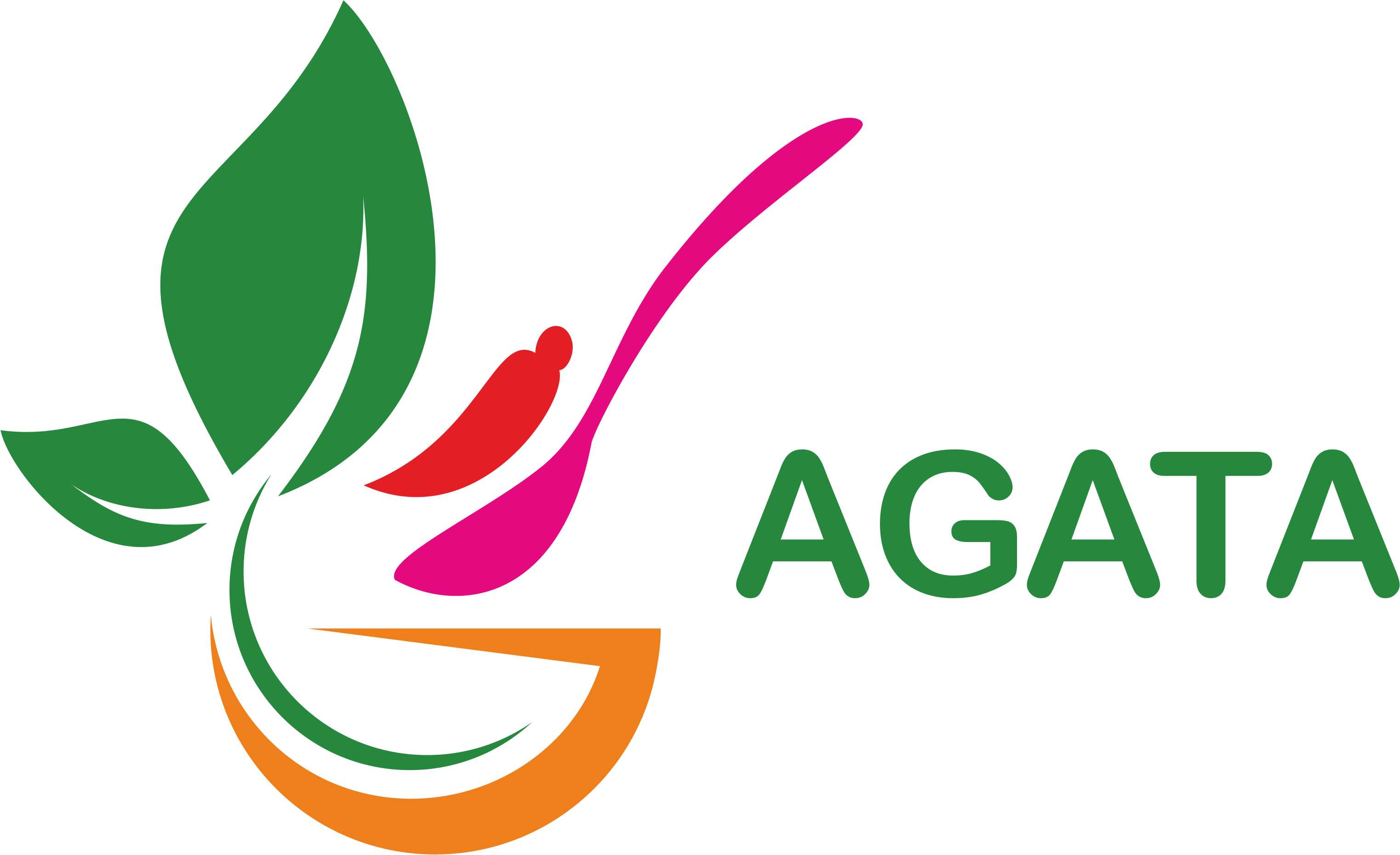 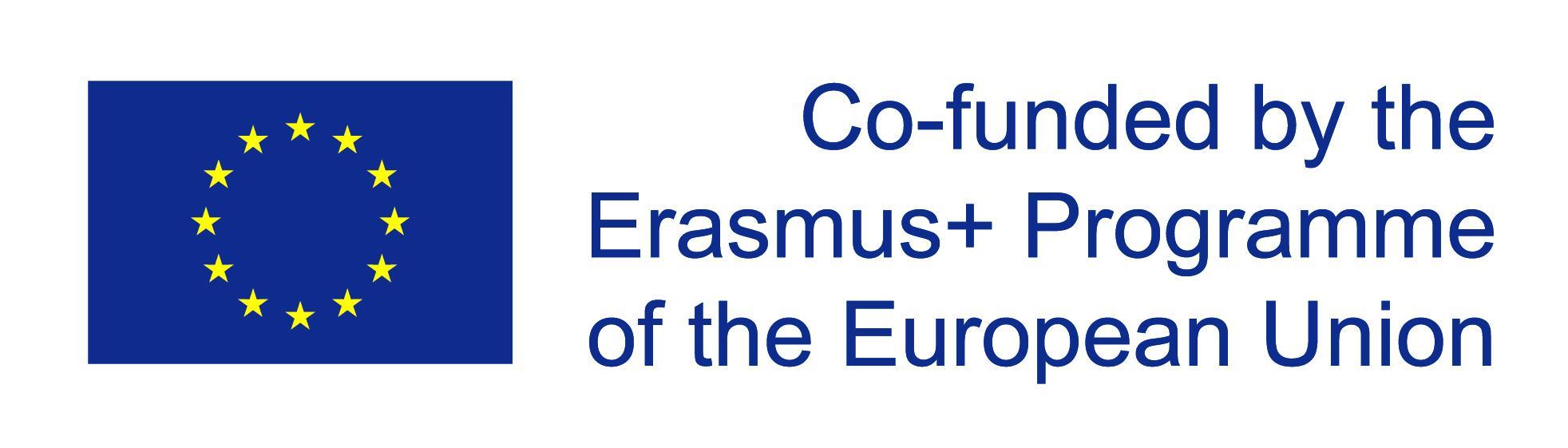 3. Podpora kreativity a otevřenosti
Tvořivost - Podporujte členy a nájemníky, aby mohli svobodně vyjadřovat své názory a nápady a požádat o pomoc. 

Hezkým způsobem, jak toho dosáhnout, je mít ve společném prostoru stěnu Potřebuji, Chci a Navrhuji.
Číslo projektu: 2020-1-SK01-KA202-078207
21
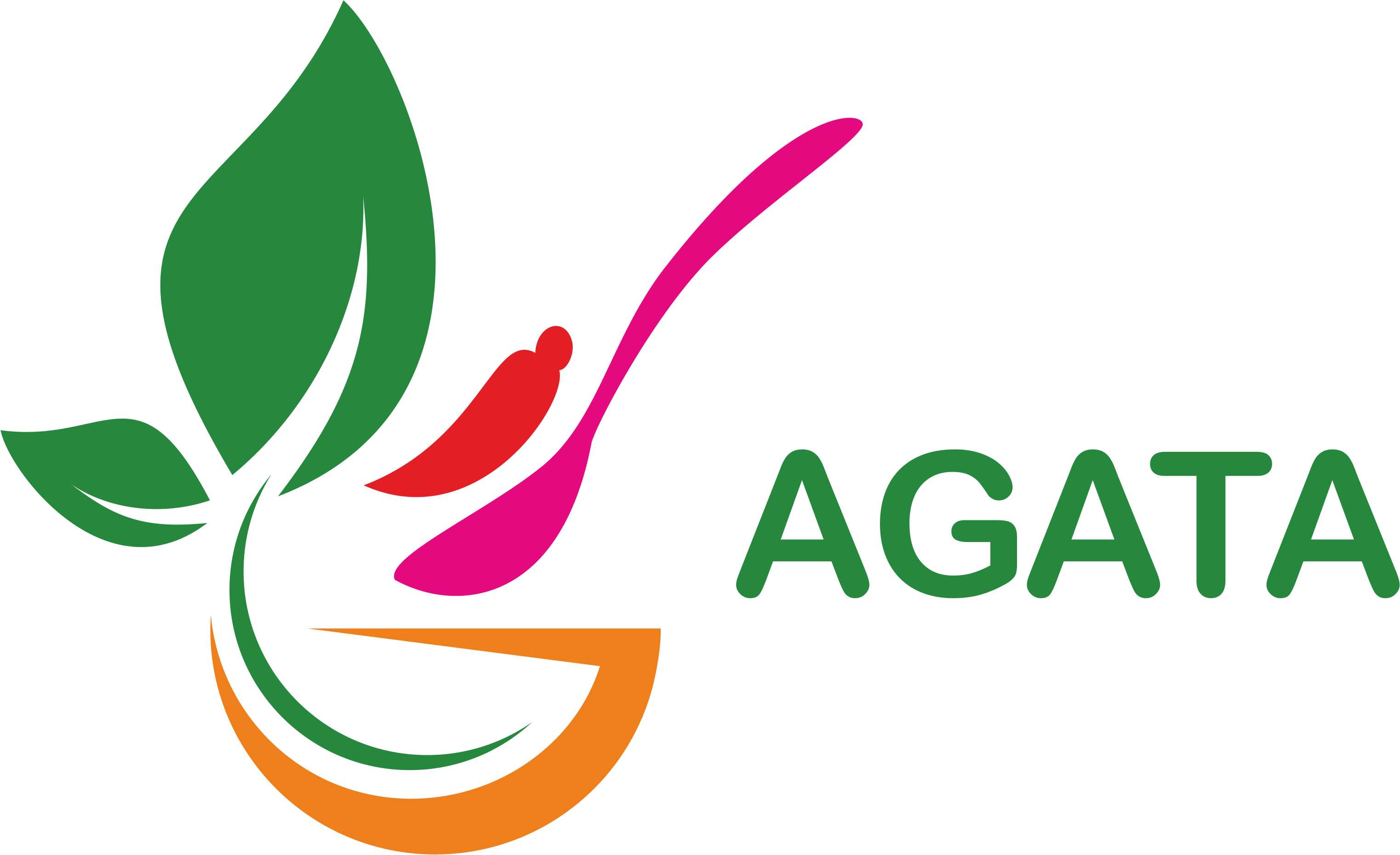 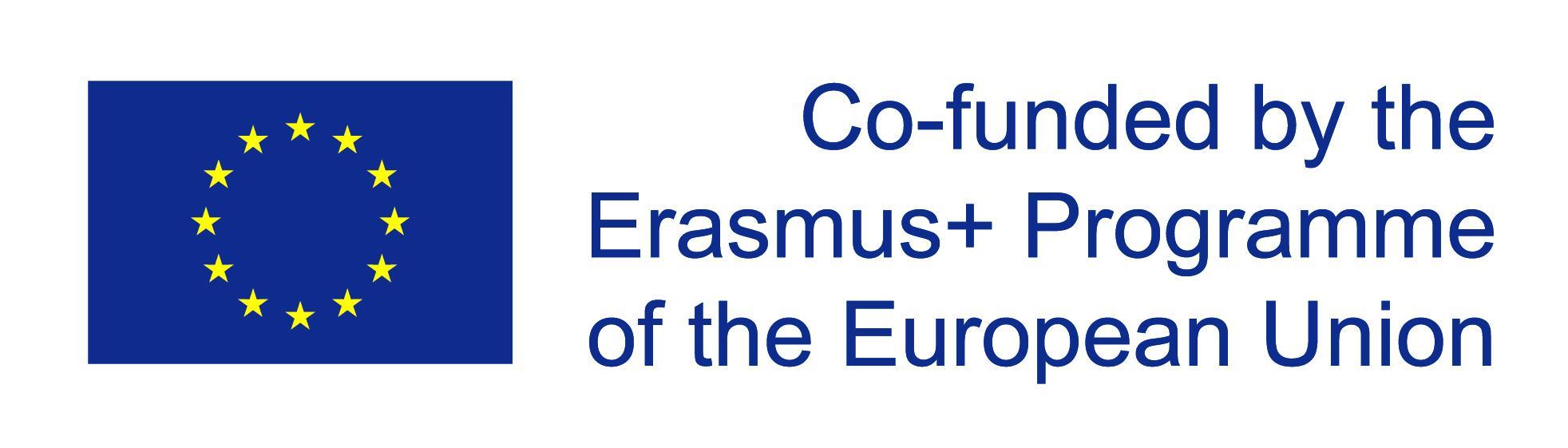 3. Podpora kreativity a otevřenosti
Krása inkubátorů spočívá v tom, že lidé se setkávají a rozvíjejí vztah přirozeně, aniž by se do toho navzájem nutili. 

Poskytování společných prostor pro interakci členů je velmi důležité. Tento prostor by měl být uvolněný, od pohovek až po stoly a lavice v hospodském stylu.
Číslo projektu: 2020-1-SK01-KA202-078207
22
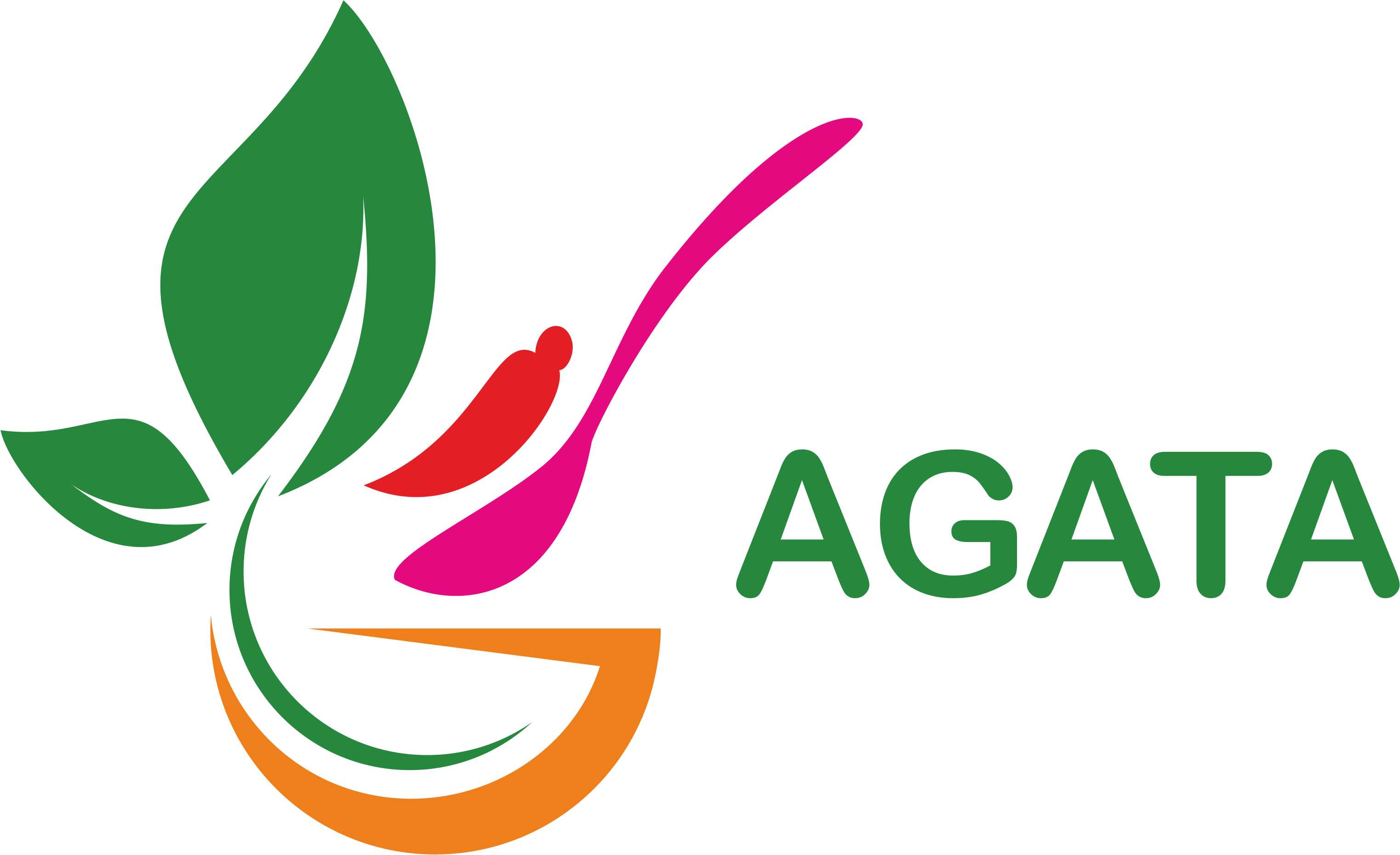 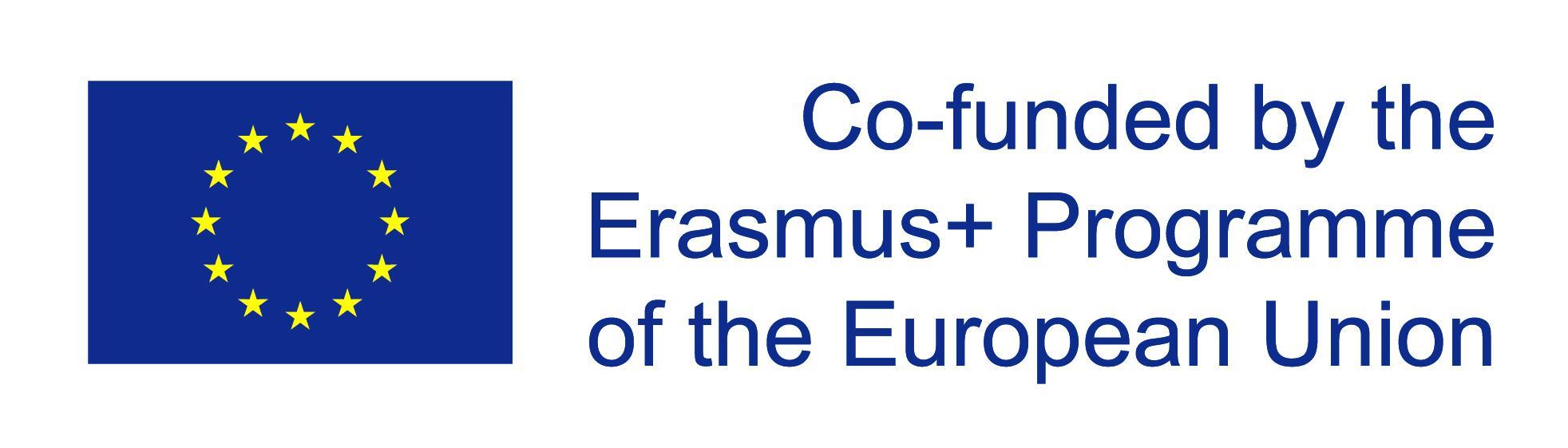 3. Podpora kreativity a otevřenosti
Spolupráce online 

Vzhledem k zaneprázdněnosti majitelů potravinářských podniků rozšiřte offline spolupráci o online platformu vytvořenou výlučně pro členy. 

Možná potřebujete specializovaný nástroj pro spolupráci? Slack je neuvěřitelně inteligentní platforma a možná stojí za zvážení.
Číslo projektu: 2020-1-SK01-KA202-078207
23
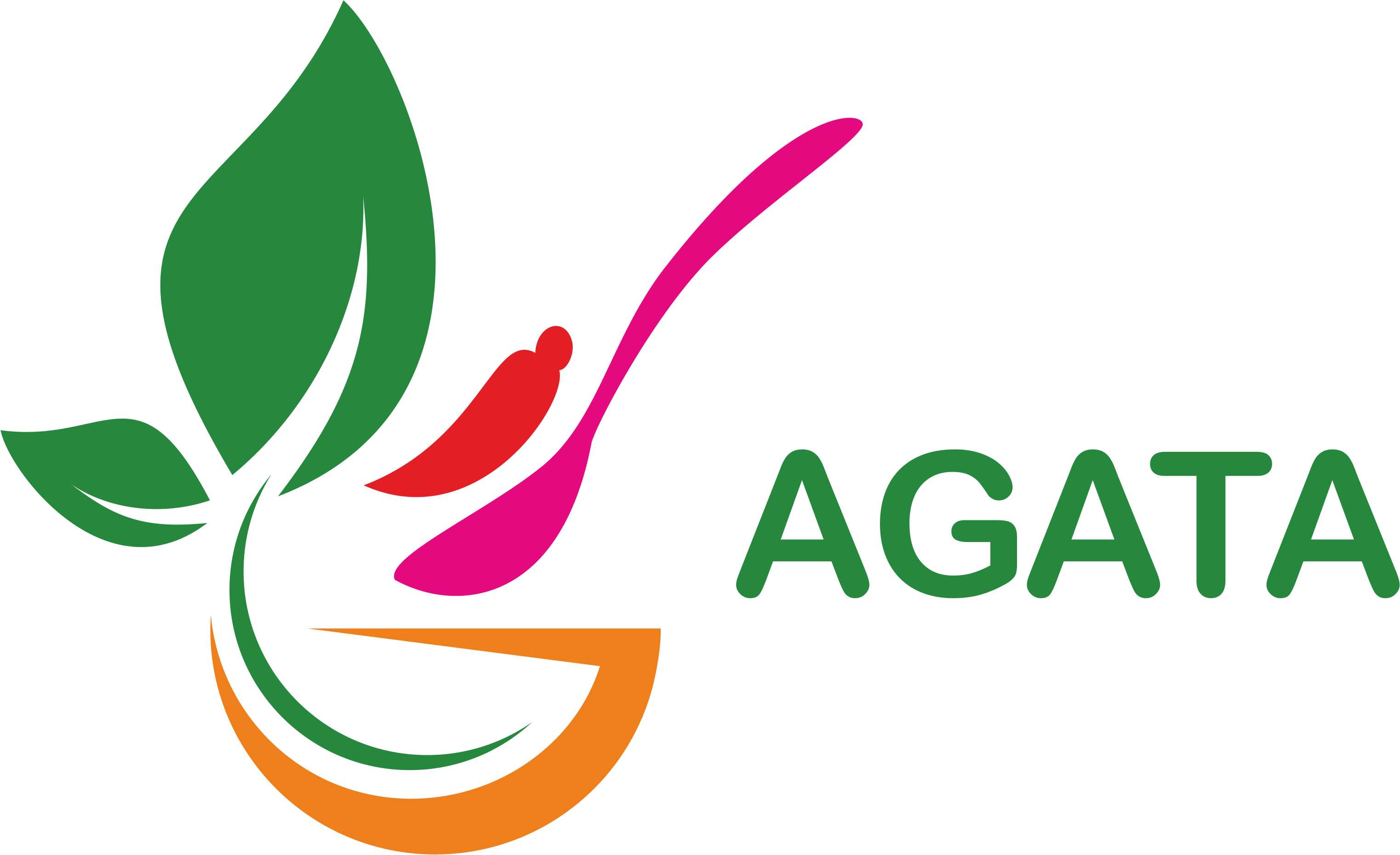 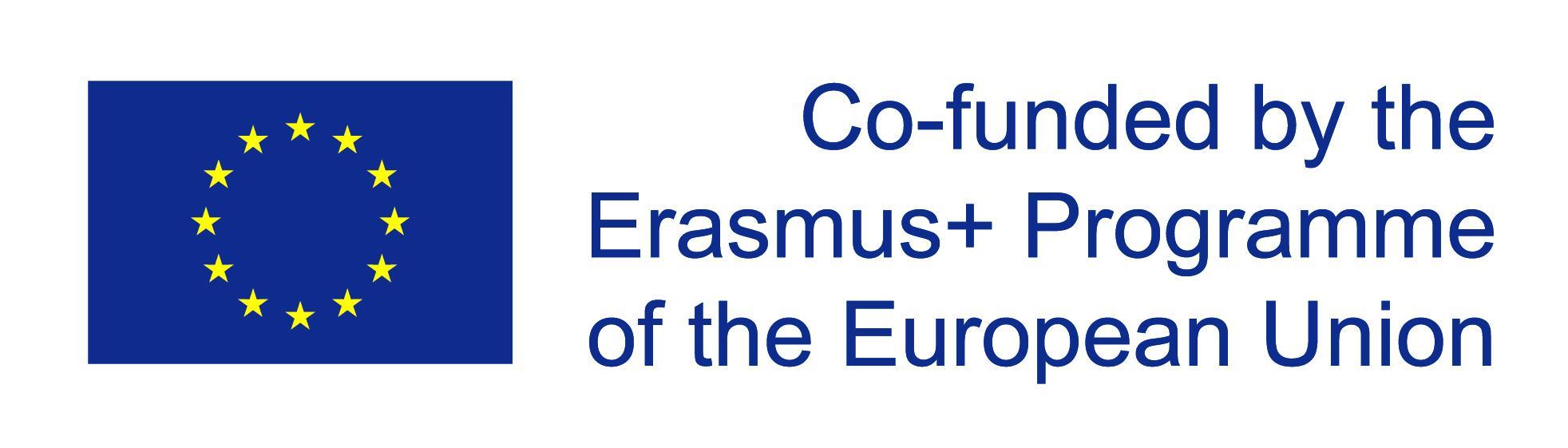 4. Technologie pro podporu kreativity a otevřenosti
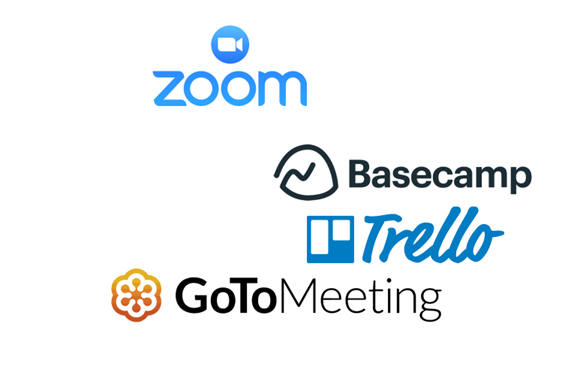 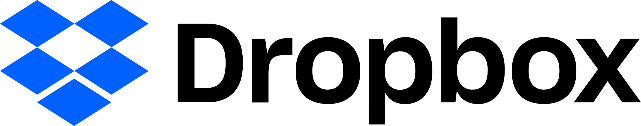 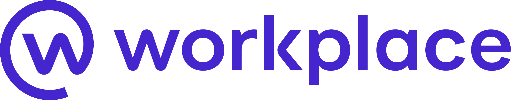 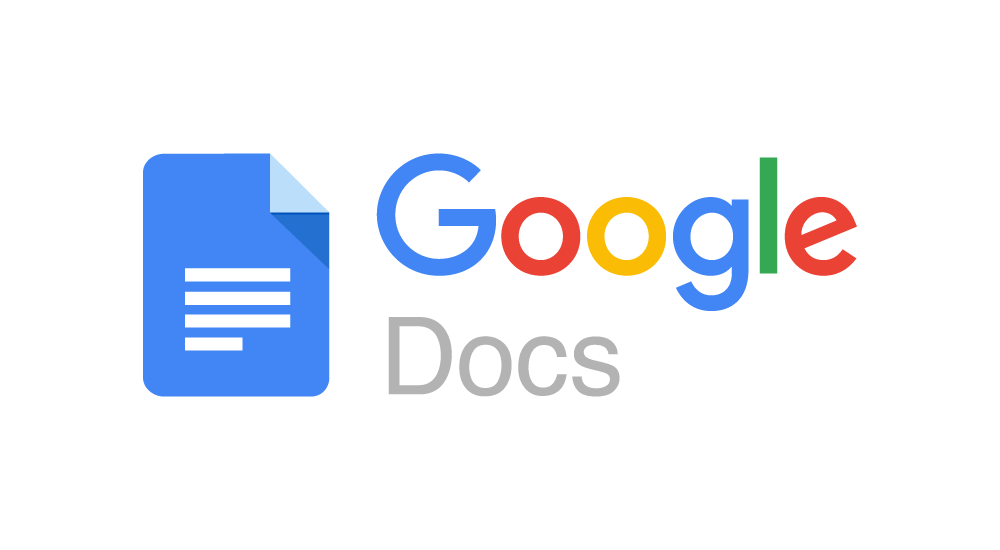 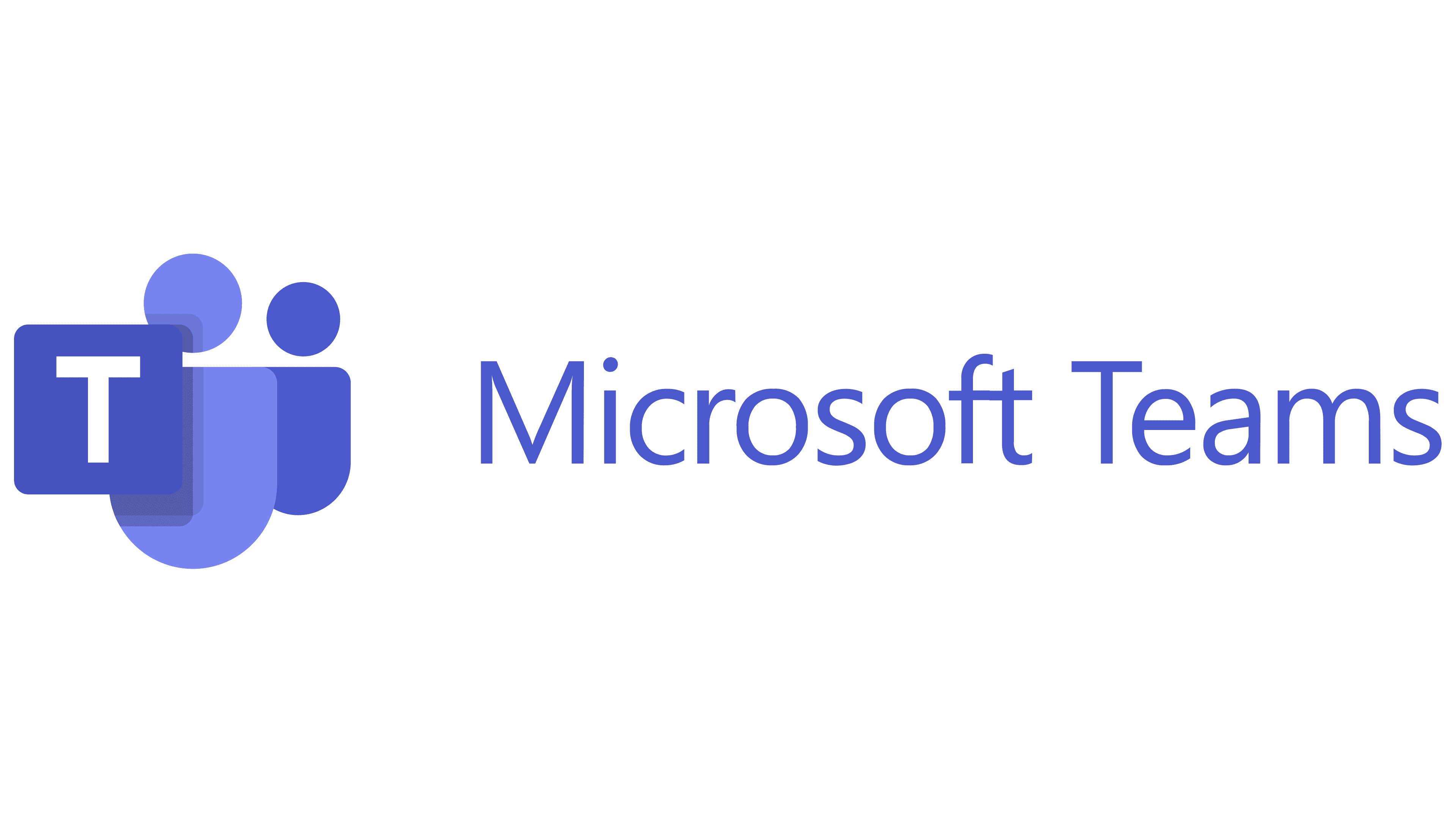 Číslo projektu: 2020-1-SK01-KA202-078207
24
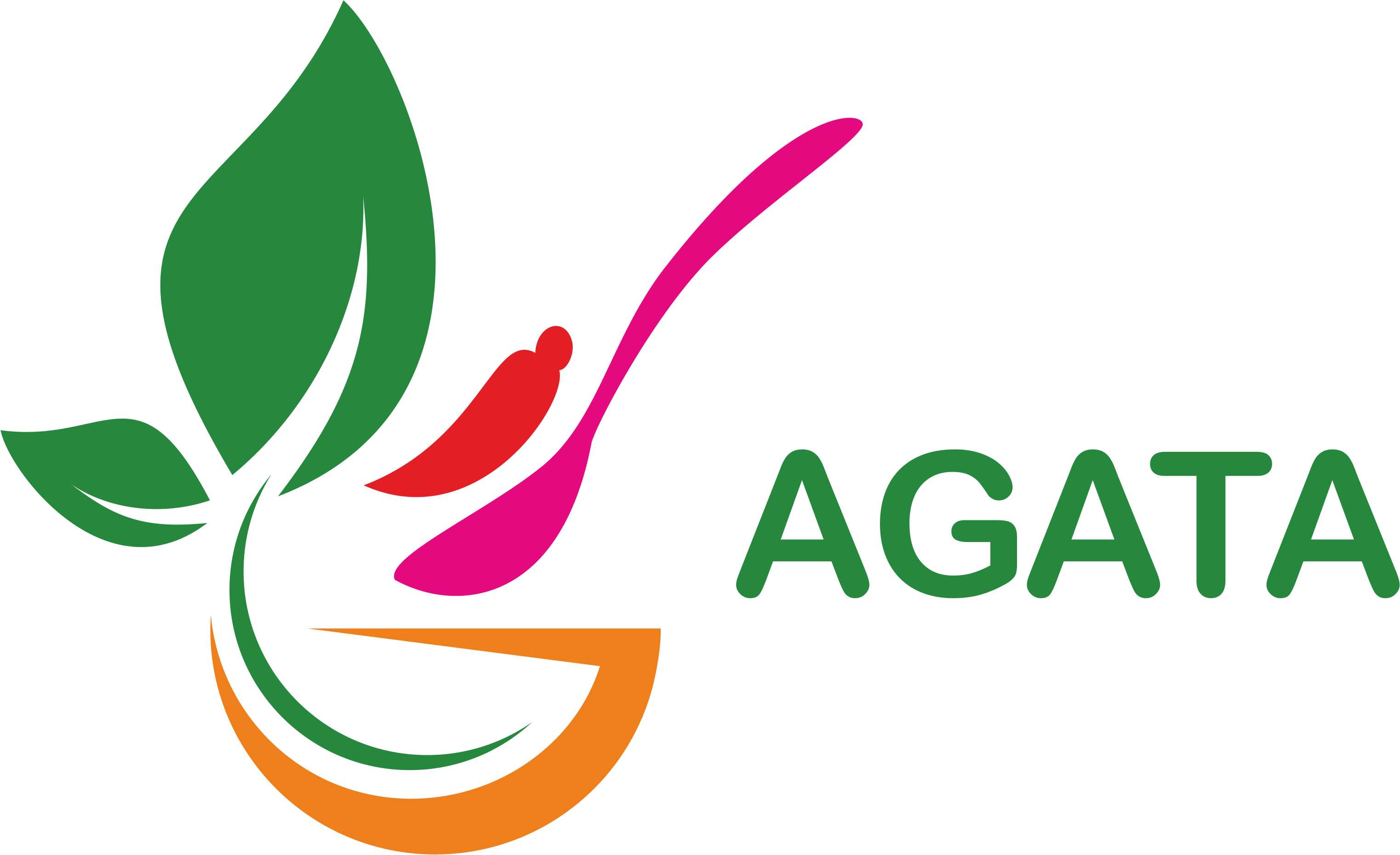 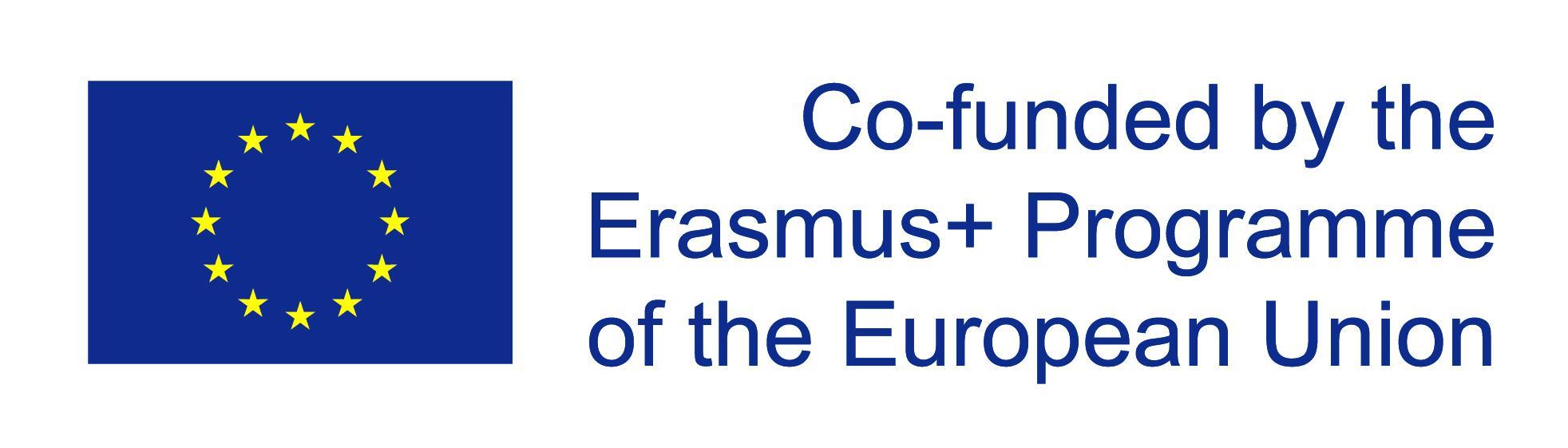 4. Technologie pro podporu kreativity a otevřenosti
Dropbox
Vytvořte centrální pracovní prostor, aby každý rychle našel, co potřebuje. 

Složky představují jednoduchý způsob, jak poskytnout nájemníkům přístup k věcem, jako jsou kuchyňské protokoly, příručky, marketingové soubory, loga a fotografie.
Číslo projektu: 2020-1-SK01-KA202-078207
25
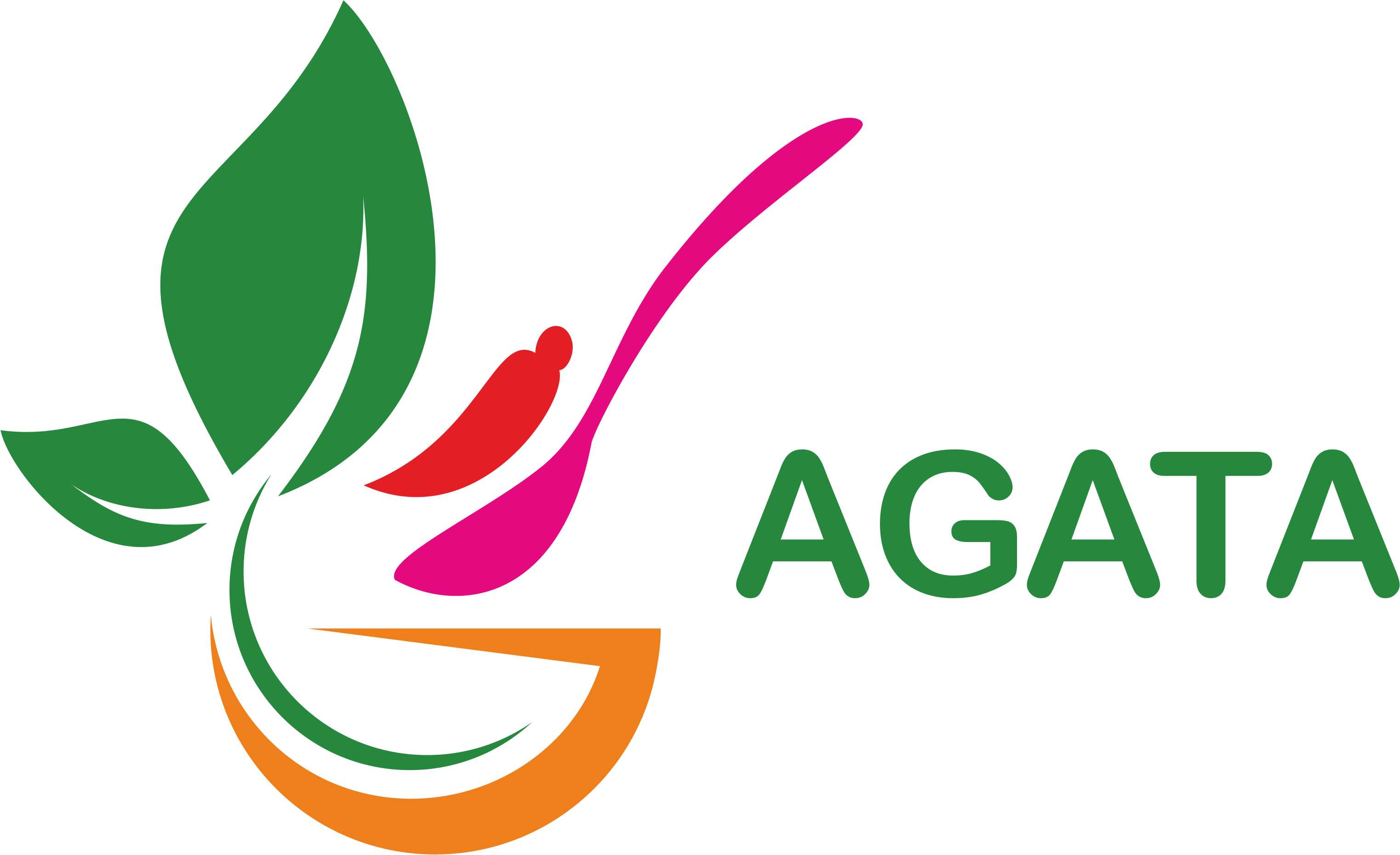 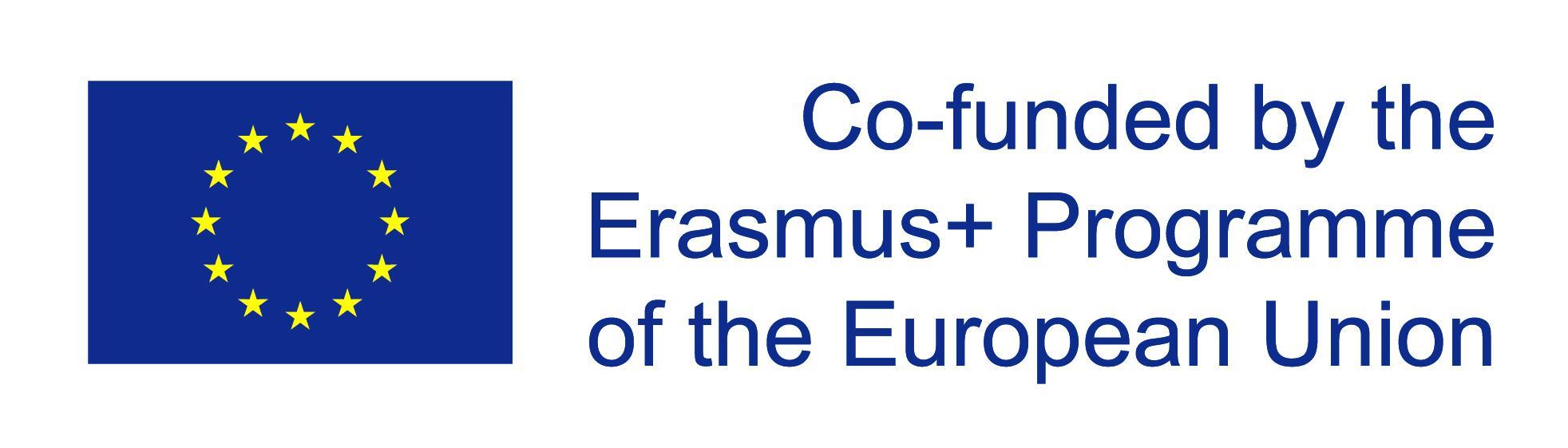 4. Technologie pro podporu kreativity a otevřenosti
Dropbox 

Všichni členové mohou přidávat a upravovat soubory společně. 

Změny se synchronizují automaticky, takže každý má ve složce Dropbox nejnovější verzi. 

Pomocí komentářů můžete rychle shromažďovat zpětnou vazbu v každém souboru.
Číslo projektu: 2020-1-SK01-KA202-078207
26
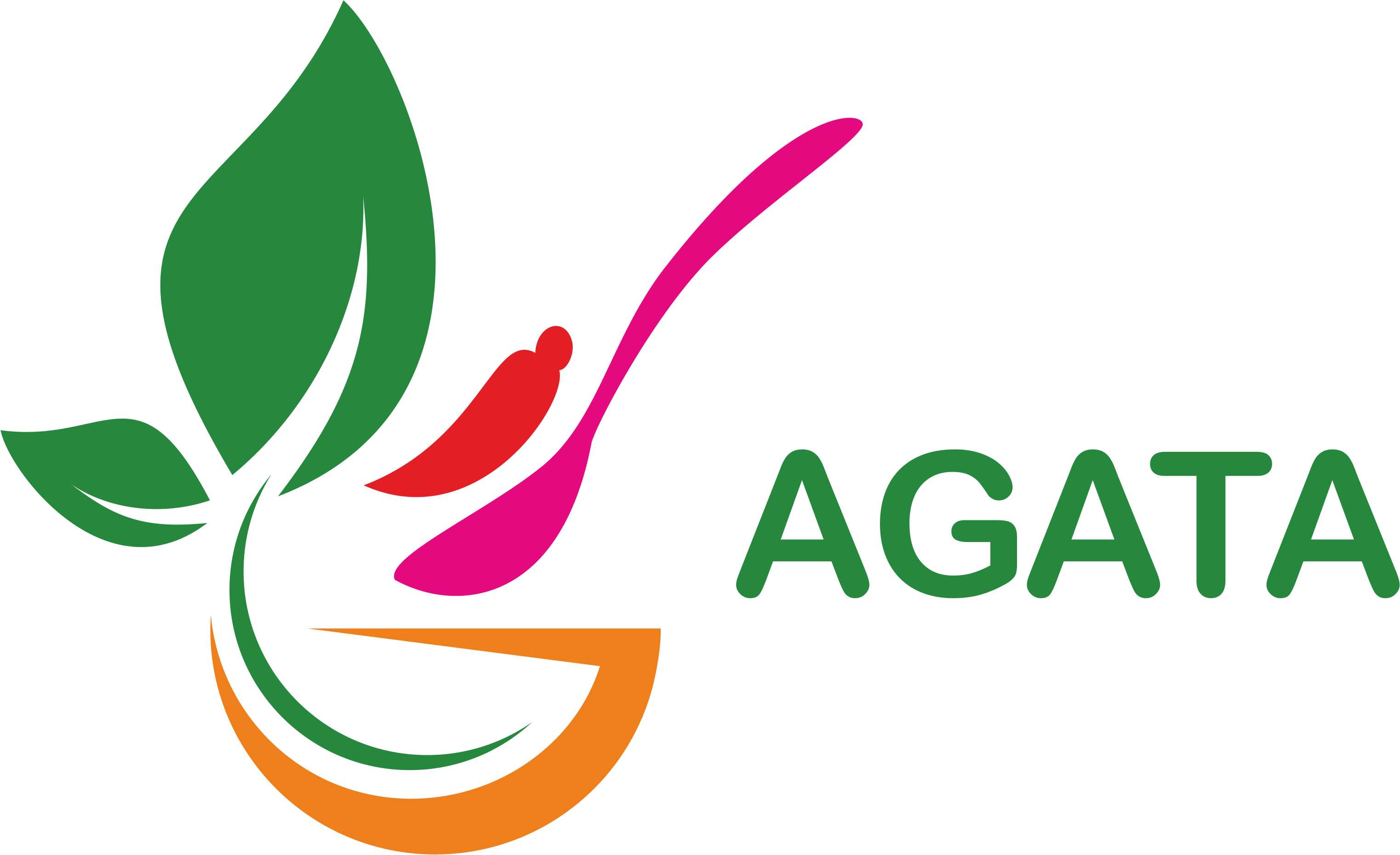 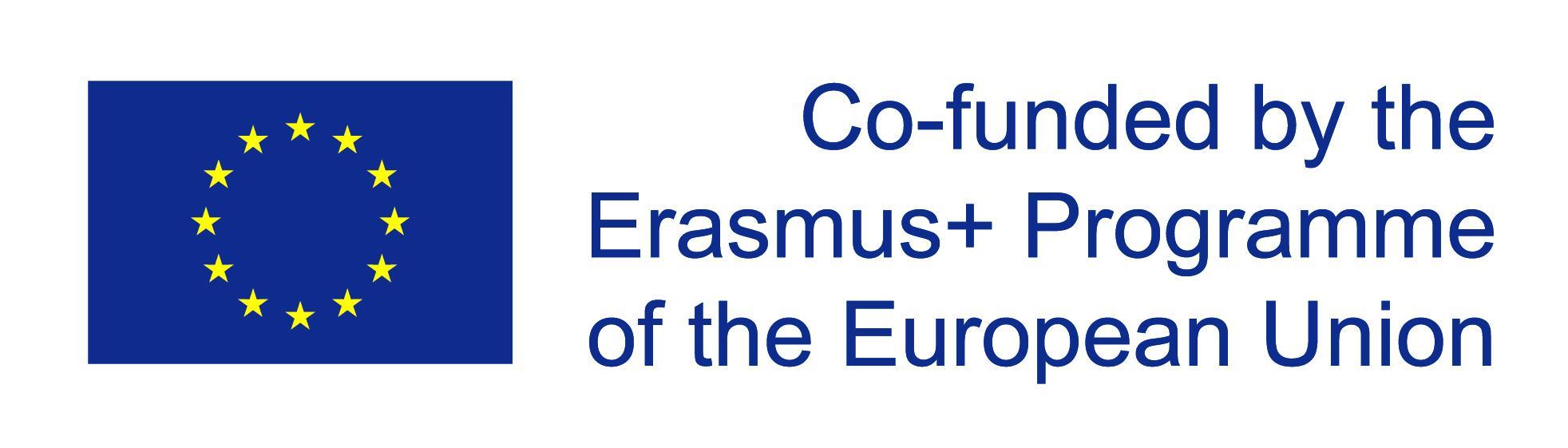 4. Technologie pro podporu kreativity a otevřenosti
Dokumenty Google 

Někdy musíme pracovat na jednom dokumentu společně ve stejnou dobu. 

Tento nástroj umožňuje vytvářet online dokumenty, prezentace a tabulky, které můžeme společně upravovat v režimu živého vstupu. 

Obsah se automaticky uloží a uloží.
Číslo projektu: 2020-1-SK01-KA202-078207
27
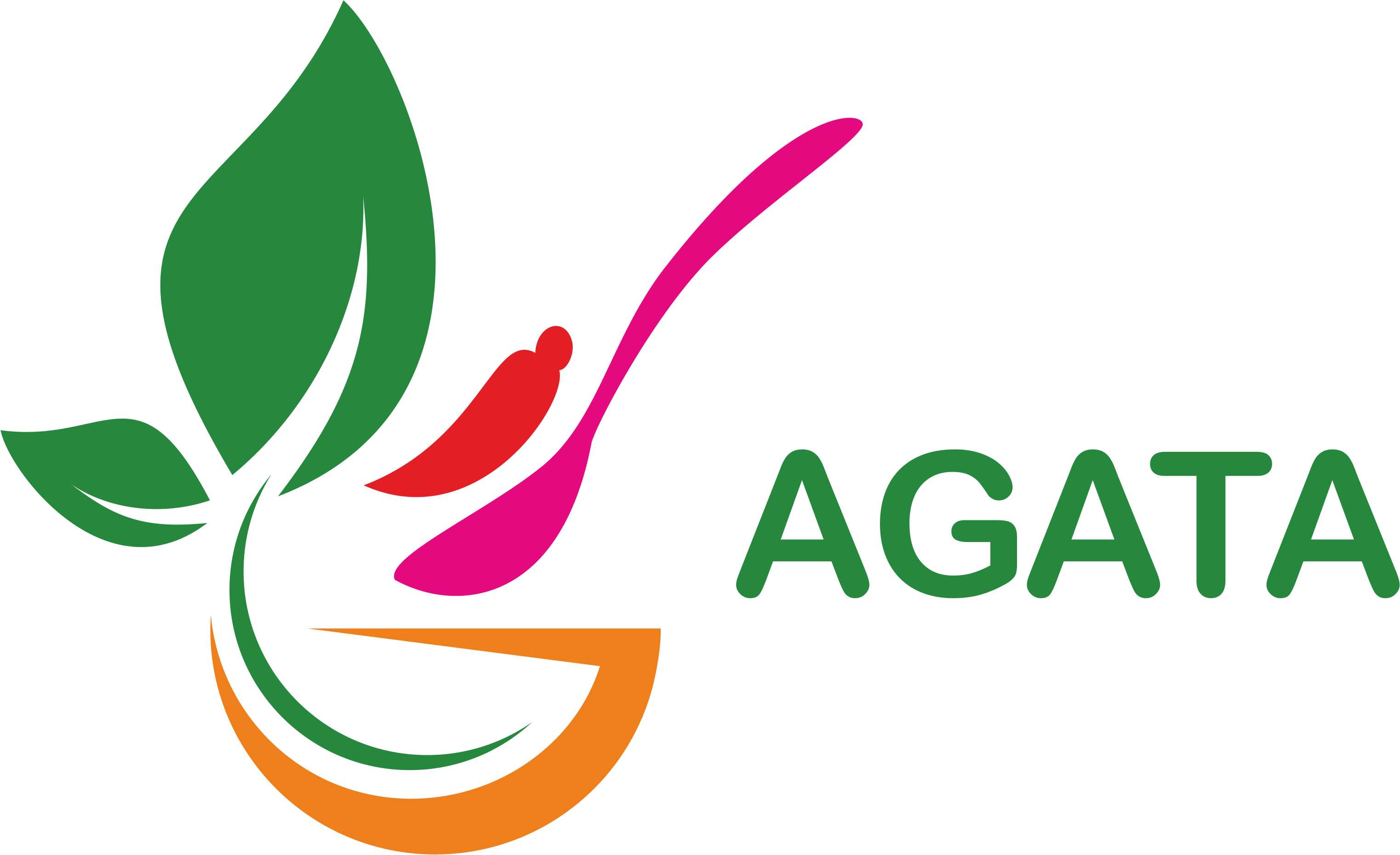 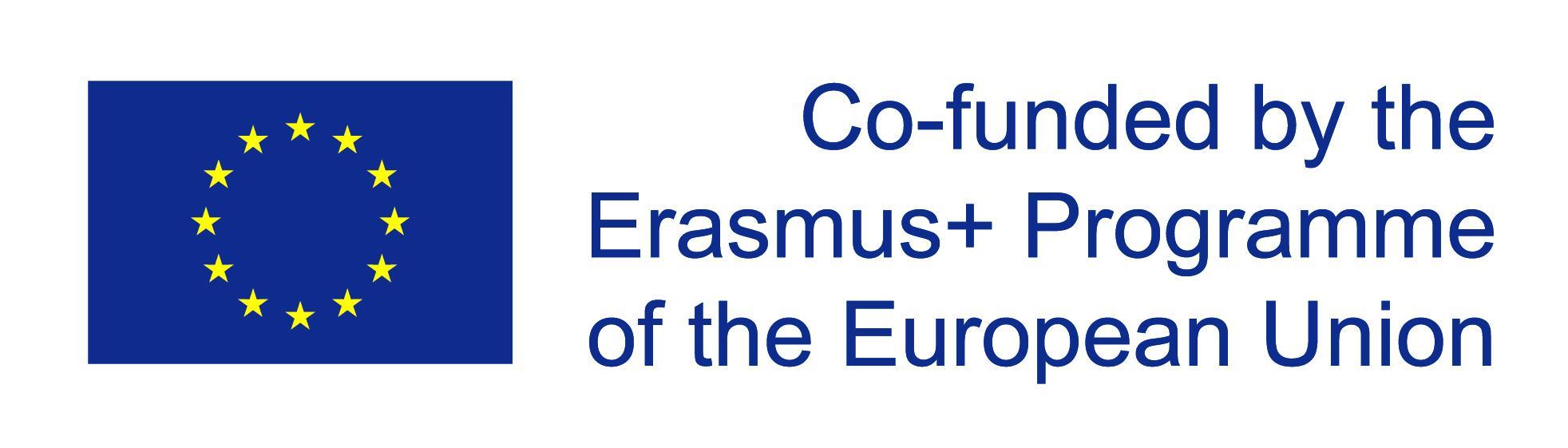 4. Technologie pro podporu kreativity a otevřenosti
Přiblížení 

Tento cloudový software pro spolupráci se široce používá v podnicích a ve veřejné správě. 

Platforma nabízí skupinové zprávy, videokonference a virtuální prostory pro setkání, které jsou vybaveny užitečným zázemím. 

Nabízí zvuk a video v rozlišení HD. 

Indikátor docházky vám pomůže sledovat individuální účast a uskutečňovat ankety.
Číslo projektu: 2020-1-SK01-KA202-078207
28
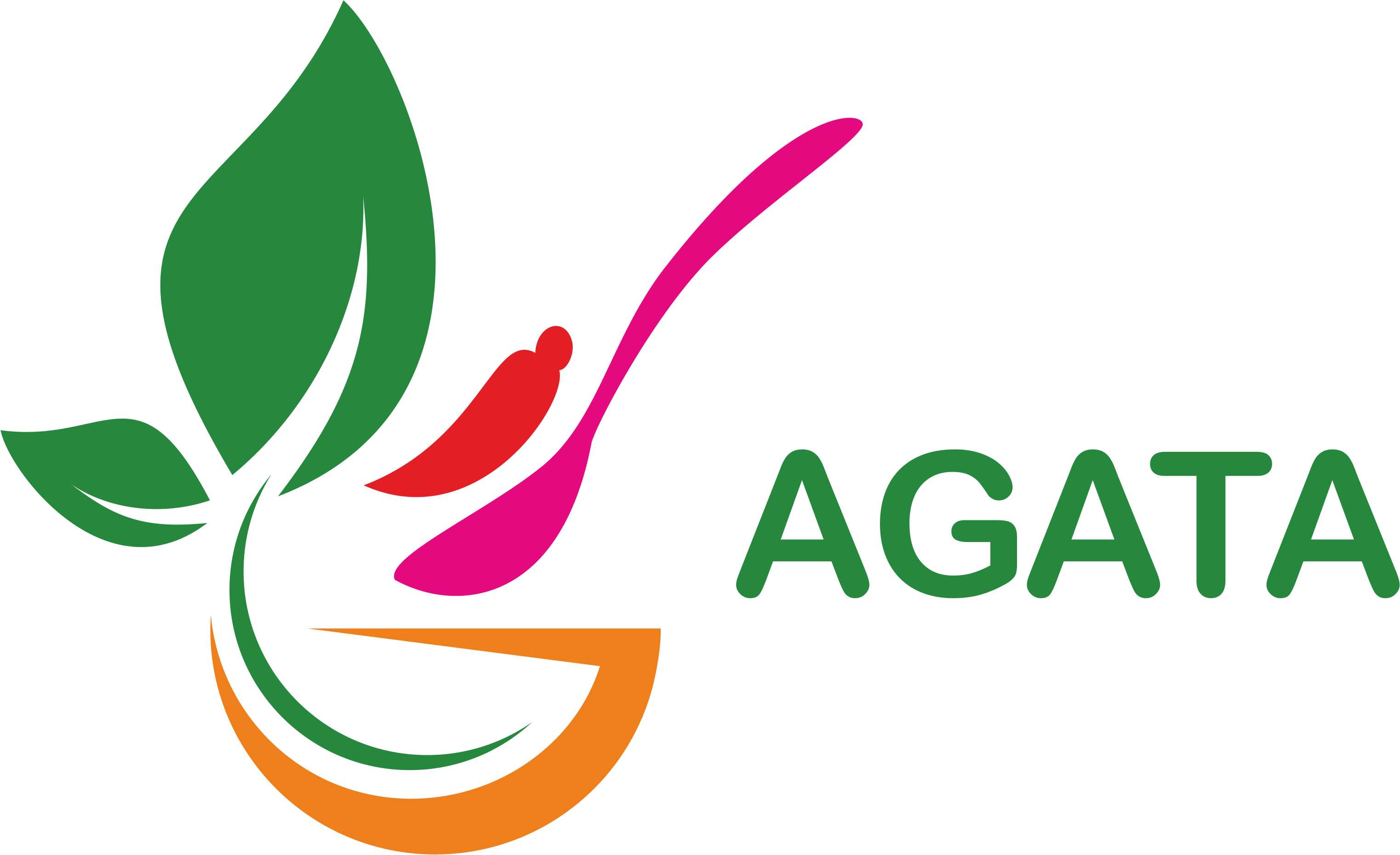 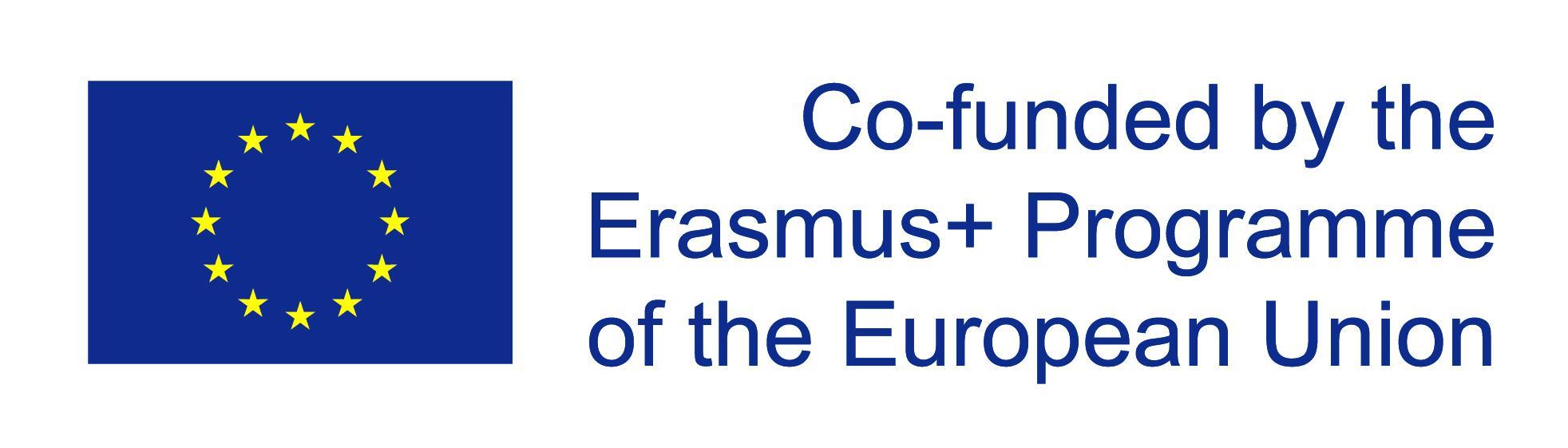 4. Technologie pro podporu kreativity a otevřenosti
Pracovní místo od společnosti Facebook 

Zatímco Facebook je znám jako nástroj pro propagaci a marketing, Workplace od Facebooku vám umožňuje komunikovat se zaměstnanci v centralizovaném centru: 

Okamžité zasílání zpráv umožňuje individuální nebo skupinové konverzace prostřednictvím textu, hlasu nebo videa. 
Můžete také streamovat video na oznámení nebo školení.
Analýza zapojení v reálném čase poskytuje okamžitou zpětnou vazbu. 
Může být integrován s Office 365, Diskem Google a dalšími službami.
Číslo projektu: 2020-1-SK01-KA202-078207
29
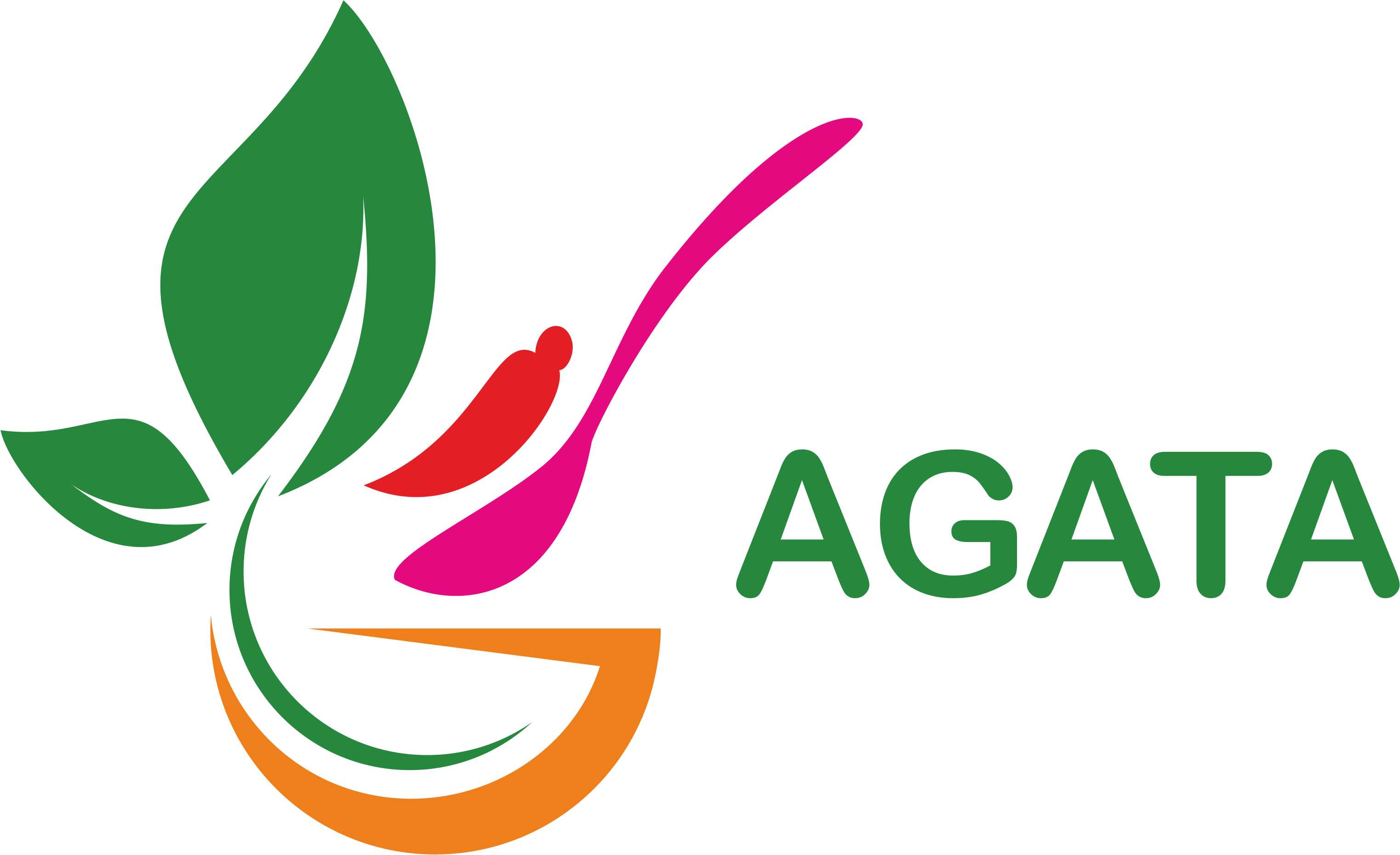 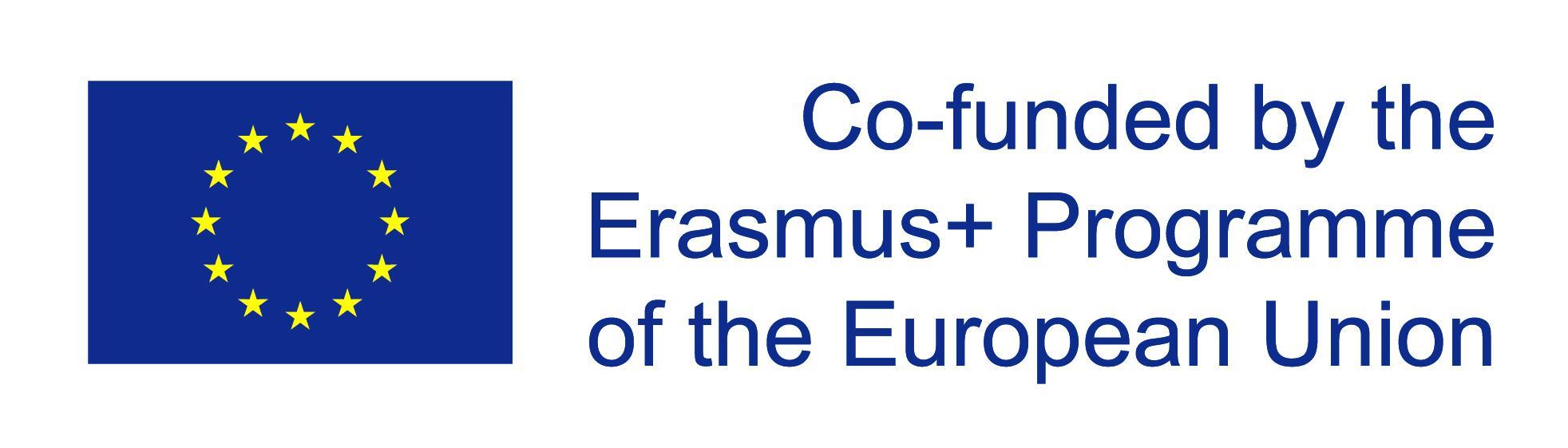 4. Technologie pro podporu kreativity a otevřenosti
Microsoft Teams 

Navzdory silné konkurenci je společnost Microsoft stále velkým hráčem v oblasti spolupráce na pracovišti. Tento cenově výhodný software zvyšuje produktivitu a zvyšuje angažovanost. Teams umožňuje zaměstnancům sdílet soubory, společně pracovat na dokumentu a synchronizovat se s ostatními aplikacemi sady Office.
Číslo projektu: 2020-1-SK01-KA202-078207
30
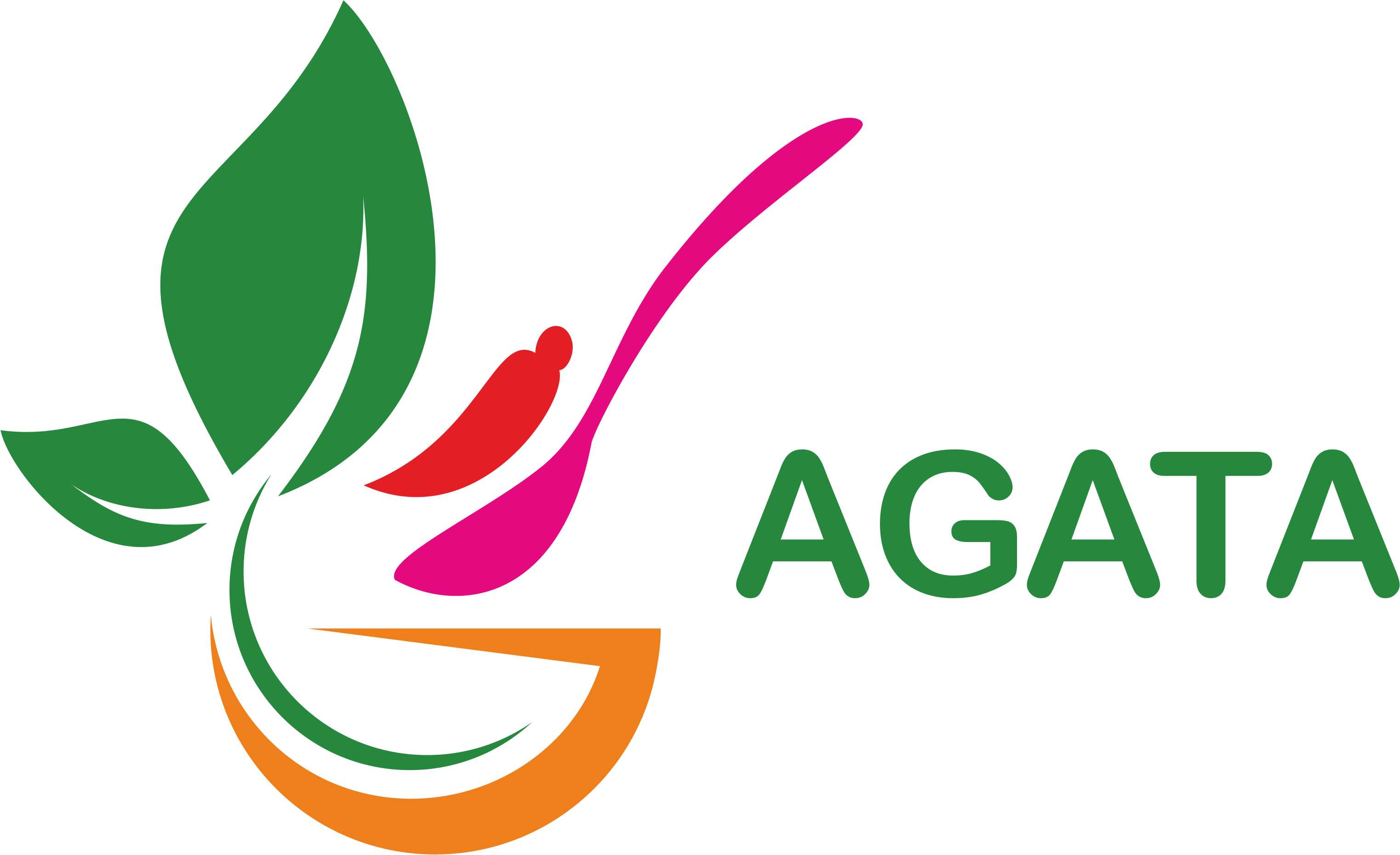 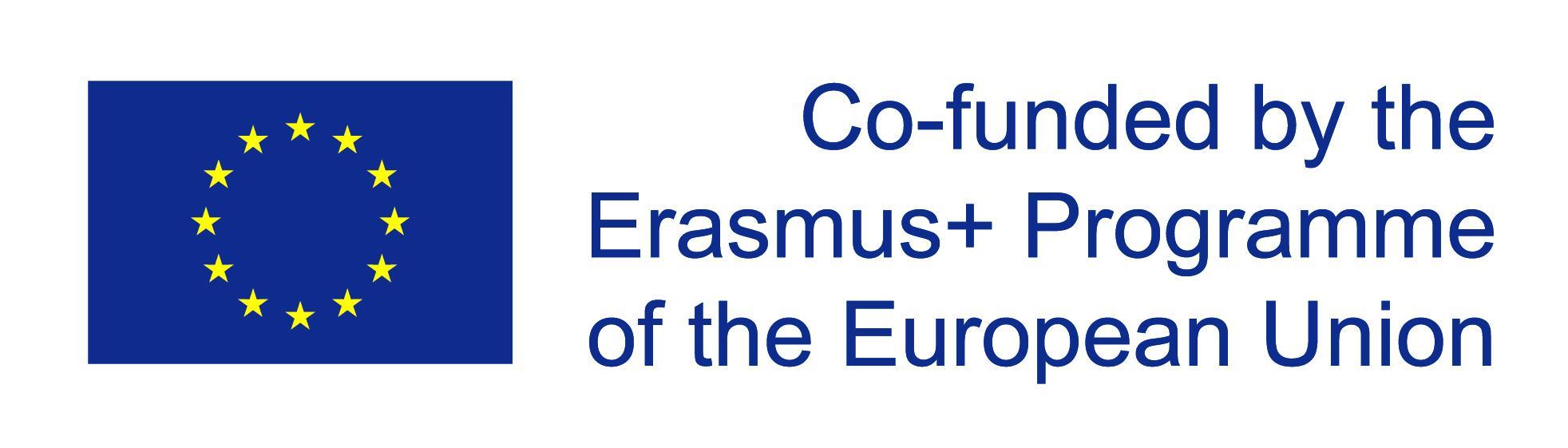 4. Technologie pro podporu kreativity a otevřenosti
Shlédněte video "Nástroje pro online spolupráci s týmy a klienty při práci na dálku„.
Číslo projektu: 2020-1-SK01-KA202-078207
31
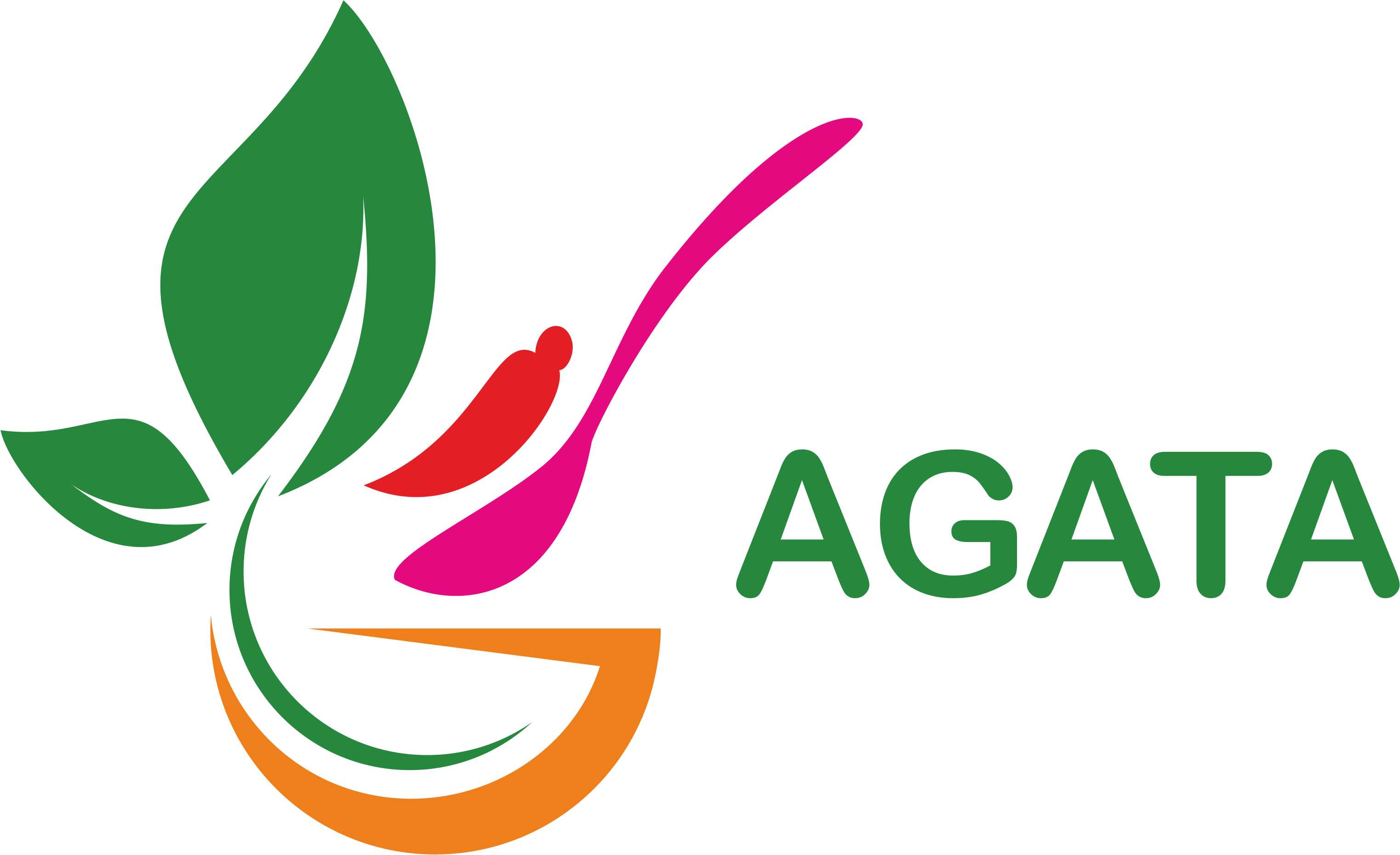 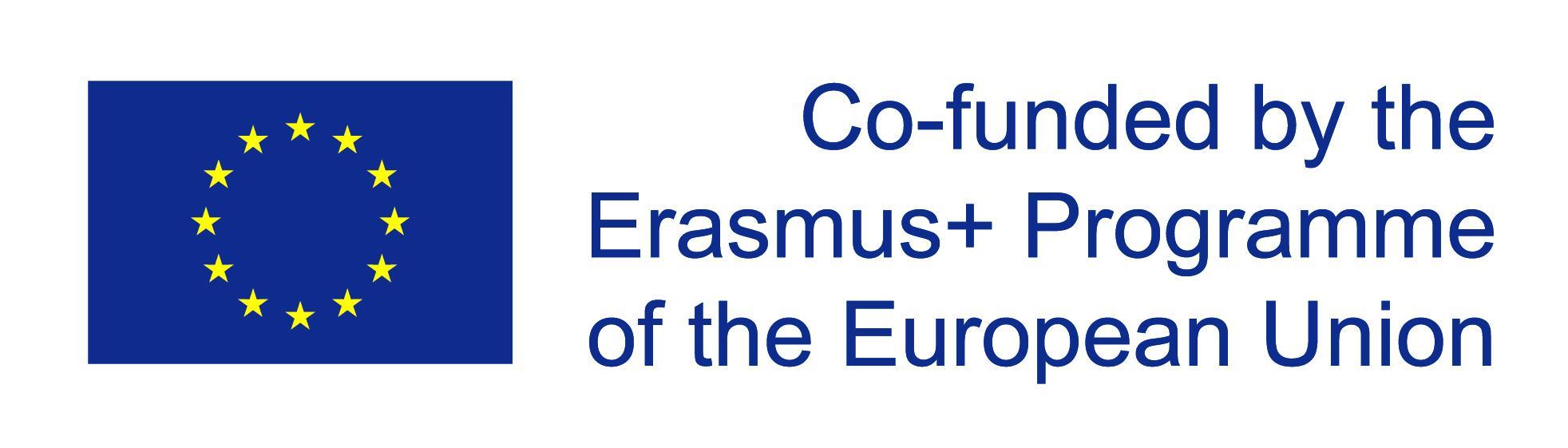 4. Technologie pro podporu kreativity a otevřenosti
Bez ohledu na to, jakou platformu si vyberete, vaším cílem je spojit zúčastněné strany. Nejenže zvyšuje produktivitu, ale umožňuje všem sdílet nápady a spolupracovat.
Číslo projektu: 2020-1-SK01-KA202-078207
32
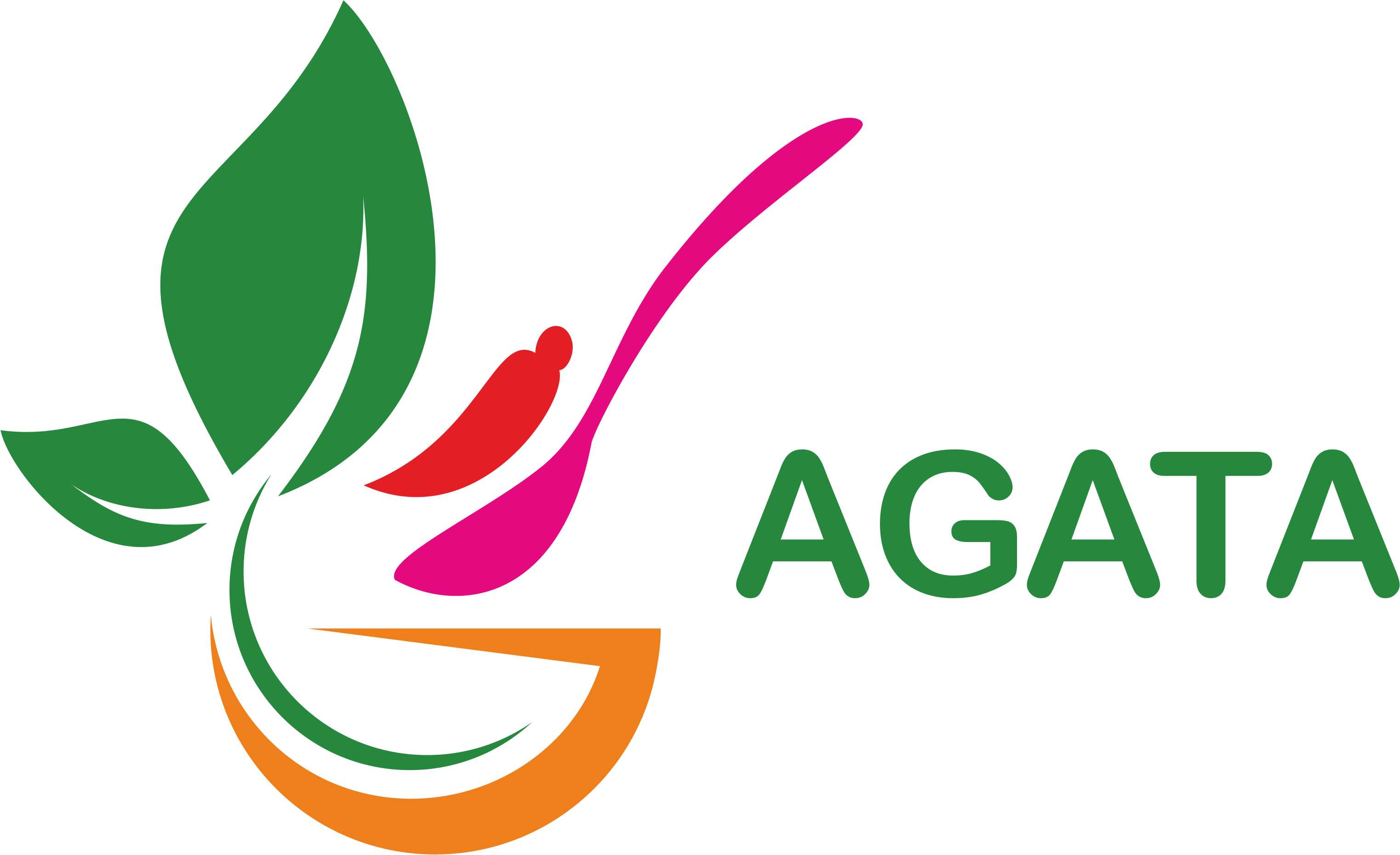 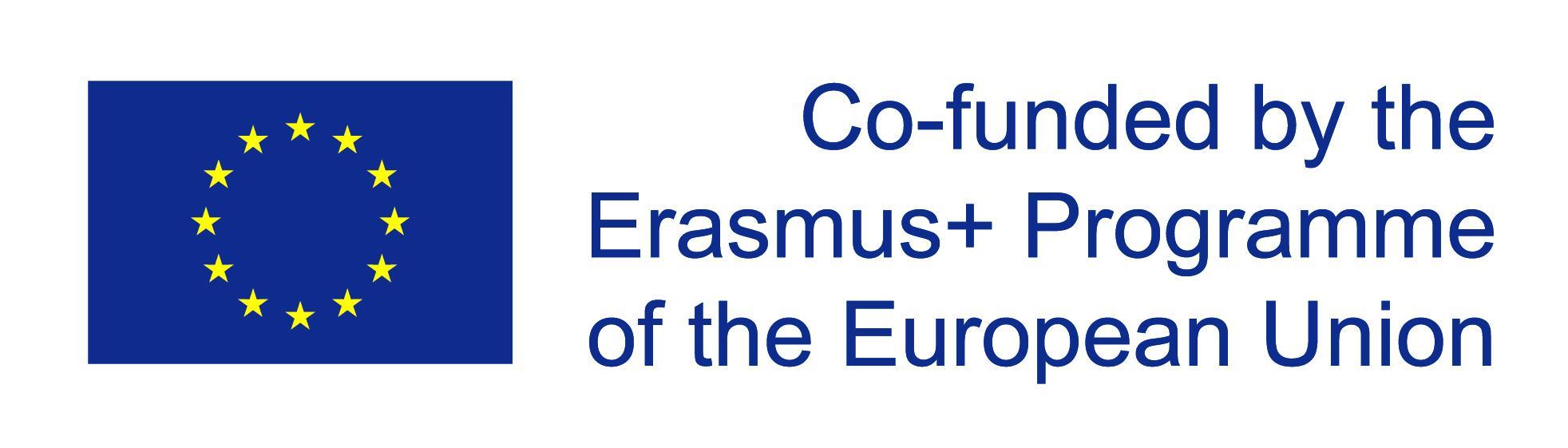 5. Podporovat spolupráci
Spolupráce mezi podniky může zvýšit šanci na růst v rámci každého podniku. I když si někdy podniky navzájem konkurují, pokud spolupracují, dosáhnou cíle s vyšší hodnotou, než by mohly dosáhnout bez vzájemné interakce.
Číslo projektu: 2020-1-SK01-KA202-078207
33
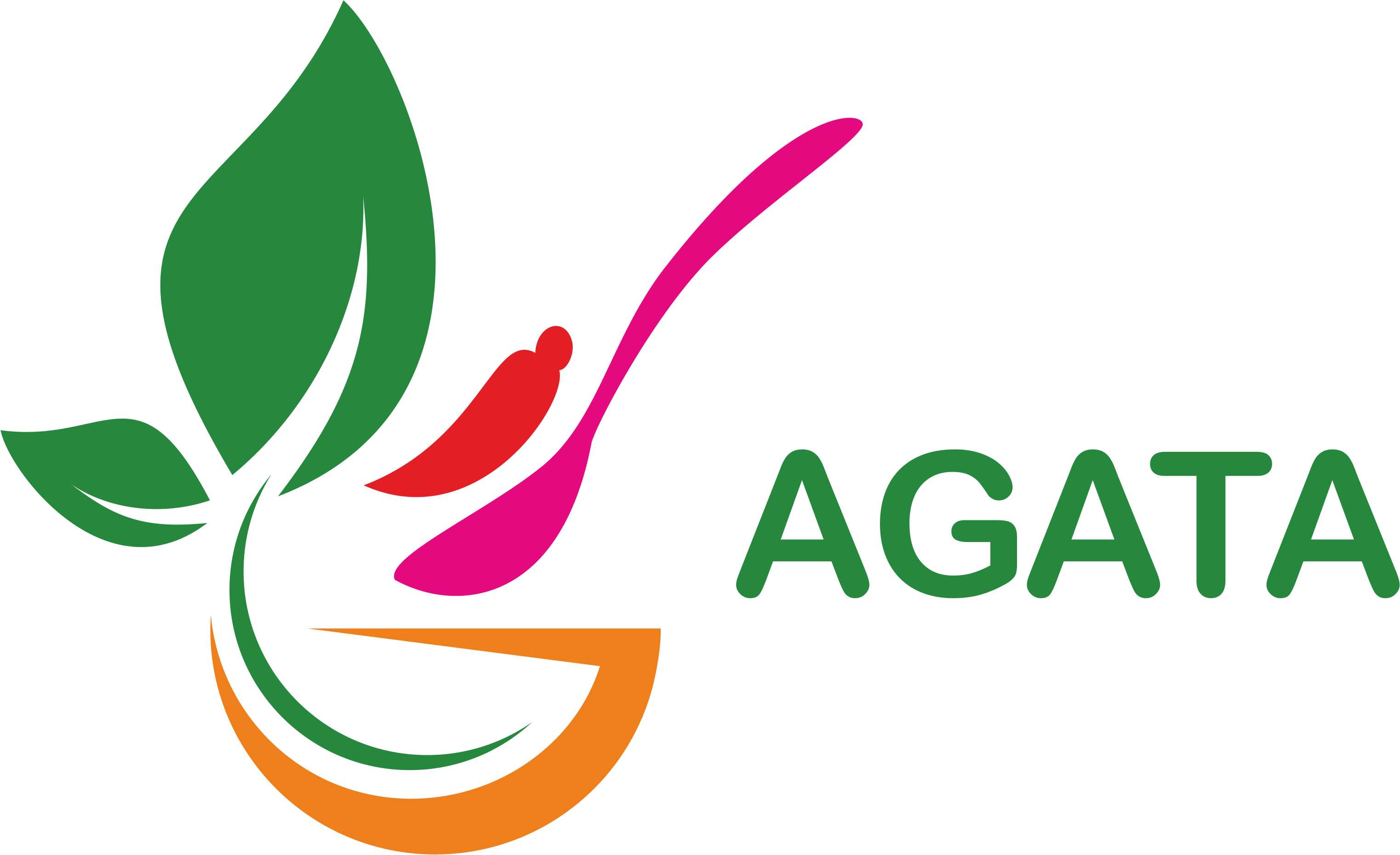 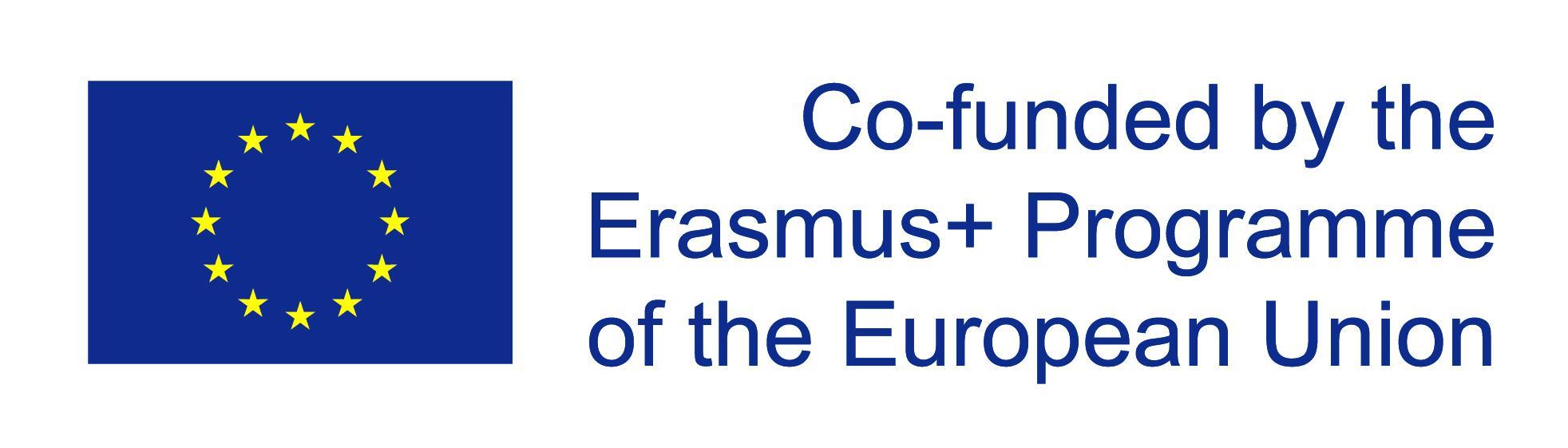 5. Podporovat spolupráci
Příklad - sdílení distribučního systému s cílem rozšířit dopad na trh na národní nebo mezinárodní úrovni. V tomto případě společnosti ušetří peníze na společných nákladech a zároveň zůstanou tvrdě konkurenceschopné v jiných oblastech.
Číslo projektu: 2020-1-SK01-KA202-078207
34
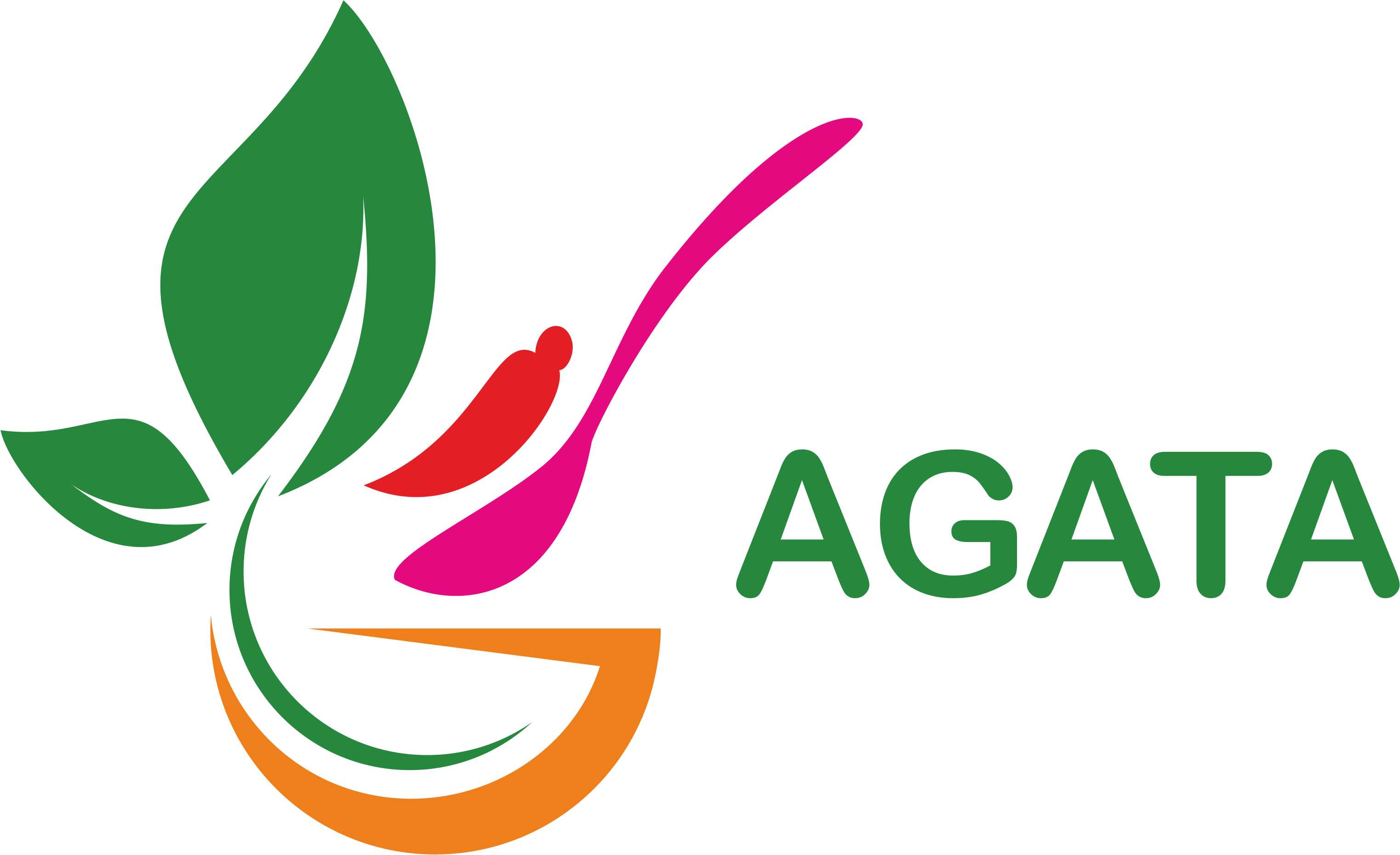 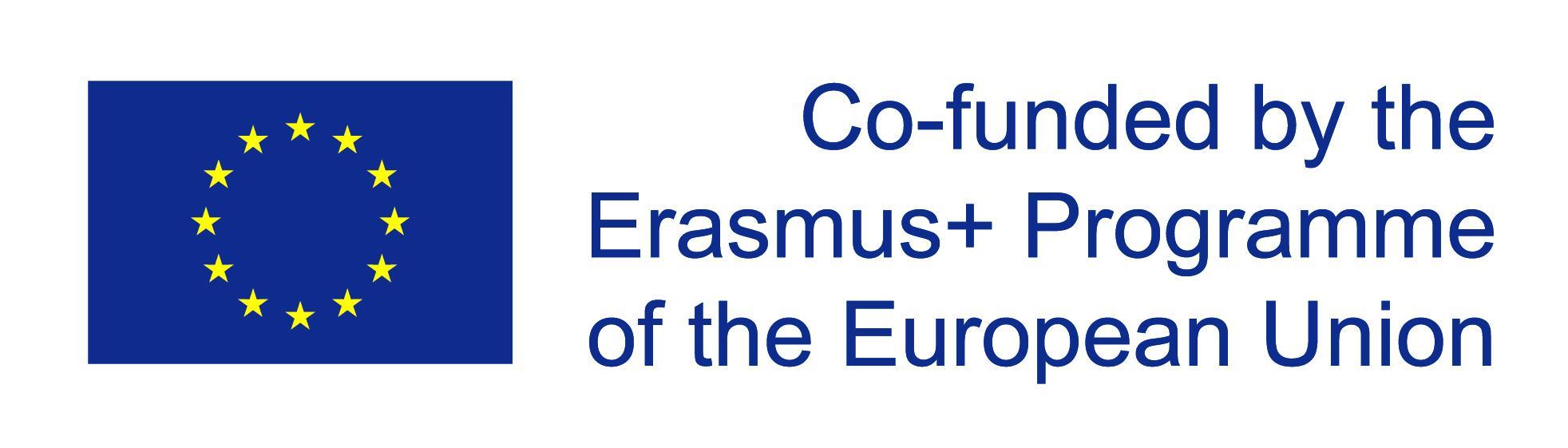 5. Podporujte společný společenský čas
Jak víme, jídlo je jednou z nejlepších věcí, které spojují lidi. Nemůže být jen o práci. Organizování společenských akcí a oslava vítězství se členy vašeho Centra chuti je jedním z nejlepších způsobů budování komunity. Několik nápadů:- Den ukázek - uspořádejte den, během kterého členové předvedou, na čem pracují, a získají zpětnou vazbu od zbytku komunity.
Číslo projektu: 2020-1-SK01-KA202-078207
35
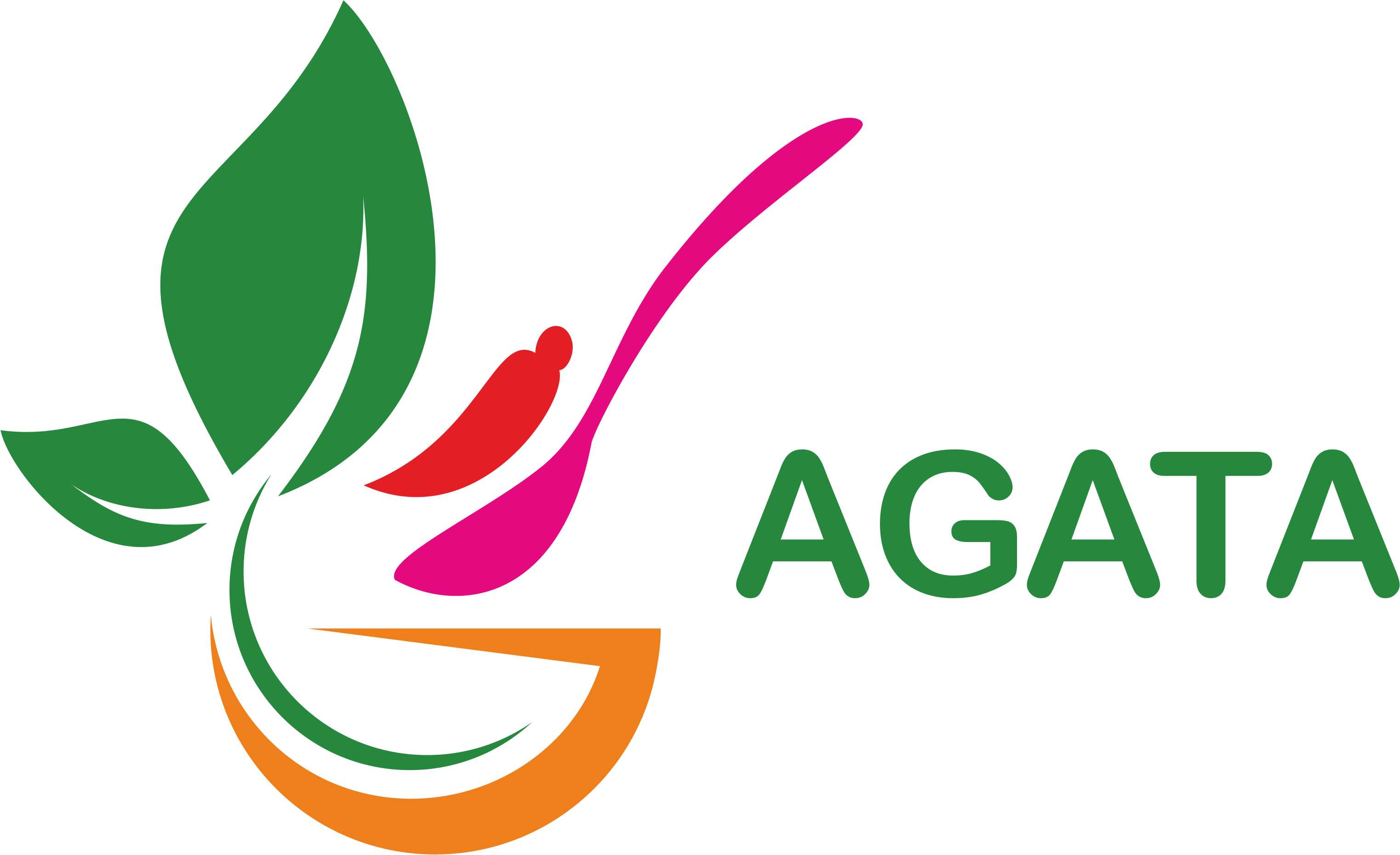 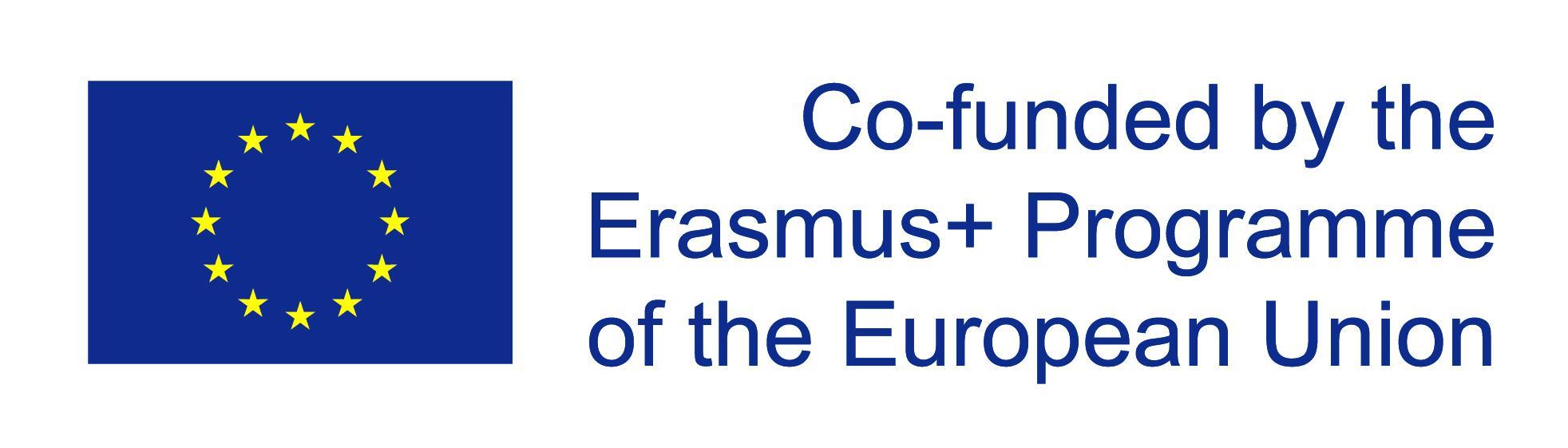 5. Podporujte společný společenský čas
Večeře - Proč neuspořádat grilování, kde každý výrobce potravin přinese něco na stůl. 

Hostující přednášející z řad investorů a sponzorů 

Pozvat místní investory a sponzory, aby si popovídali o financování a o tom, jak urychlit činnost členských podniků.
Číslo projektu: 2020-1-SK01-KA202-078207
36
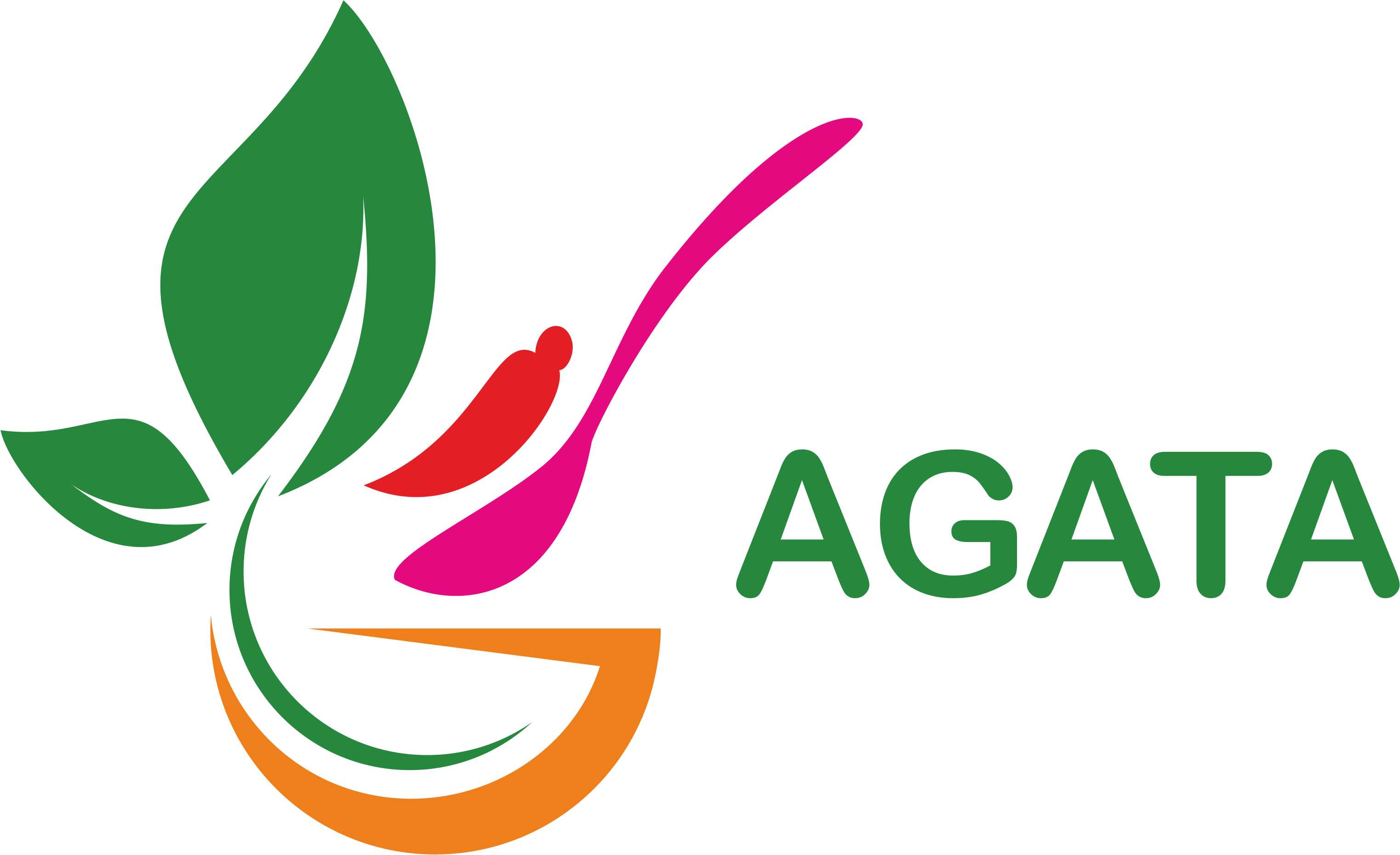 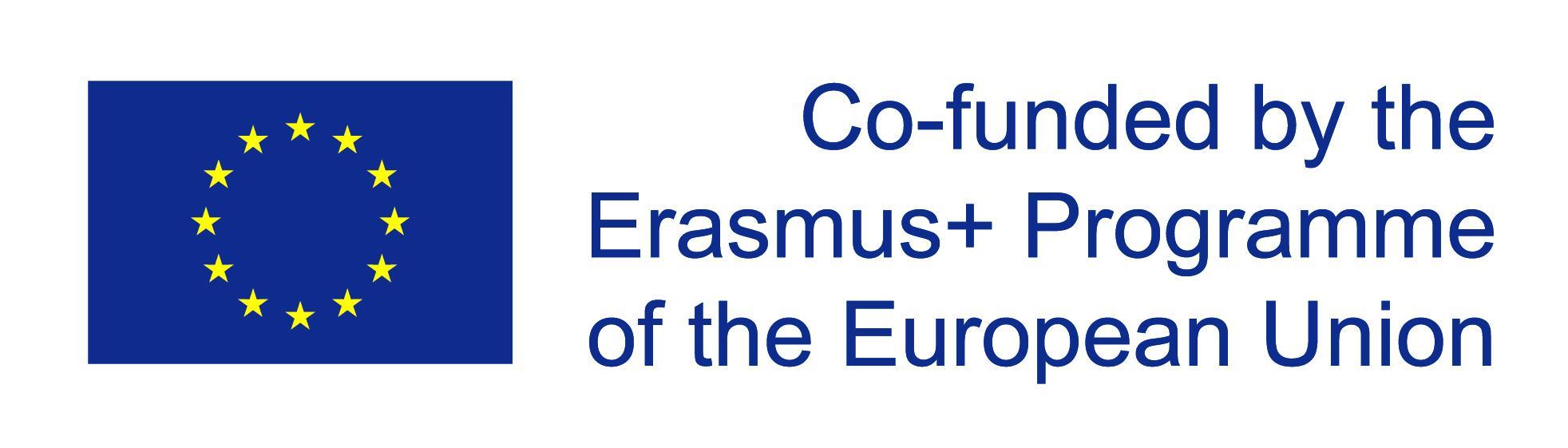 5. Podporujte společný společenský čas
Nácvik prezentace - každý měsíc uspořádejte setkání, na kterém si podnikatelé v oblasti potravin procvičí své 30sekundové a 3minutové prezentace.
Číslo projektu: 2020-1-SK01-KA202-078207
37
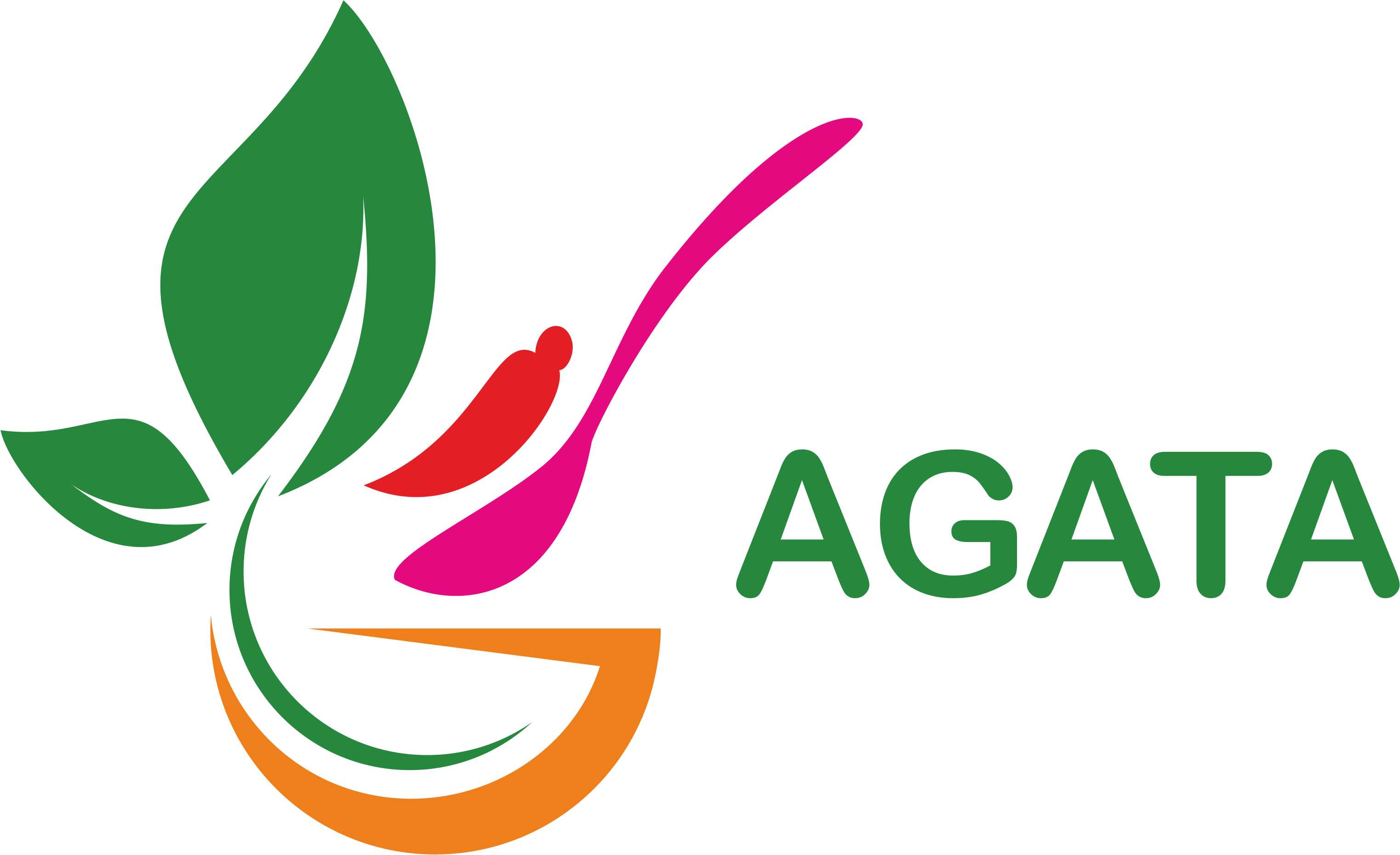 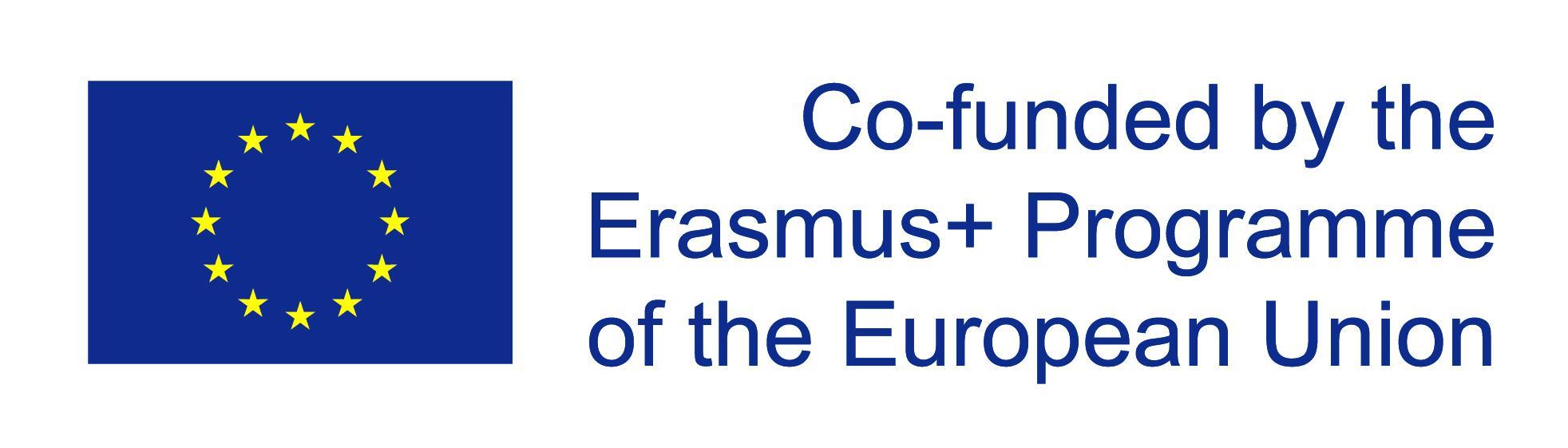 5. Podporujte společný společenský čas
Rozhovory s podnikateli - Pozvěte podnikatele v oblasti potravin (opět to mohou být bývalí členové vašeho inkubátoru), aby promluvili o svém úspěchu včetně překážek, se kterými se setkali, a lekcí, které se na své cestě naučili.
Číslo projektu: 2020-1-SK01-KA202-078207
38
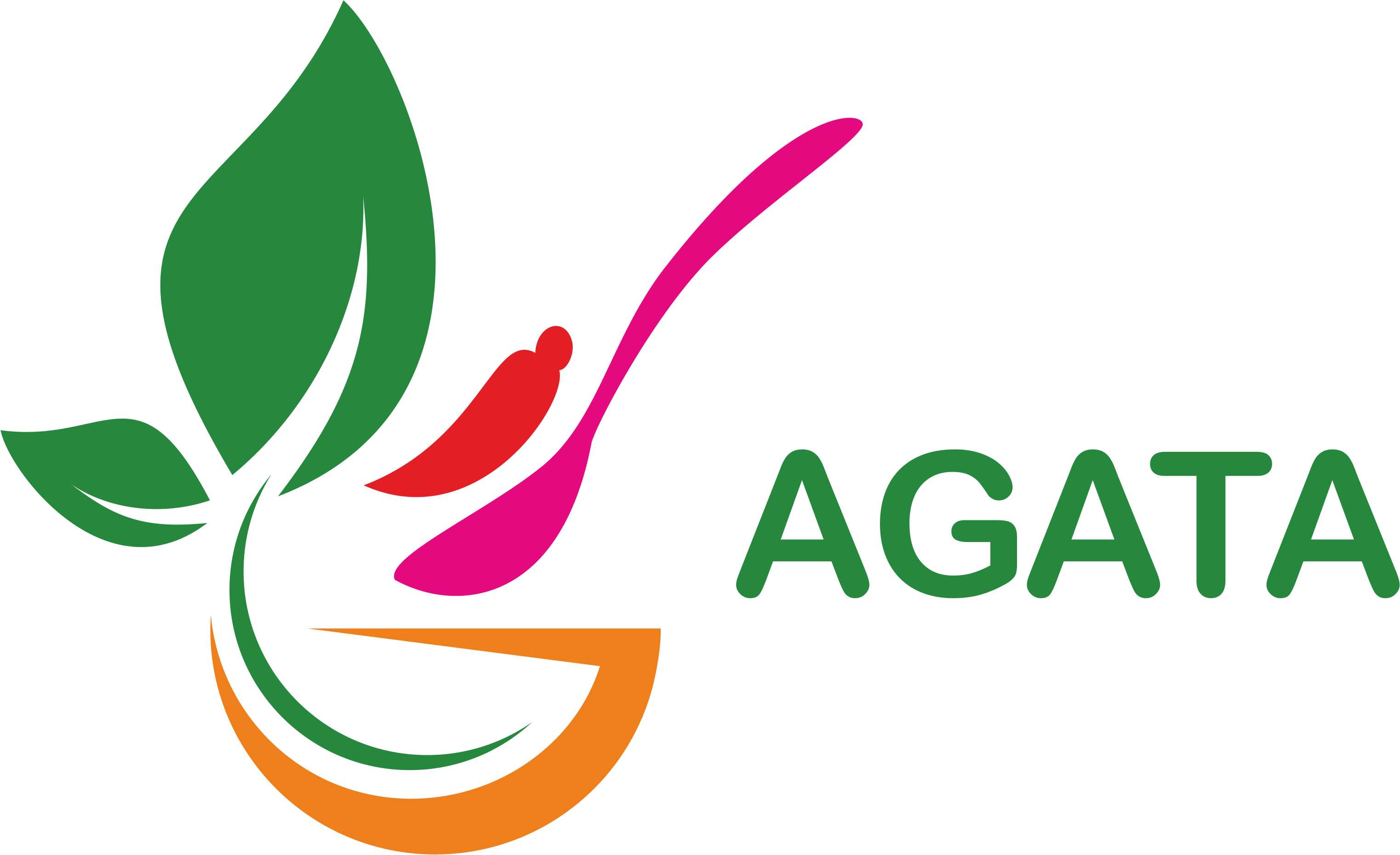 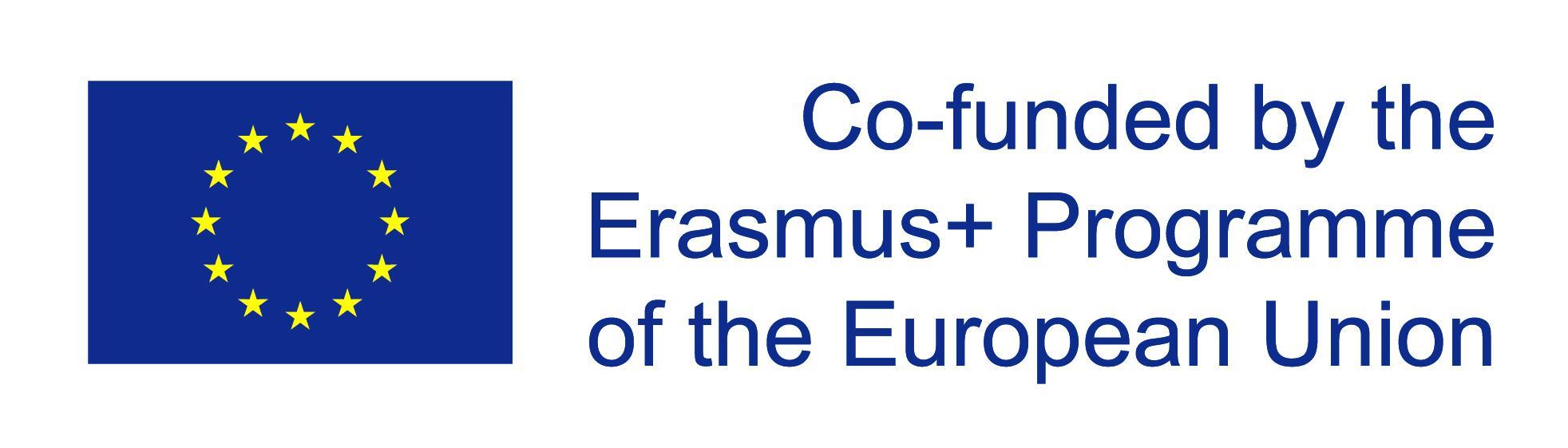 5. Podporujte společný společenský čas
Výstavní plocha – vytvořte vysoce profilovanou výstavní plochu, kde se budou prezentovat všechny výrobky vyrobené ve vašem inkubátoru. Maximalizujte její účinek tím, že ji umístíte na viditelné místo, aby návštěvníci jednoho podniku mohli vidět práci ostatních podniků na místě.
Číslo projektu: 2020-1-SK01-KA202-078207
39
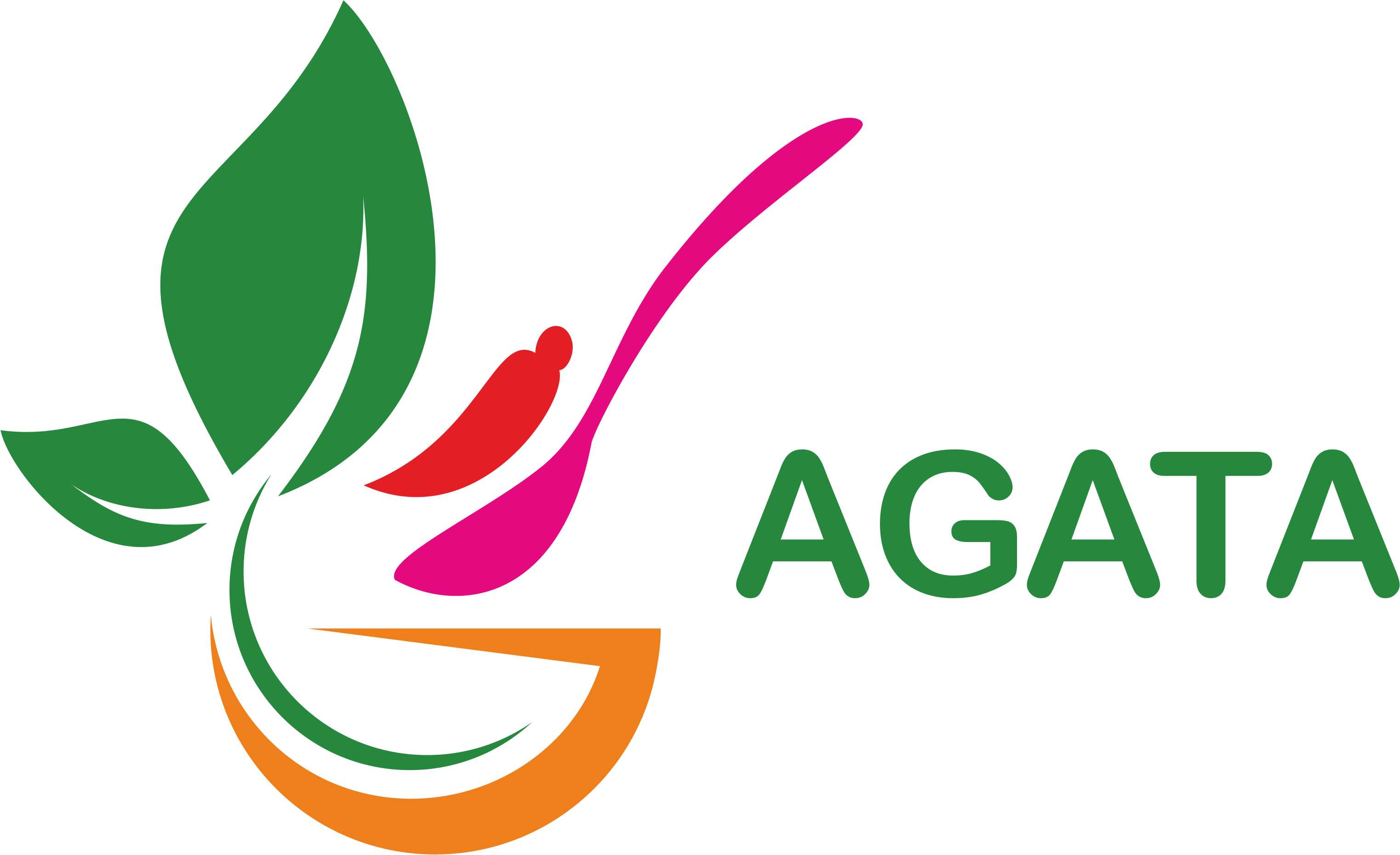 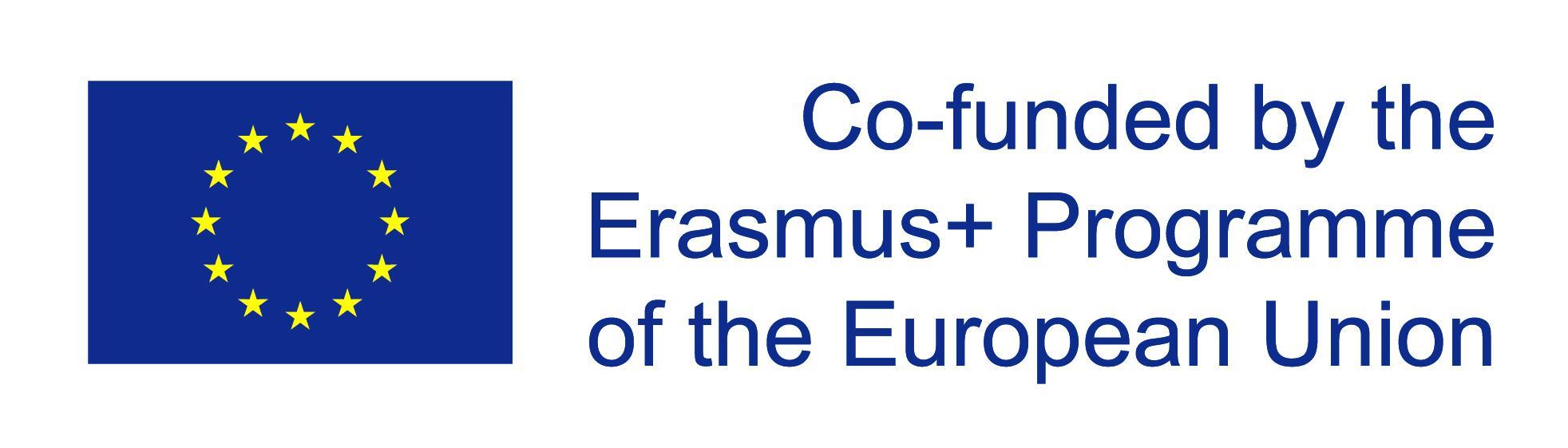 6. Investujte do odborné přípravy a rozvoje
Poskytování společných školících programů, přednášek a seminářů pro členy vašeho centra chuti jim může pomoci pokračovat v jejich podnikání. Podnikatelé v potravinářství mají různé dovednosti a zkušenosti. Mohou být technicky brilantní při výrobě svého výrobku, ale mohou mít slabé marketingové nebo finanční/finanční dovednosti/schopnosti při účtování. 

Poskytování školení a rozvojových programů na místě proto může mít zásadní vliv na jejich přežití.
Číslo projektu: 2020-1-SK01-KA202-078207
40
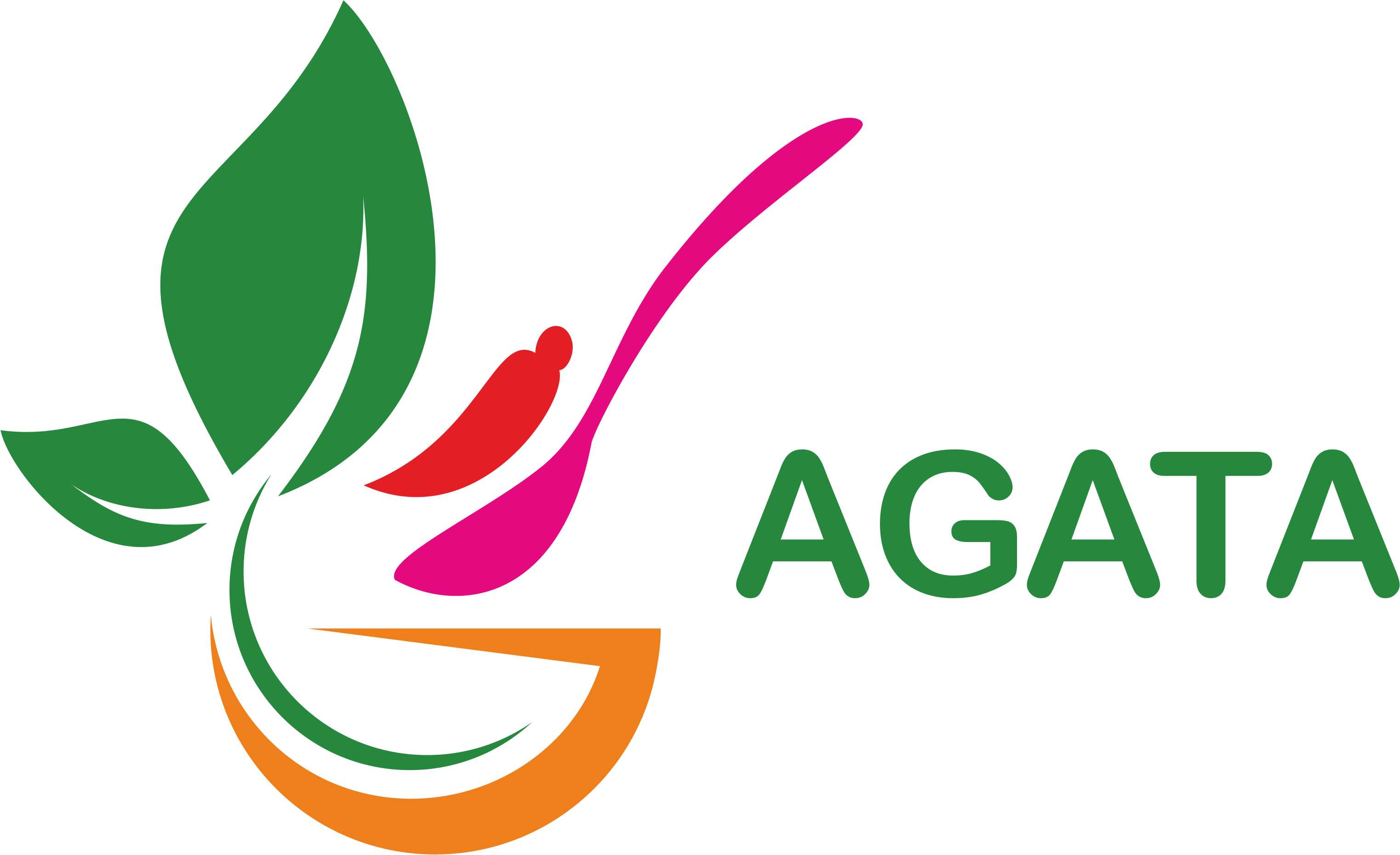 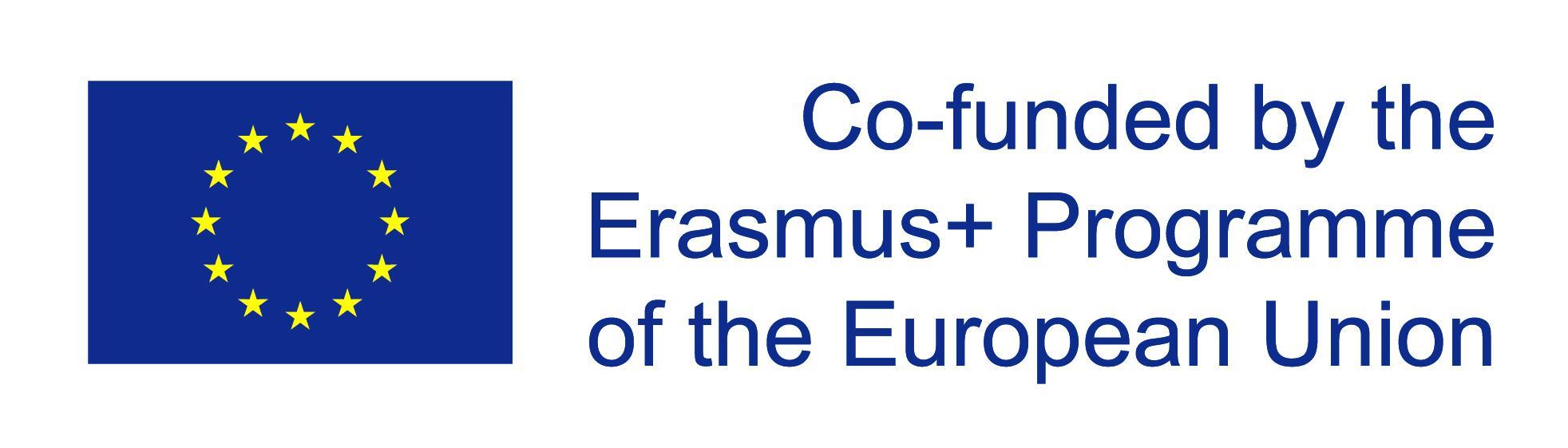 Další čtení
https://gathercontent.com/blog/how-to-collaborate-the-creative-the-practical 
https://www.ucanwest.ca/blog/business-management/top-5-online-business-collaboration-tools
Číslo projektu: 2020-1-SK01-KA202-078207
41
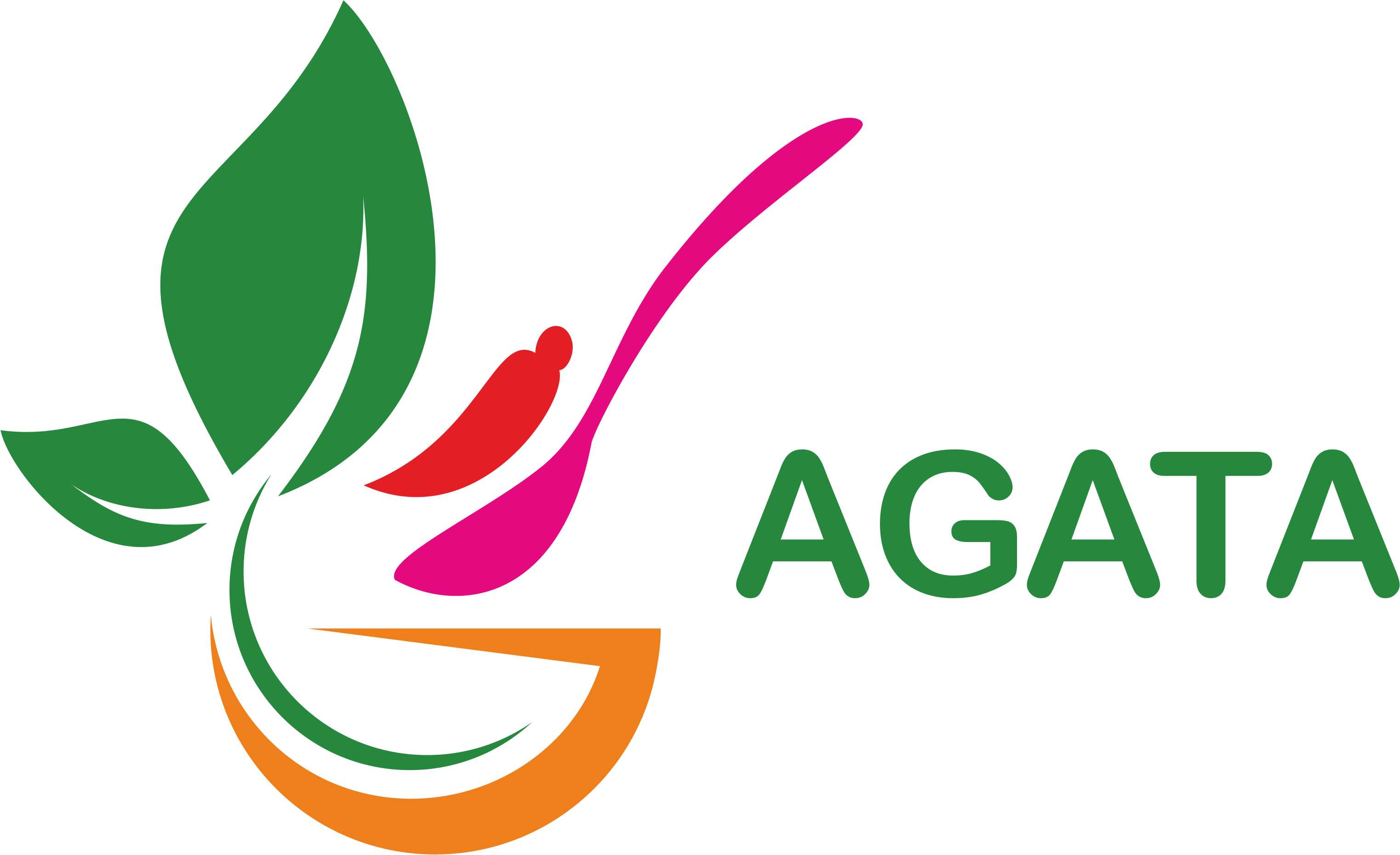 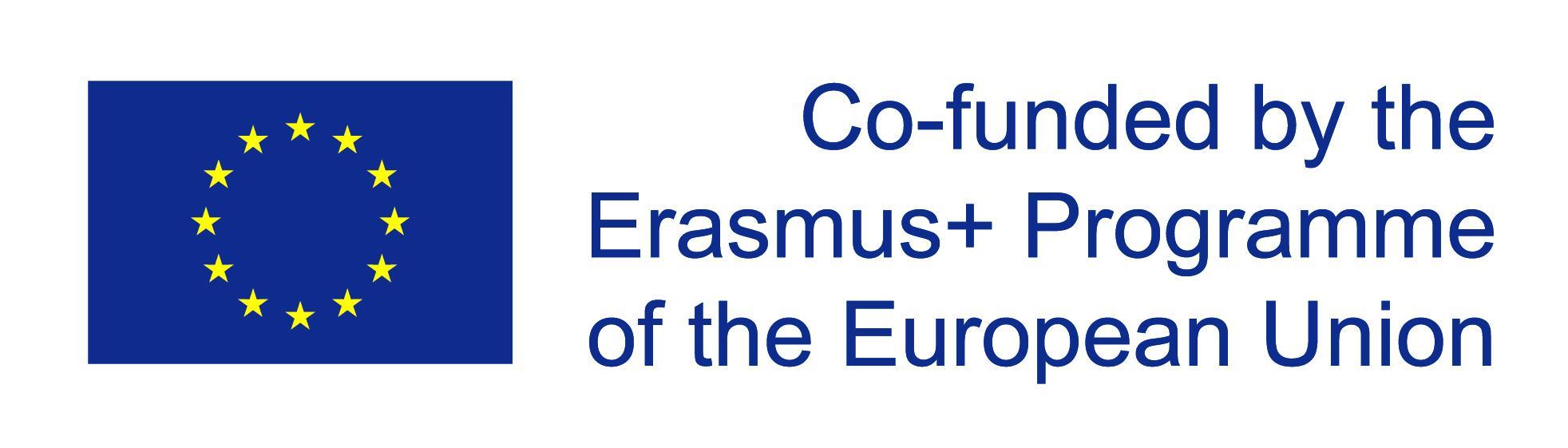 Další čtení
https://resources.workable.com/tutorial/collaboration-tools 
https://www.bynder.com/en/glossary/collaboration-tools/
Číslo projektu: 2020-1-SK01-KA202-078207
42